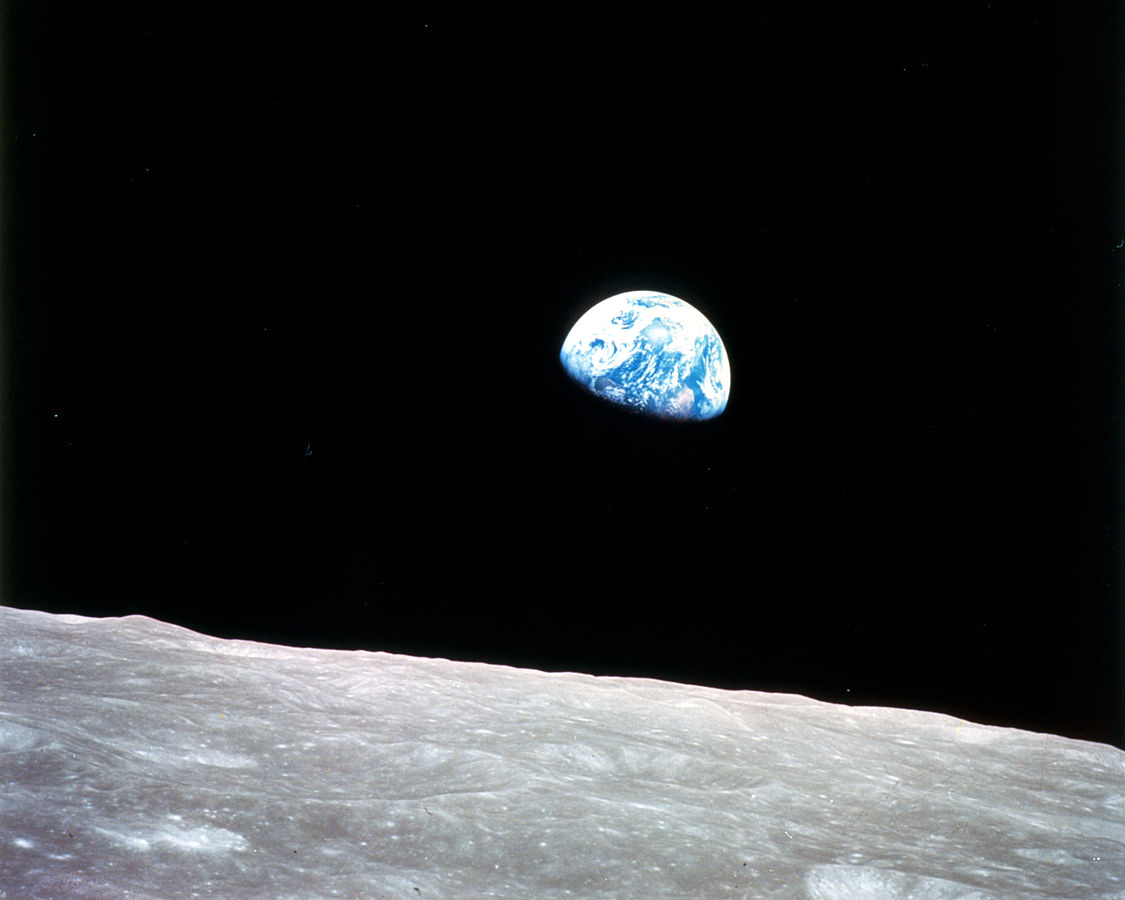 Planetary Health
Gesundheit von Mensch und Planet
im Anthropozän
Prof. Dr. Dr. med. Sabine Gabrysch
Charité – Universitätsmedizin Berlin
Potsdam-Institut für Klimafolgenforschung
Heidelberger Institut für Global Health
Quelle: Pixabay
Hamburger Klimawoche
21.09.2021
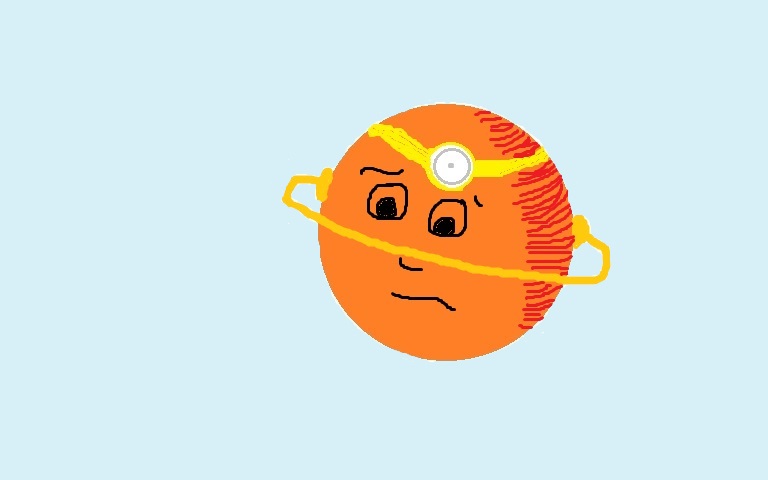 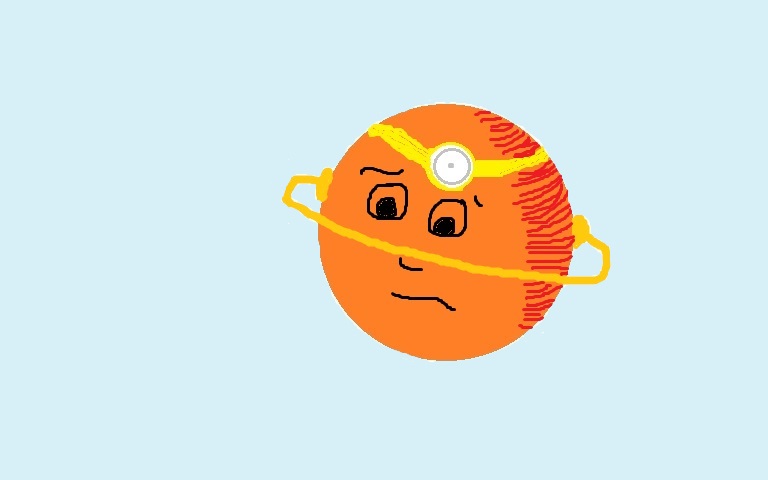 Hm hm, das sieht aber nicht gut aus!
Meine Diagnose: 
ein fortgeschrittener Homo sapiens Befall!
Massiver Waldausfall und Fieber durch erhöhte Treibhausgase…
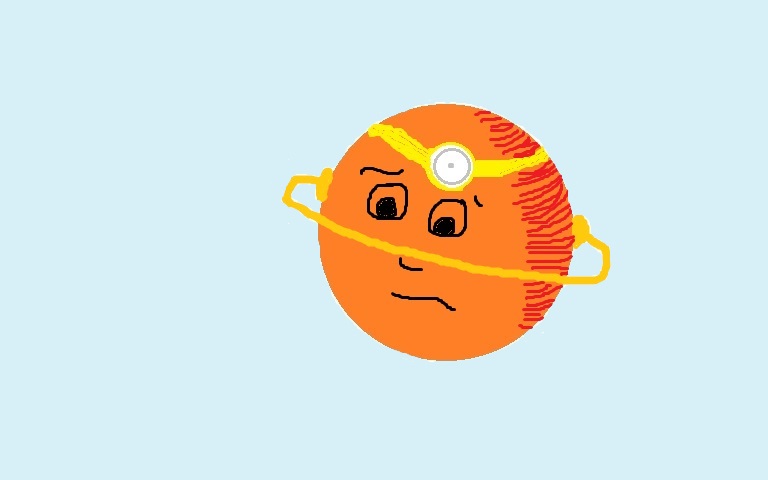 [Speaker Notes: Planet Erde beim Arzt. >>> Der Witz geht dann so weiter: “Keine Sorge, das geht vorbei!”]
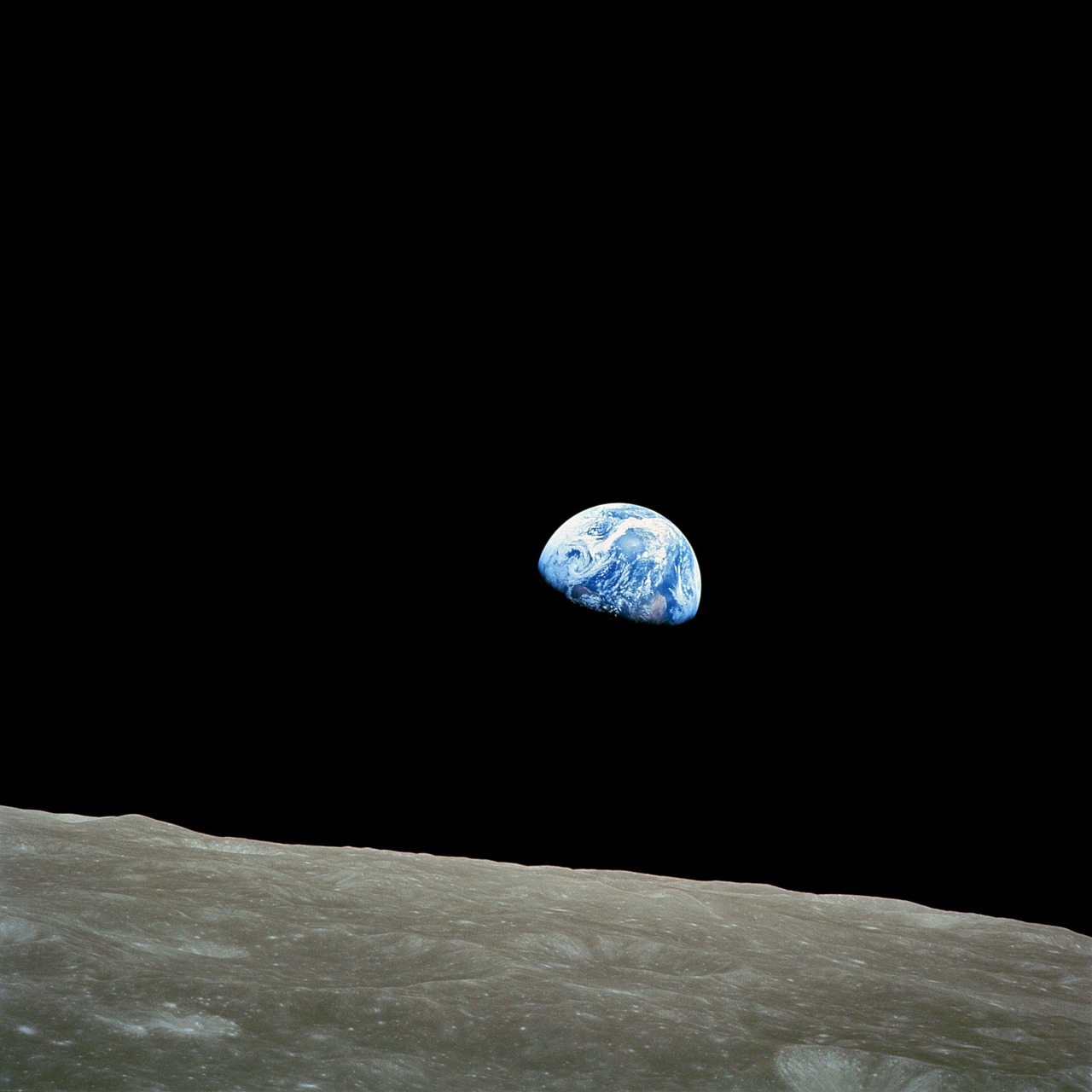 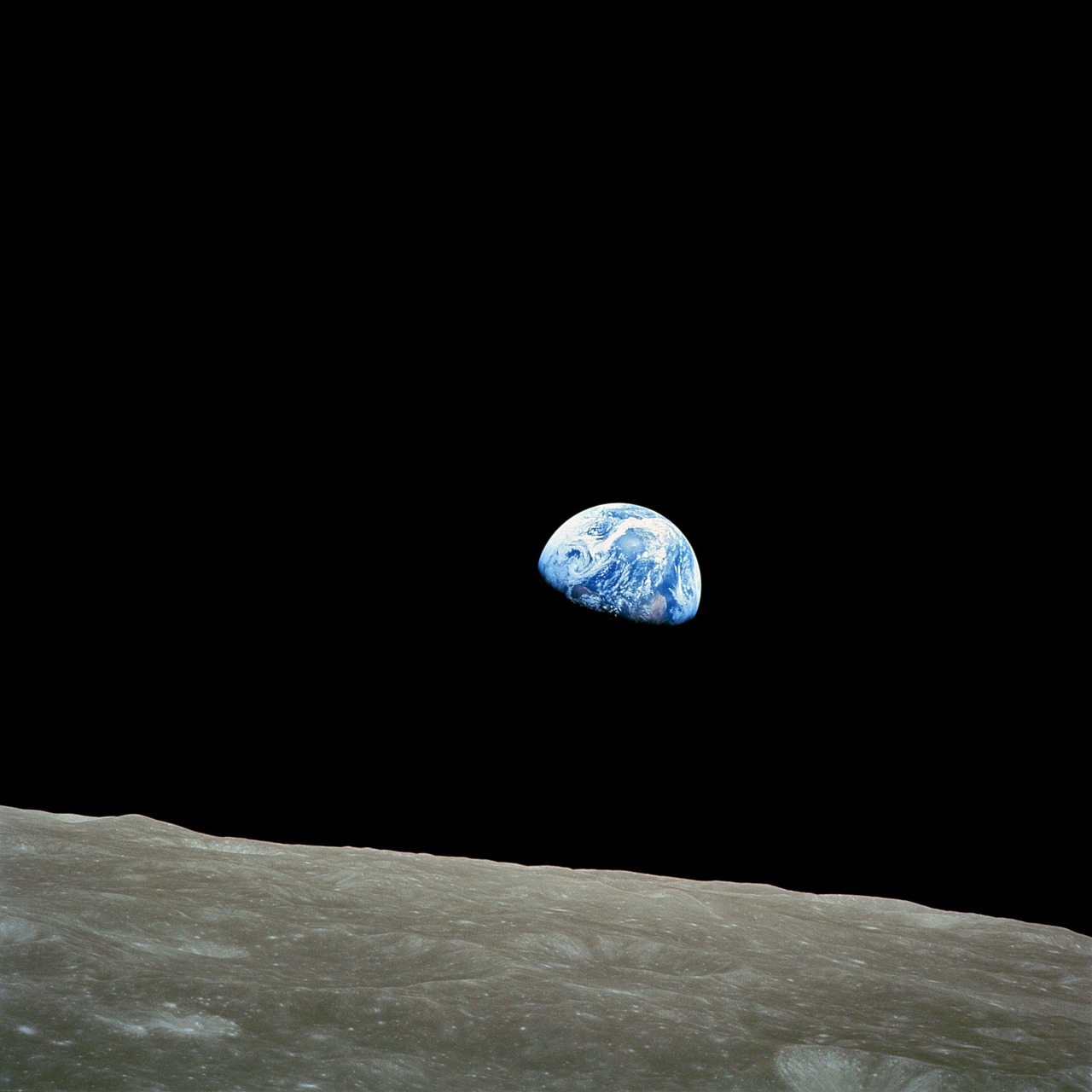 Struktur des Vortrags
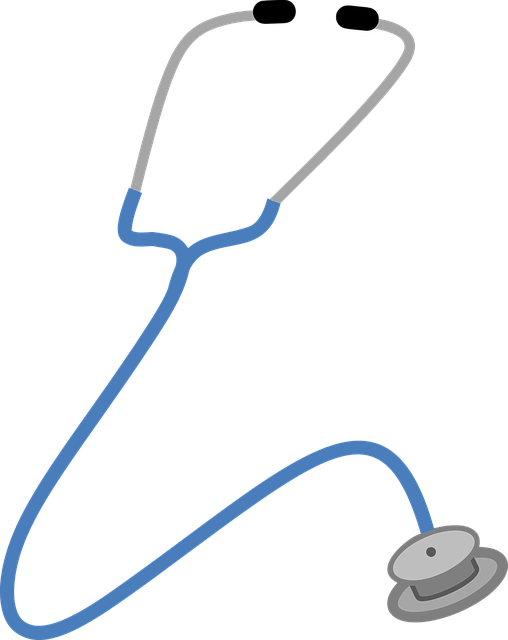 Was ist Planetary Health?
Anamnese und Befunde
Diagnose und Prognose
Therapie: kurz-, mittel- und langfristig
Quelle: Pixabay
[Speaker Notes: Was erwartet Sie?
Zunächst erkläre ich ganz kurz was mit „Planetary Health“ gemeint ist.
Dann schauen wir gemeinsam mit der medizinischen Brille auf den Planeten Erde (Stethoskop): 
Wir erheben eine Anamnese mitsamt Befunden.
Dann stellen wir eine Diagnose und erörtern die Prognose. 
Und schließlich widmen wir uns den Therapieoptionen.]
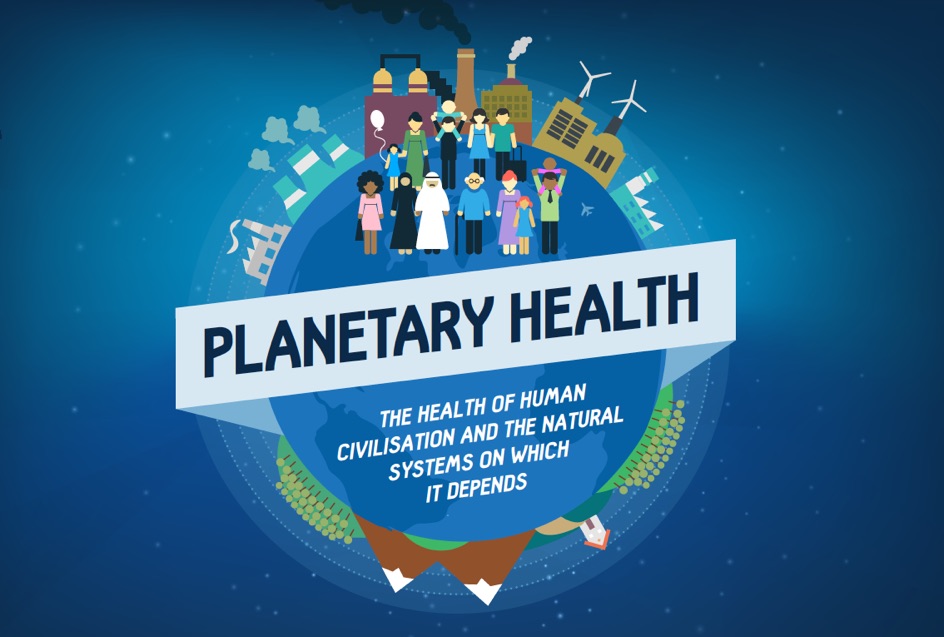 Quelle: The Lancet
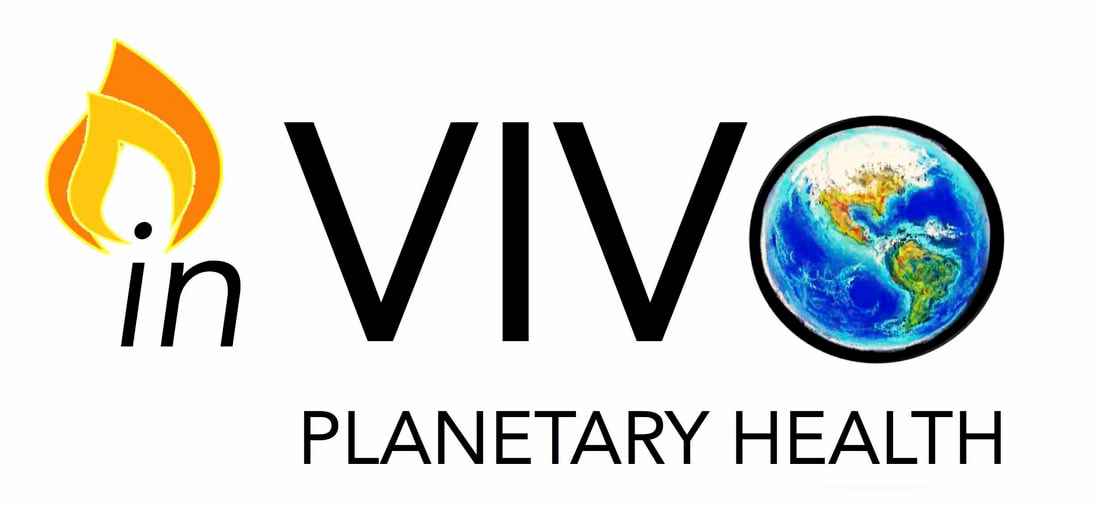 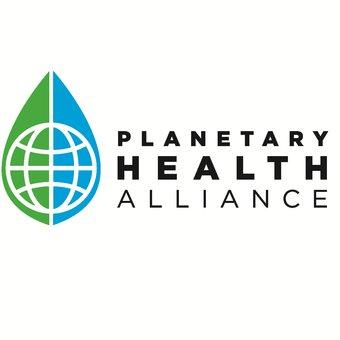 Comparision of concepts: www.frontiersin.org/articles/10.3389/fvets.2017.00163/full
= Gesundheit der 
Menschen und
des Planeten Erde
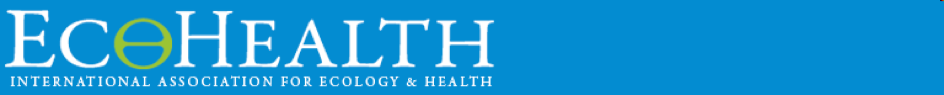 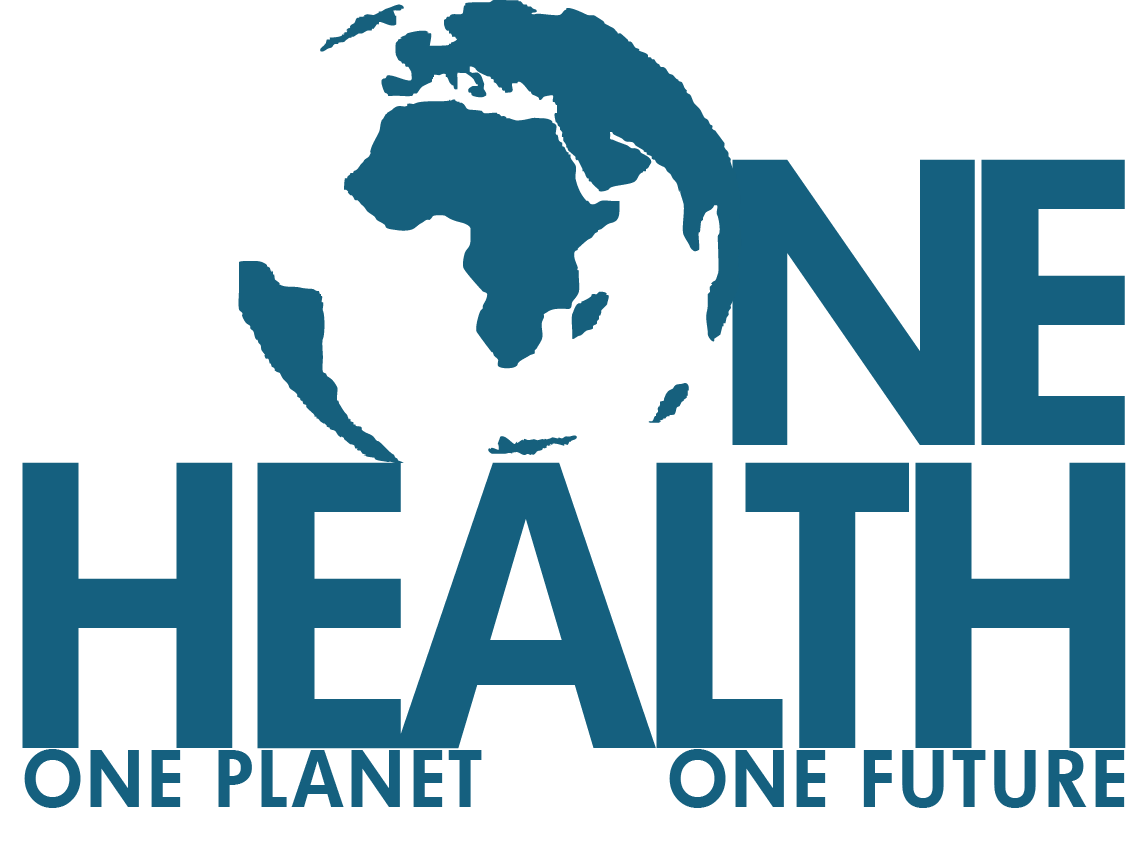 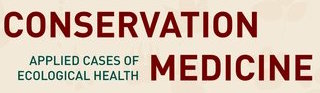 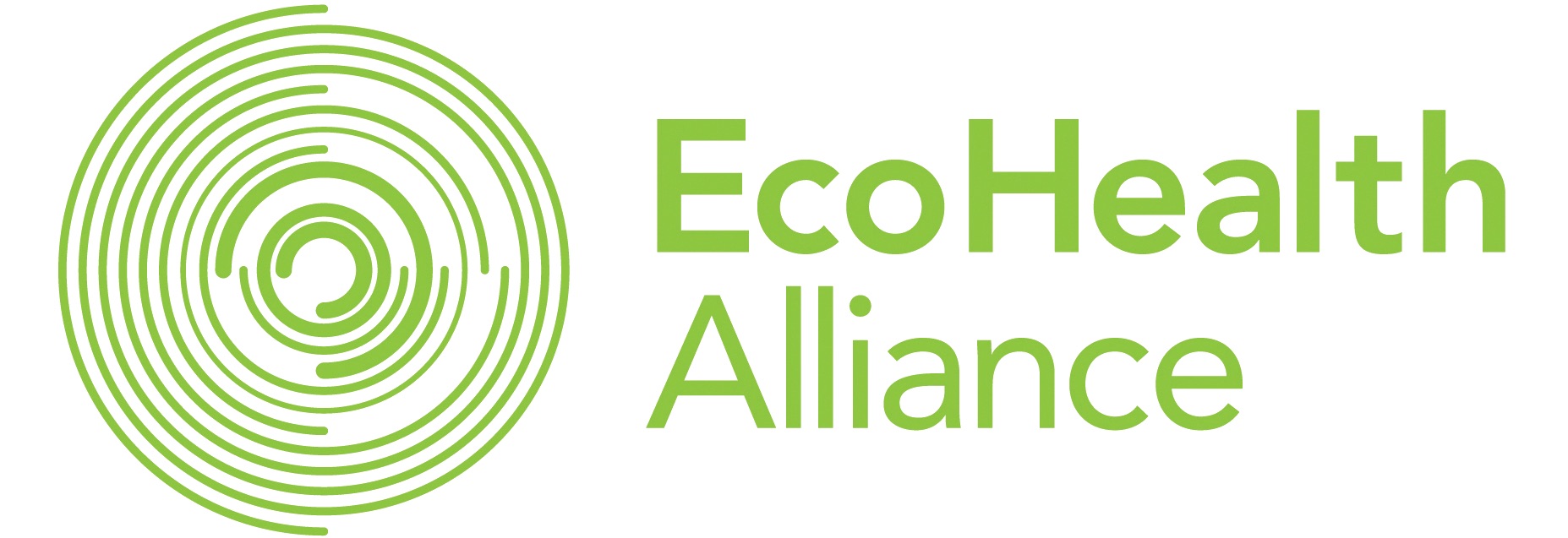 [Speaker Notes: Bei Planetary Health geht es grob gesagt um die Gesundheit der Menschen und des Planeten Erde. 
Also darum, dass die Gesundheit aller Lebewesen, Menschen, Tiere, Pflanzen, usw., der Ökosysteme und auch der planetaren Umwelt untrennbar miteinander verbunden sind. 
PH ist eng verwandt mit ähnlich umfassenden Gesundheitskonzepten, wie One Health und EcoHealth.]
Planetary Health
Transdisziplinär
Zusammenhänge
[Speaker Notes: Etwas anthropozentrischer gefasst, beschäftigt sich Planetary Health mit den Grundlagen der menschlichen Gesundheit und deren Zusammenhängen. 
Zum einen sind es soziale, ökonomische und politische Faktoren, die die Gesundheit beeinflussen, 
aber eben auch die natürlichen Systeme unseres Planeten, von denen die Existenz der menschlichen Zivilisation letztendlich abhängt.
Der methodische Ansatz ist transdisziplinär.]
Transdisziplinarität
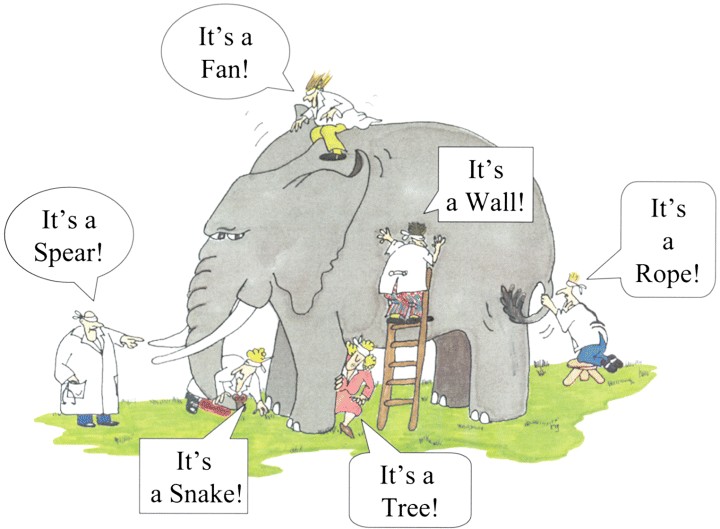 Ein 
Fächer!
Eine 
Wand!
Es ist 
ein 
Seil!
Ein 
Speer!
Es ist eine
Schlange!
Es ist ein 
Baum!
Grafik: G.R. Guzlas, Copyright: J.G. Saxe, available at www.nature.com
[Speaker Notes: Was heißt das? Verschiedene Disziplinen, Gesundheitswissenschaften, Sozial-, Ingenieur- und Naturwissenschaften, aber auch Philosophie, Psychologie, etc. und die Menschen vor Ort bringen ihre Perspektiven zusammen. Denn nur so kann man das große Ganze erfassen. 
Planetary Health kann man also eine Art Meta-Disziplin zur Lösung drängender planetarer Gesundheitsprobleme betrachten.]
3
Planetary Health: Herausforderungen
1
Umwelt
Mensch
laut Lancet-Rockefeller Commission 2015
(1) Imagination challenge: Beziehung von Mensch und Planet neu denken 
(2) Knowledge challenge: Gesundheitsfolgen globaler Umweltveränderungen verstehen 
(3) Implementation challenge: Lösungsstrategien für einen umweltverträglichen Lebenstil entwickeln, umsetzen & evaluieren
2
Quelle: https://www.thelancet.com/commissions/planetary-health
[Speaker Notes: Eine gemeinsamen Kommission der Rockefeller-Stiftung und der med. Fachzeitschrift The Lancet hat drei Herausforderungen von PH beschrieben: 
Imagination challenge: Beziehung von Mensch und Natur oder Planet neu denken. Was verstehen wir z.B. unter Fortschritt?  
Knowledge challenge: u.a. die Gesundheitsfolgen globaler Umweltveränderungen zu verstehen. Wie wirken diese auf uns zurück?
Implementation challenge: Lösungsstrategien für einen umweltverträglichen Lebensstil zu entwickeln, umzusetzen und zu evaluieren. Wie kommen wir vom Wissen zum Handeln?]
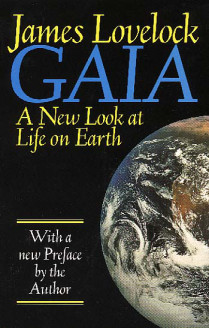 - THEORIE
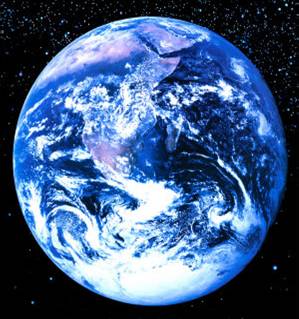 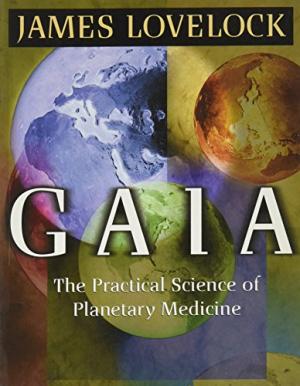 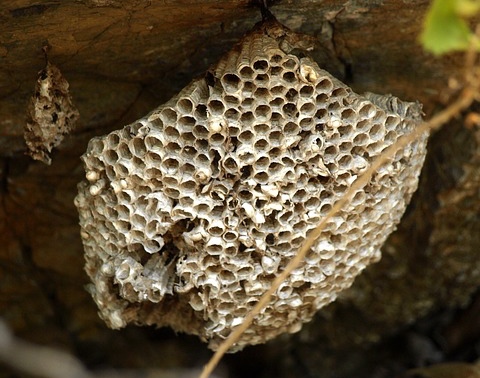 Superorganismus
Systemeigenschaften
Selbstregulation
Homöostase
Quelle: Pixabay
[Speaker Notes: Die Gaia-Theorie, in den 70er Jahren erstmals formuliert, ist auch wesensverwandt mit Planetary Health.
Sie besagt, dass die Erde als Ganzes wie ein Lebewesen ist, ein sog. Superorganismus mit der Fähigkeit zur Selbstregulation. 
Ähnlich wie ein Bienenstock in einem gewissen Rahmen seine Temperatur stabil hält, obwohl die einzelne Biene als Insekt ihre Körpertemperatur nicht regulieren kann.
D.h. wir Menschen sind Teil eines größeren Ganzen: unseres lebenden Planeten Erde.]
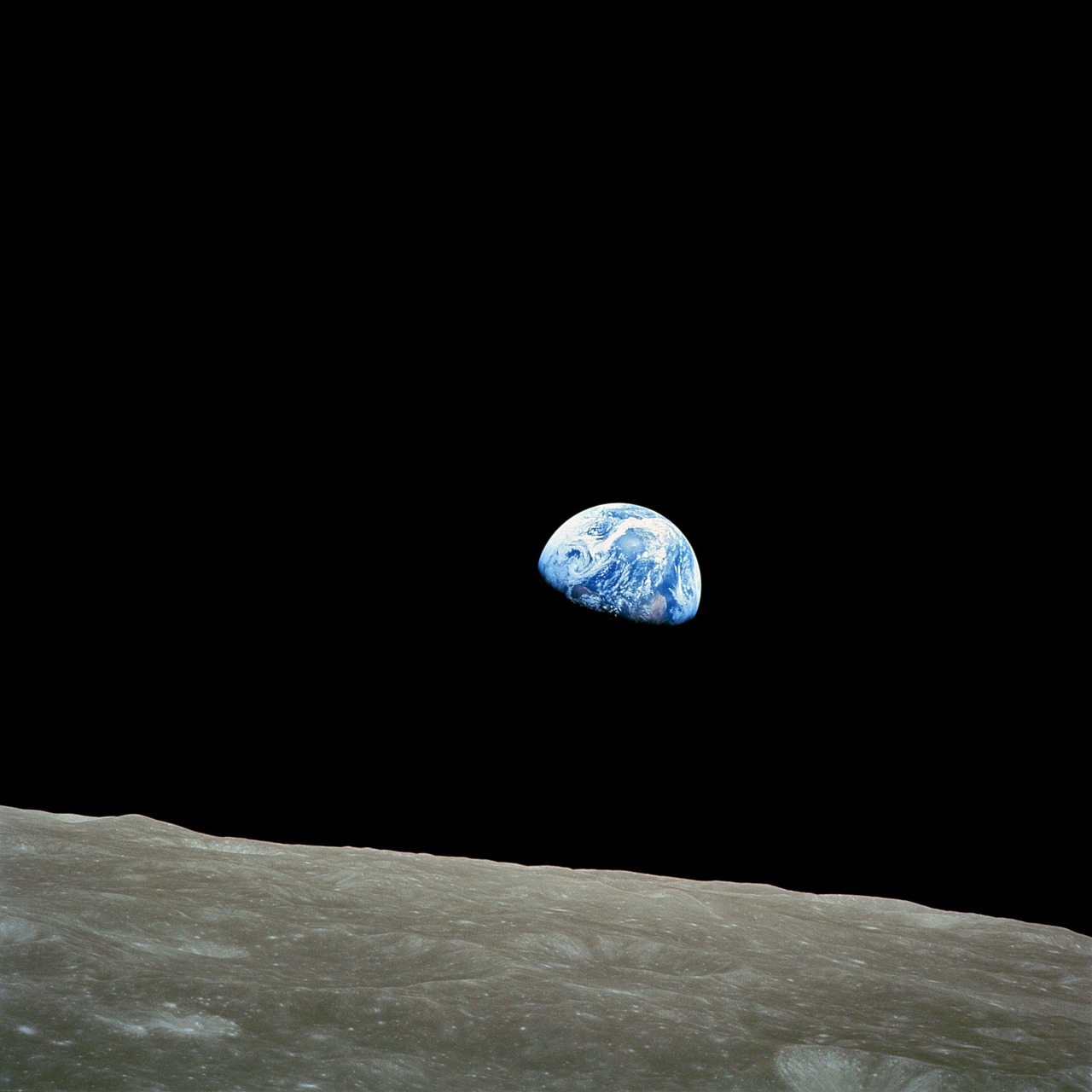 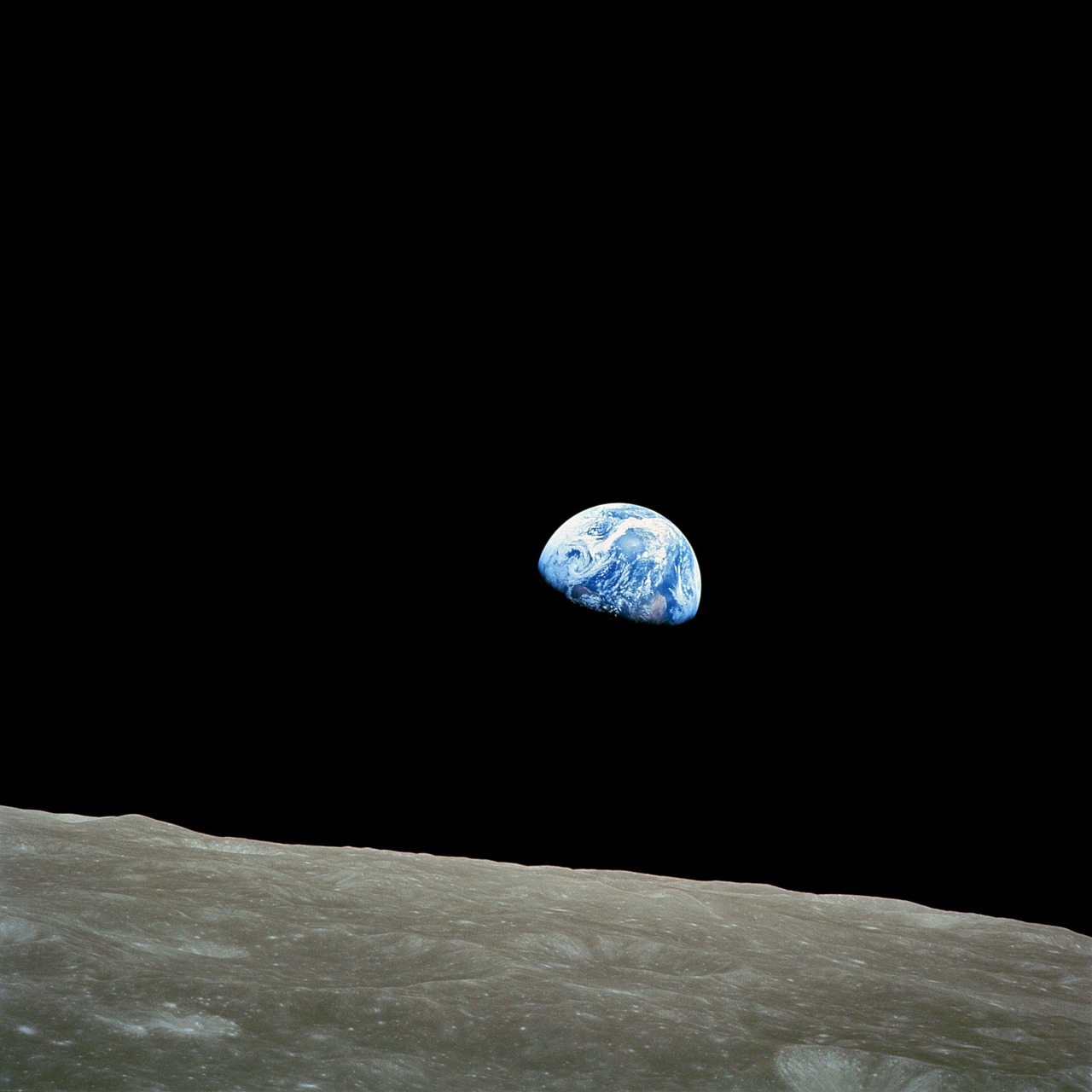 Struktur des Vortrags
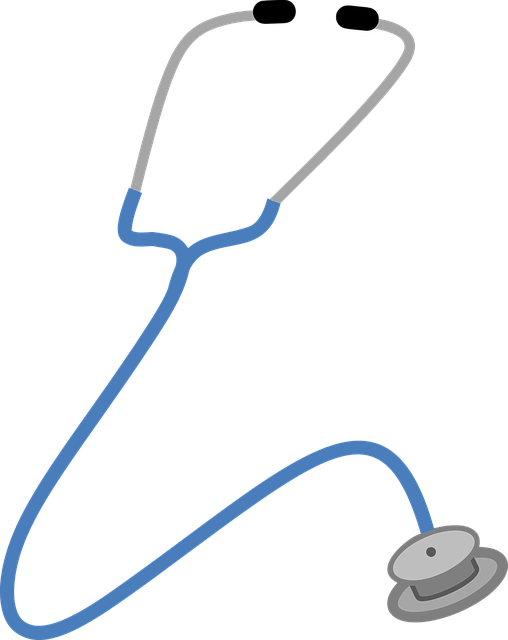 Was ist Planetary Health?
Anamnese und Befunde
Diagnose und Prognose
Therapie: kurz-, mittel- und langfristig
Quelle: Pixabay
[Speaker Notes: Nun zur Krankengeschichte.]
Anamnese: akute Beschwerden
Klimawandel
Globale Erwärmung und erhöhte Wettervariabilität
Abschmelzen von Polareis, Gletschern und Permafrostböden
Verschmutzung
Belastung der Luft mit Aerosolen aus Verbrennungen
Eintrag von Plastik und Chemikalien in Wasser & Böden
Überdüngung von Gewässern mit Stickstoff und Phosphat
Verlust von Biodiversität
Verlust natürlicher Ökosysteme, u.a. tropische Wälder, Moore und Korallenriffe
Schrumpfen der Bestände von wilden Säugetieren, Vögeln, Reptilien, Amphibien, Fischen, Insekten, usw.
Aussterben von Arten
[Speaker Notes: Welche Symptome hat die Patientin? 
Zum einen der Klimawandel. Die Erde hat Fieber, es wird wärmer und das Wetter wird v.a. auch variabler und weniger vorhersehbar mit mehr Extremereignissen. Z.B. Mehr Hitze und Trockenheit und dadurch mehr Brände, aber auch mehr Starkregen. Und durch die Erwärmung schmelzen Polareis, Gletscher und Permafrostböden.]
Globale Durchschnittstemperatur 1850 - 2017
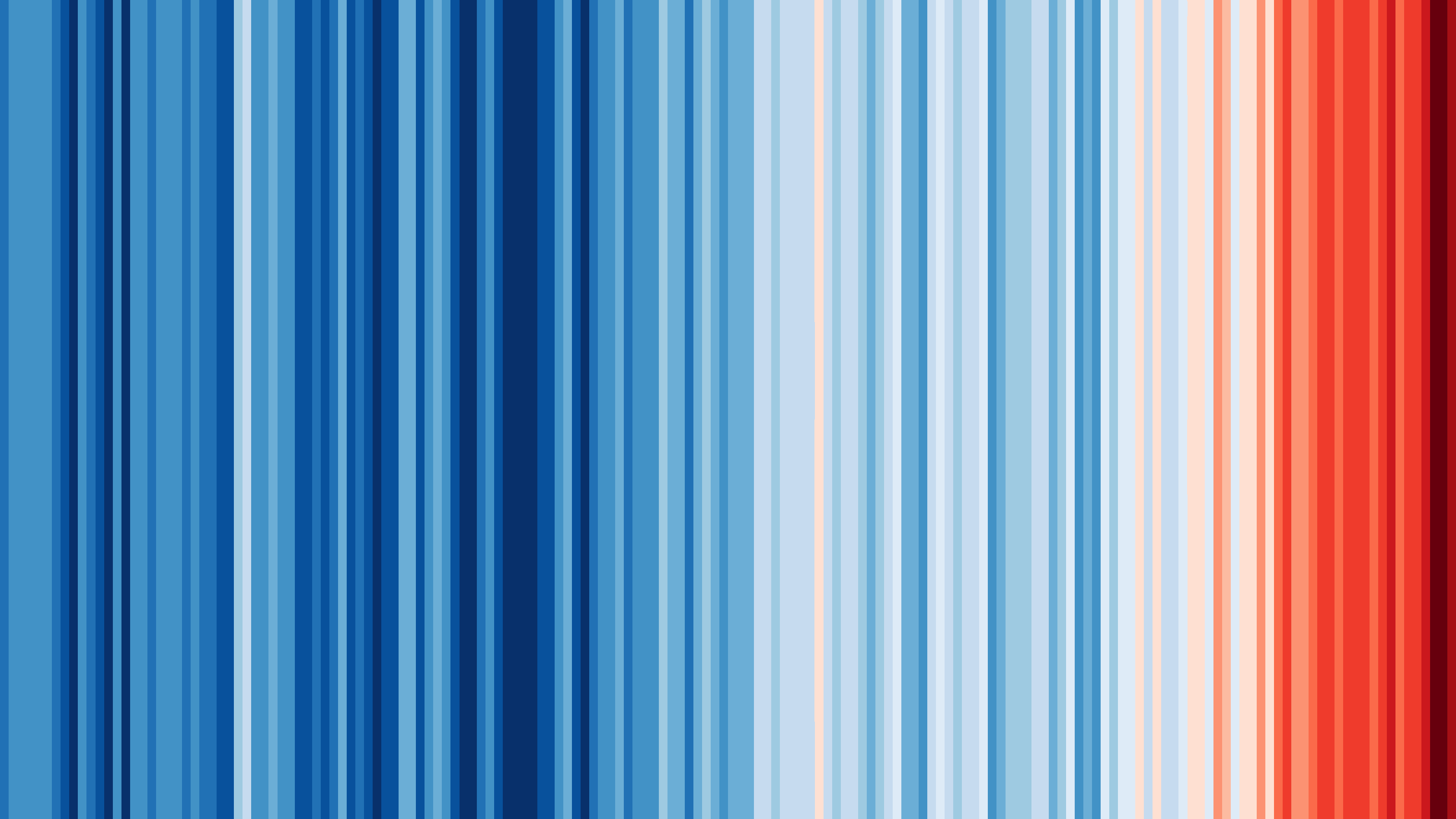 Die Skala von dunkelblau bis dunkelrot repräsentiert eine Differenz von 1,35°C. 
Quelle: www.climate-lab-book.ac.uk
[Speaker Notes: Hier die Fieberkurve, dargestellt mit farbigen Streifen. Blau ist unterm globalen Mittelwelt und rot überm Mittelwert seit 1850. 
Man braucht hier keine Statistik, um zu sehen, dass das ein deutlicher Anstieg ist. Bisher um 1,1 Grad global.]
Deutsche Durchschnittstemperatur 1881 - 2017
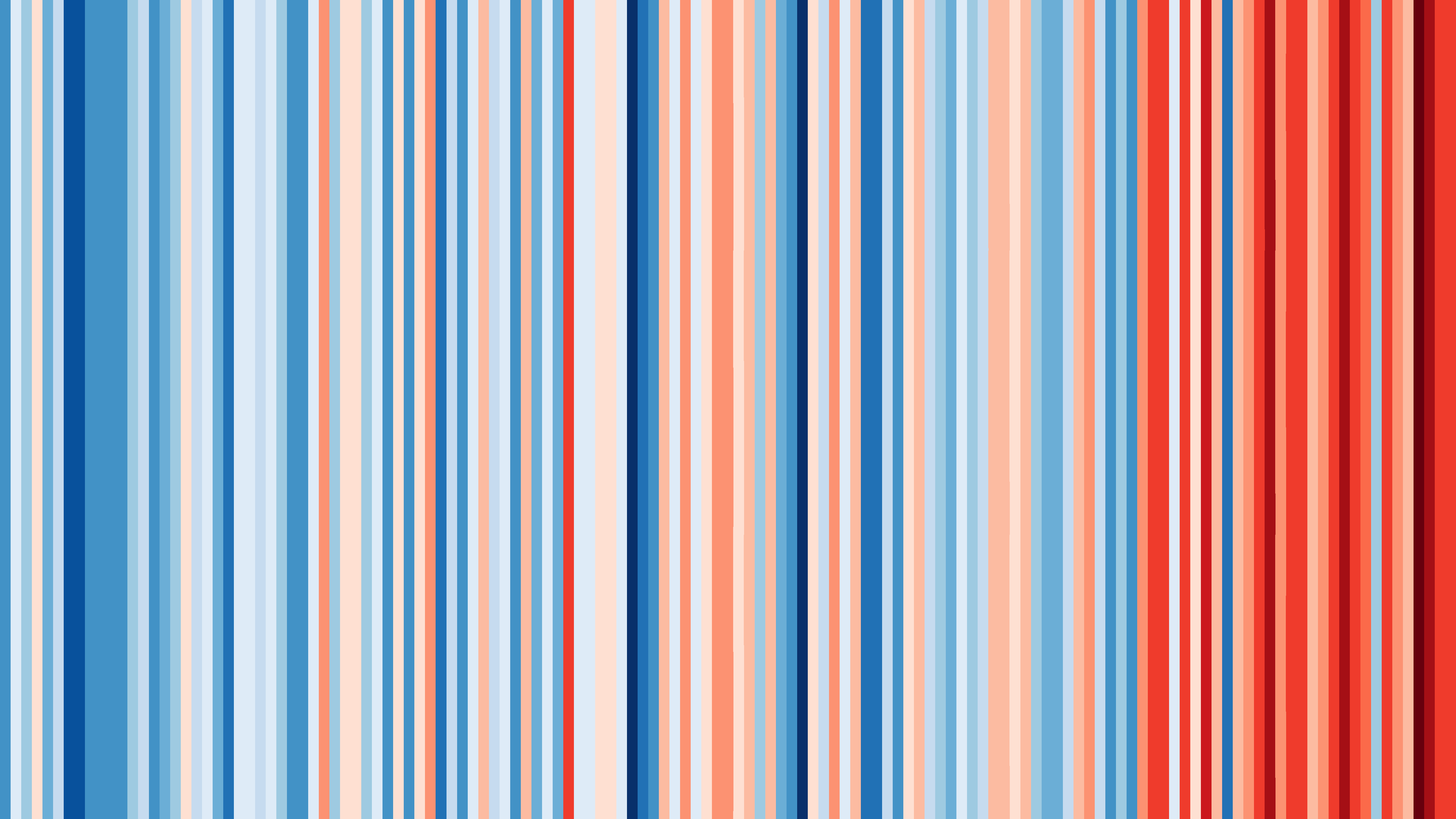 Die Skala geht von 6,6°C (dunkelblau) bis 10,3°C (dunkelrot).
Quelle: www.climate-lab-book.ac.uk
[Speaker Notes: Hier für Deutschland. Viele der Älteren von Ihnen können das sicher aus eigener Erfahrung bestätigen. Nicht von 1881, aber vor 40 Jahren war es noch deutlich kühler.]
CO2-Konzentration über 300 Jahre
Quelle: https://scripps.ucsd.edu/programs/keelingcurve/
[Speaker Notes: Hier die Kurve des wichtigsten Treibhausgases Kohlendioxid / CO2 über die letzten 300 Jahre: vor der Industrialisierung war die Konzentration 280, jetzt ist sie über 410 ppm.]
CO2-Konzentration über 10.000 Jahre
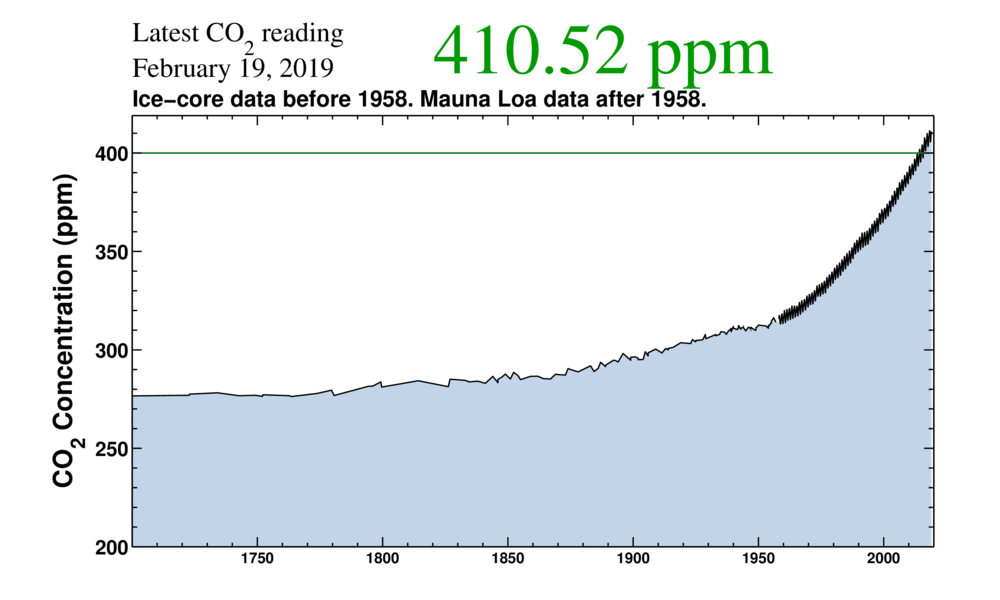 Quelle: https://scripps.ucsd.edu/programs/keelingcurve/
[Speaker Notes: Das sind die letzten 10.000 Jahre, das Holozän, eine sehr stabile Periode. Hier der Anstieg.]
CO2-Konzentration über 800.000 Jahre
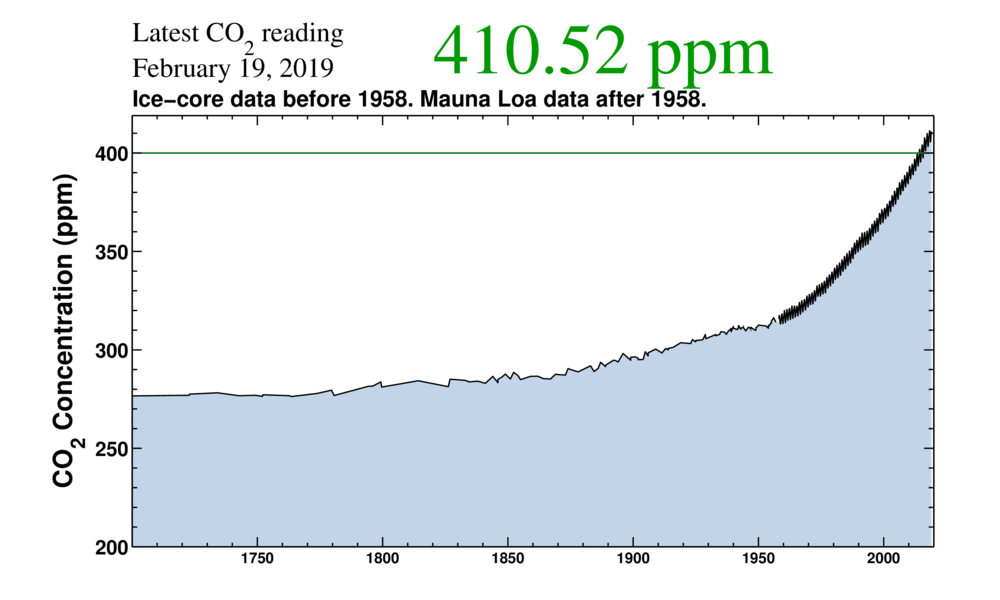 Quelle: https://scripps.ucsd.edu/programs/keelingcurve/
[Speaker Notes: Und hier die letzten 800.000 Jahren, während Eiszeiten und Zwischeneiszeiten. Hier der aktuelle Anstieg – ähnlich viel wie der Unterschied zu einer Eiszeit.]
Anamnese: akute Beschwerden
Klimawandel
Globale Erwärmung und erhöhte Wettervariabilität
Abschmelzen von Polareis, Gletschern und Permafrostböden
Verschmutzung
Belastung der Luft mit Aerosolen aus Verbrennungen
Eintrag von Plastik und Chemikalien in Wasser & Böden
Überdüngung von Gewässern mit Stickstoff und Phosphat
Verlust von Biodiversität
Verlust natürlicher Ökosysteme, u.a. tropische Wälder, Moore und Korallenriffe
Schrumpfen der Bestände von wilden Säugetieren, Vögeln, Reptilien, Amphibien, Fischen, Insekten, usw.
Aussterben von Arten
[Speaker Notes: 2. Symptom: Verschmutzung. Abfallprodukte sammeln sich in Luft, Wasser und Böden an. Schadstoffe aus Verbrennungen, Chemikalien und Dünger aus der Landwirtschaft sowie immer mehr Plastikmüll.]
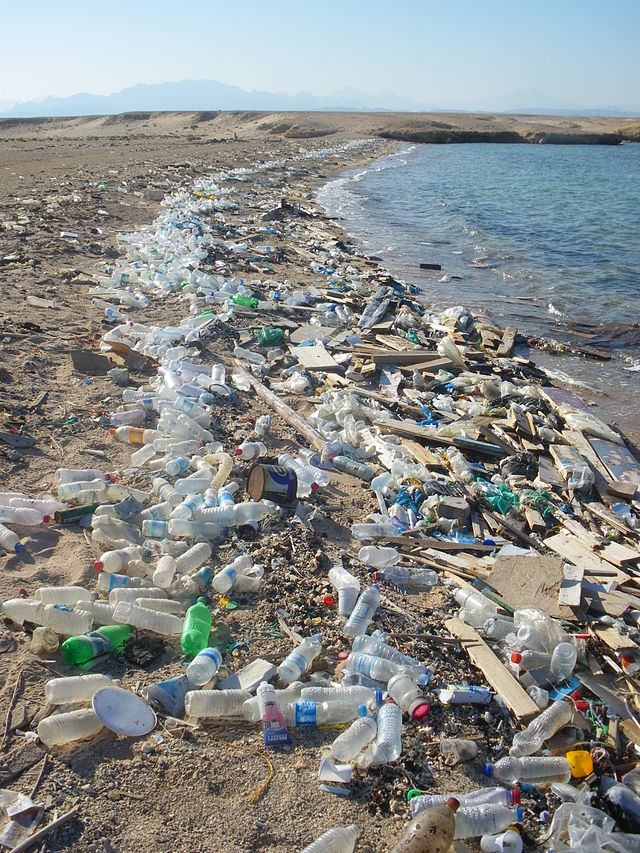 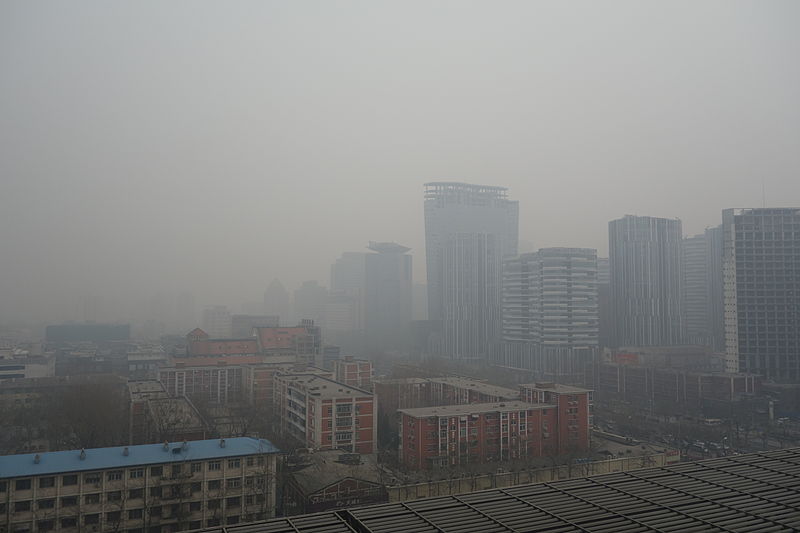 Quelle: Wikimedia, Kentaro Iemoto
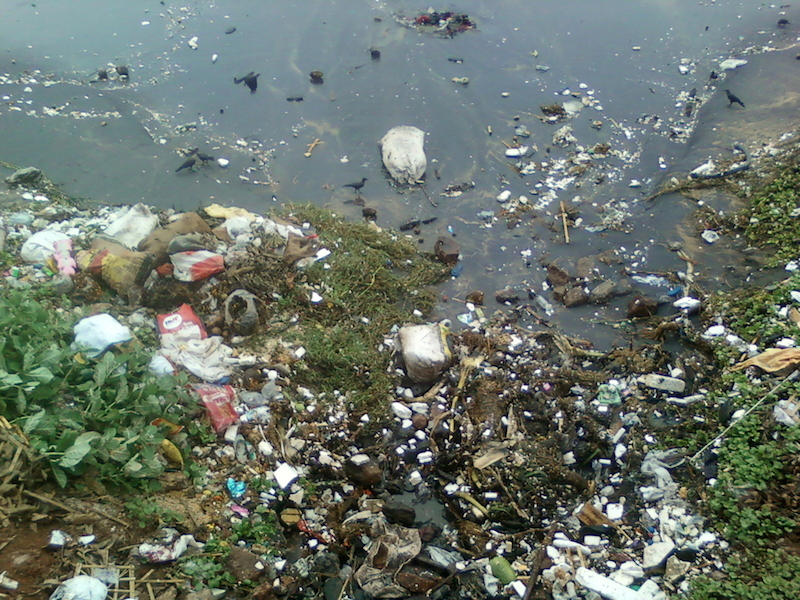 Quelle: Wikimedia, Adityamadhav83
Quelle: Wikimedia
[Speaker Notes: Hier einige Impressionen.]
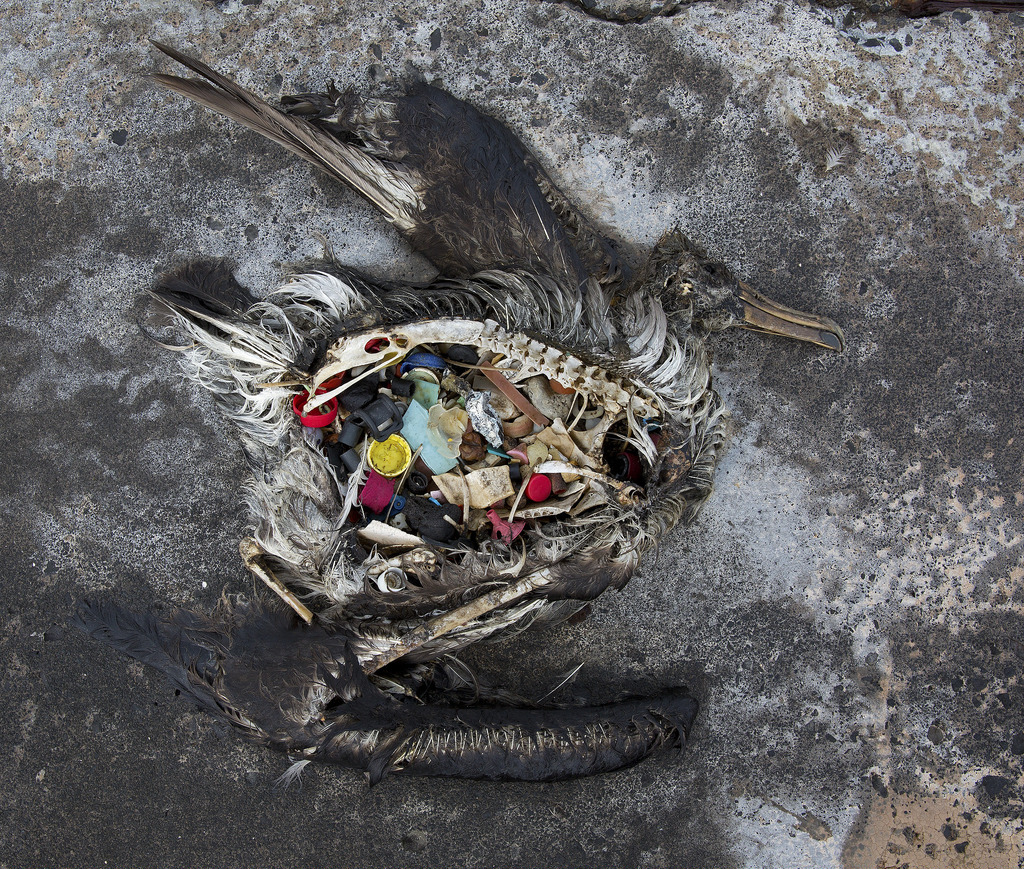 Trailer: https://www.youtube.com/watch?v=iJnrABfEF1o
Albatros Küken
mit Plastik,
Midway
Quelle: Flickr, by Dan Clark/USFWS
[Speaker Notes: Ein Foto aus dem Film “Midway”. Selbst auf dieser abgelegenen pazifischen Insel sterben die Küken der Albatrosse, weil sie den Bauch voller Plastikmüll haben.]
Anamnese: akute Beschwerden
Klimawandel
Globale Erwärmung und erhöhte Wettervariabilität
Abschmelzen von Polareis, Gletschern und Permafrostböden
Verschmutzung
Belastung der Luft mit Aerosolen aus Verbrennungen
Eintrag von Plastik und Chemikalien in Wasser & Böden
Überdüngung von Gewässern mit Stickstoff und Phosphat
Verlust von Biodiversität
Verlust natürlicher Ökosysteme, u.a. tropische Wälder, Moore und Korallenriffe
Schrumpfen der Bestände von wilden Säugetieren, Vögeln, Reptilien, Amphibien, Fischen, Insekten, usw.
Aussterben von Arten
[Speaker Notes: 3. Symptom ist der Verlust von Biodiversität. Natürliche Ökosysteme verändern sich oder verschwinden mitsamt ihren Arten. 
Wildtierbestände schrumpfen massiv und zahlreiche Arten sterben aus.]
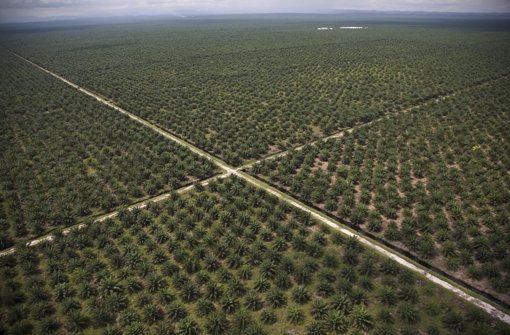 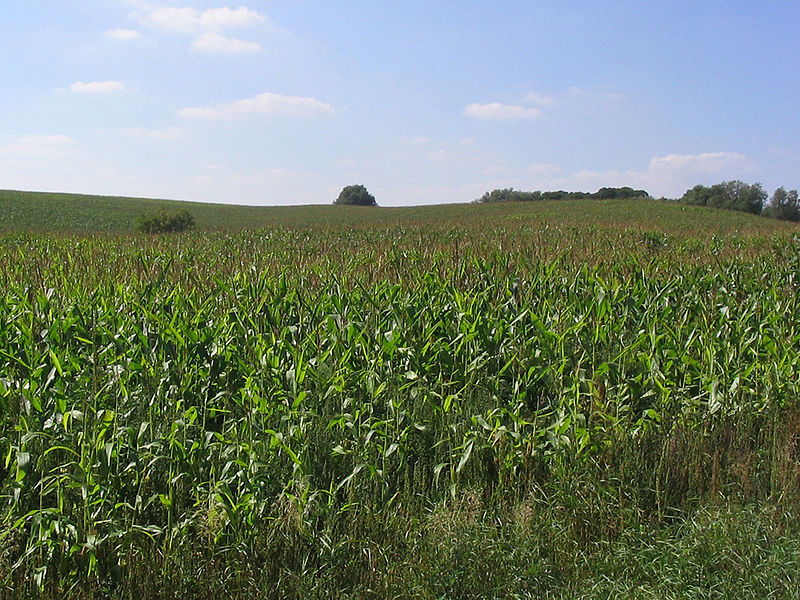 Mais in Deutschland
Palmöl in Indonesien
Quelle: Greenpeace
Quelle: Wikimedia, Darkone
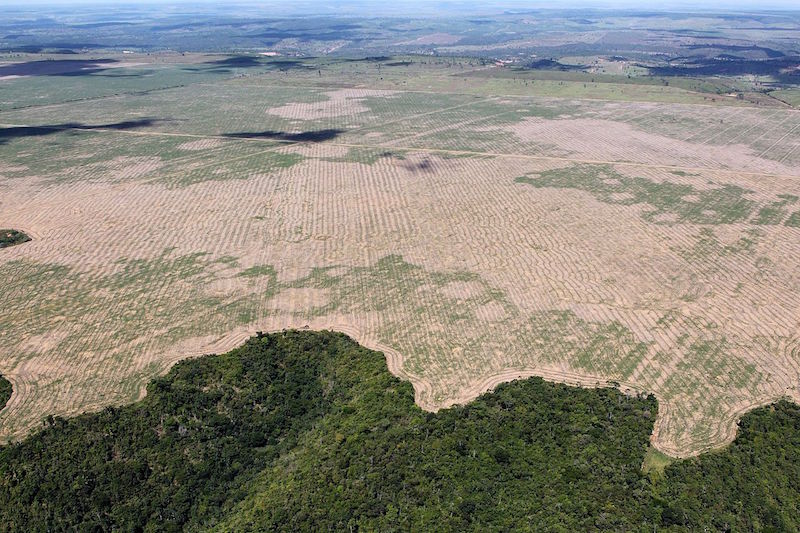 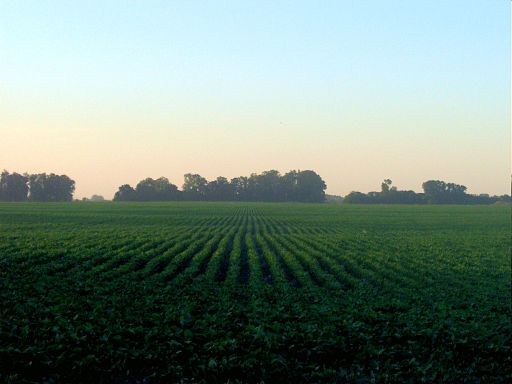 Soja in Argentinien
Abholzung in Brasilien
Quelle: Wikimedia, Felipe Werneck - Ascom/Ibama
Quelle: Wikimedia, Alfonso
[Speaker Notes: Hier einige Bilder von der Erdoberfläche.]
Quelle: Pixabay
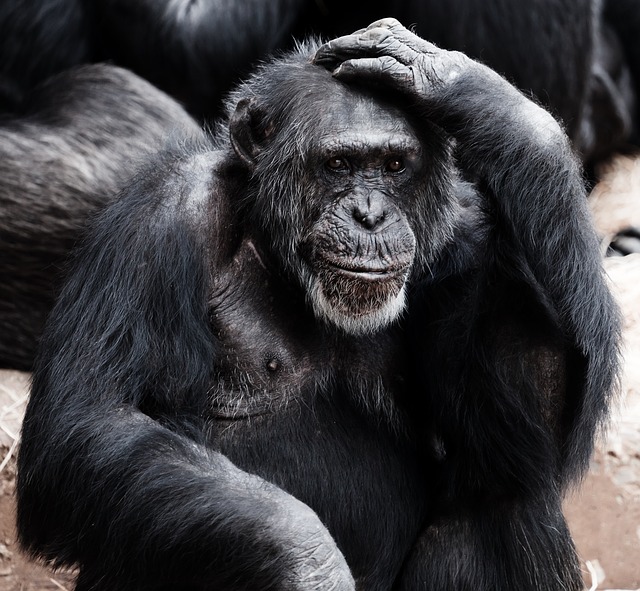 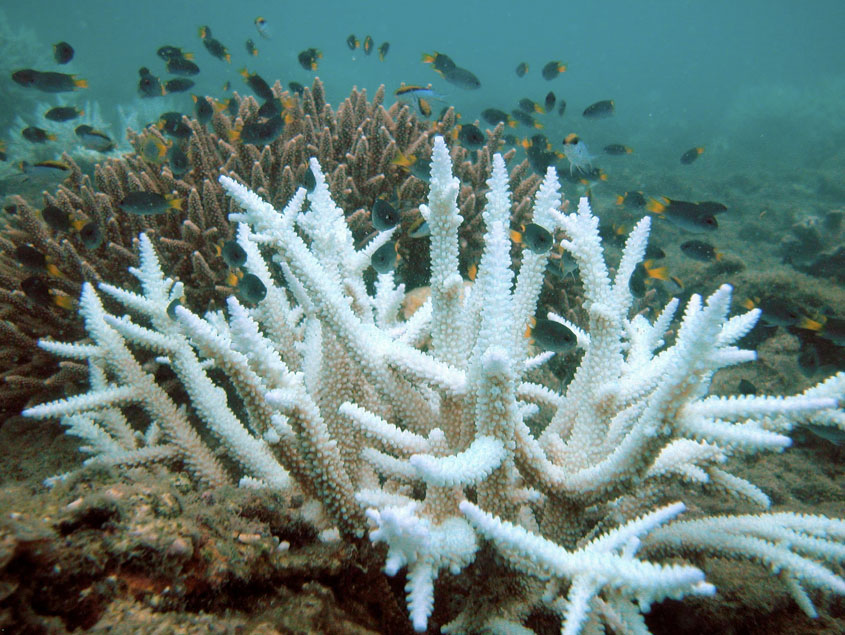 Korallenbleiche
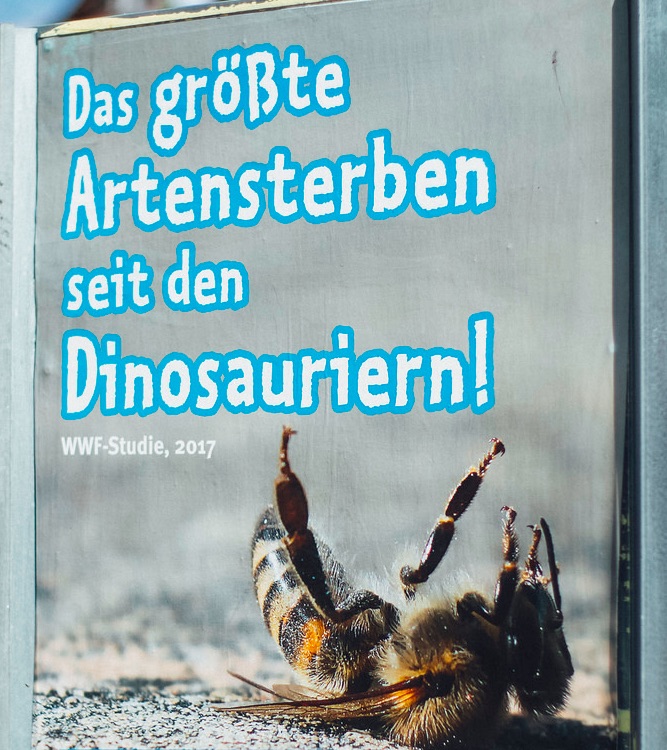 Quelle: Markus Spiske, ÖDP-Wahlkampfplakat 2018
https://www.flickr.com/photos/markusspiske/29808857847
Quelle: Wikipedia
[Speaker Notes: Das Artensterben betrifft große Säugetiere wie Nashörner und Menschenaffen, aber auch sehr stark die Amphibien und Insekten, sowie viele Pflanzen. 
Unter Wasser bleichen und sterben die artenreichen Korallenriffe.]
Planet der Menschen
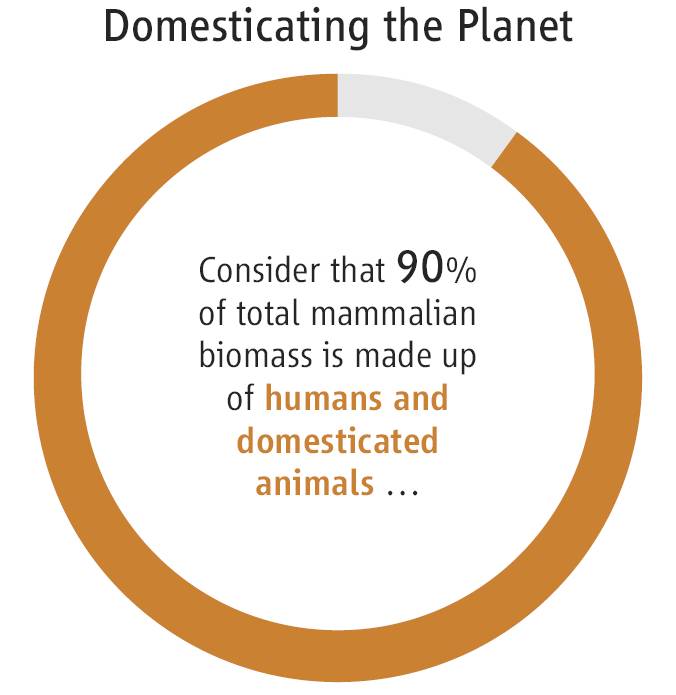 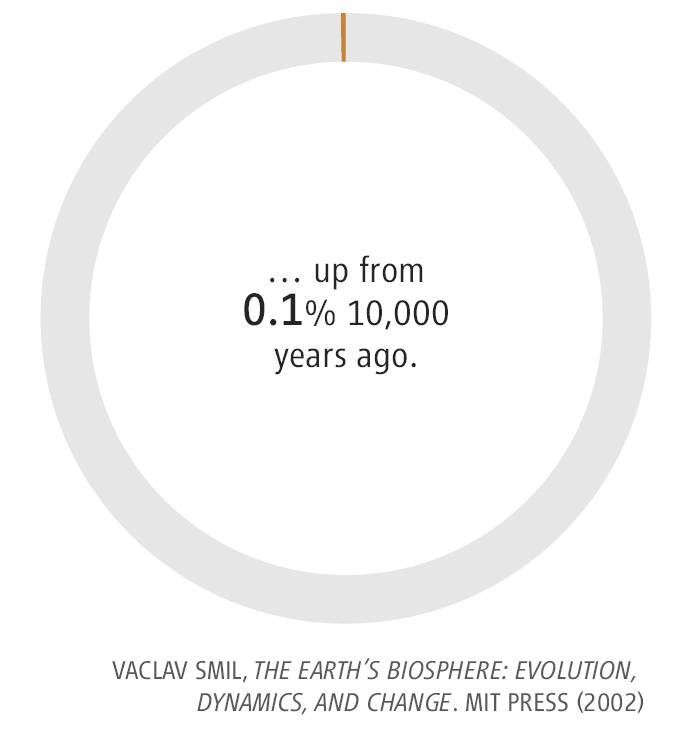 90% der Biomasse aller Säugetiere sind Menschen und ihre Nutztiere
… vor 10.000 Jahren waren es noch 0,1%
[Speaker Notes: Mittlerweile sind >>]
Fußabdruck = Bevölkerung x Konsum
Bevölkerung (Mrd. Menschen)
7,0
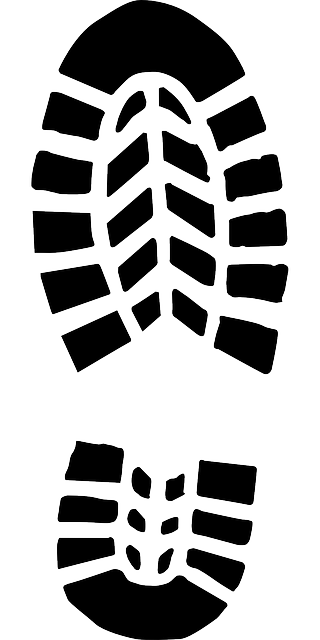 2010
2,5
1950
1,8
1900
Konsum

(BSP pro Person in 1990 intl$)
1.100
7.800
2.100
Adapted from National Geographic 2012
[Speaker Notes: Unser Naturverbrauch, unser ökologischer Fußabdruck steigt, weil es 1. mehr Menschen gibt und 2. der Pro-Kopf-Verbrauch stark ansteigt, und sich das multipliziert.
Hier als Fläche dargestellt. Von 1900 bis 1950 und dann ein massiver Anstieg bis 2010, die sog. große Beschleunigung.]
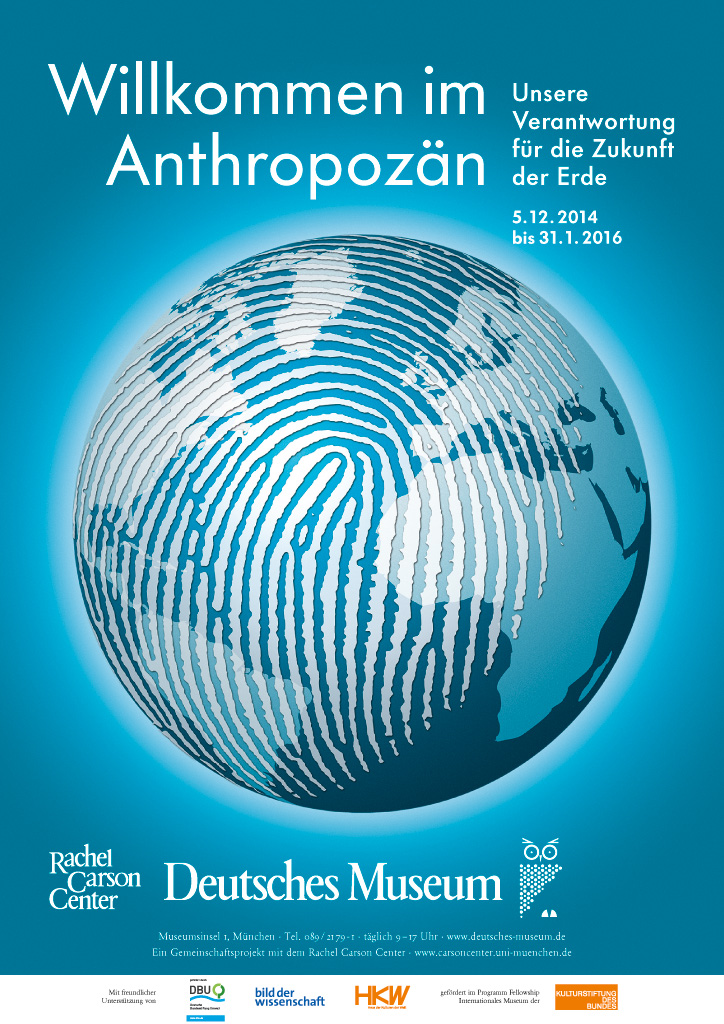 Anthropozän
= Zeitalter des Menschen

Neues Erdzeitalter

Mensch wichtigster Einflussfaktor auf dem Planeten Erde
[Speaker Notes: Der menschliche Einfluss auf den Planeten ist mittlerweile so umfassend und global, dass wir im Zeitalter des Menschen, im Anthropozän angekommen sind.]
Menschliche Gesundheit
Elend der Ärmsten
820 Mio. Menschen hungern
5 Mio. Kinder sterben jährlich
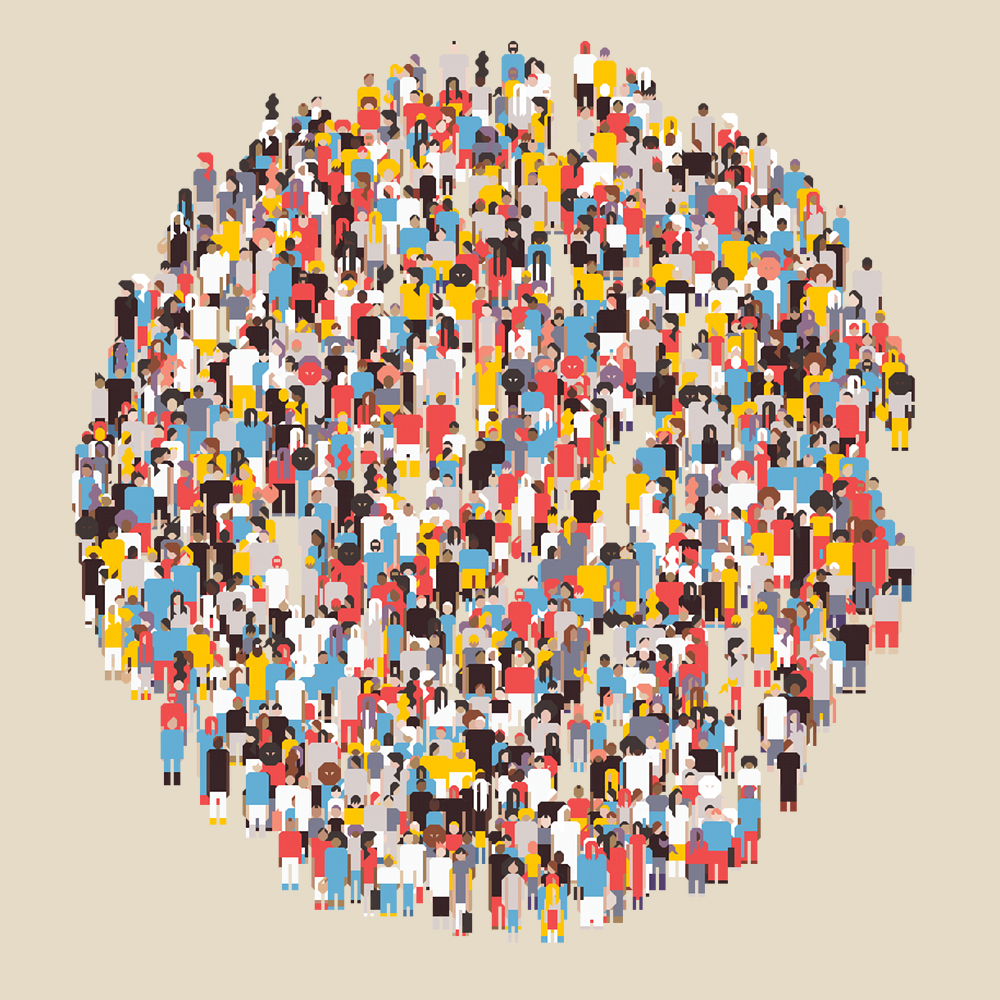 Verbesserungen für die meisten
Kindersterblichkeit ↓ auf 4%
Lebenserwartung ↑ auf 72 Jahre
Geburtenzahl ↓    auf 2-3 pro Frau
Chronische Krankheiten
Übergewicht ↑ auf 2 Mrd.
Diabetes ↑ > 400 Mio. 
↑ Herzinfarkt, Schlaganfall
Pandemien
Influenza, HIV, COVID-19
Quelle: Eero Pitkanen
Quellen: WHO, FAO
[Speaker Notes: Wie steht es um die Gesundheit der Menschen selbst auf dem Planeten?
Der zunehmende Wohlstand weltweit hat einerseits zu großen Verbesserungen für Milliarden Menschen geführt. Die Kindersterblichkeit ist stark gesunken und die Lebenserwartung deutlich gestiegen. Die Geburtenzahl pro Frau hat sich auf 2-3 stabilisiert und das Bevölkerungswachstum flacht daher ab. 
Etwa 1 Mrd Menschen leben aber noch in extremer Armut. Über 800 Mio. hungern. Jedes Jahr sterben 5 Mio Kinder an Krankheiten, die vermeidbar oder leicht behandelbar wären. 
Gleichzeitig sind mittlerweile über 2 Mrd Menschen übergewichtig, in der Folge nehmen Diabetes und Herz-Kreislauf-Erkankungen weltweit rasant zu.  
Und Pandemien sind eine Bedrohung für die menschliche Gesundheit, einschließlich Influenza, HIV und jetzt COVID.]
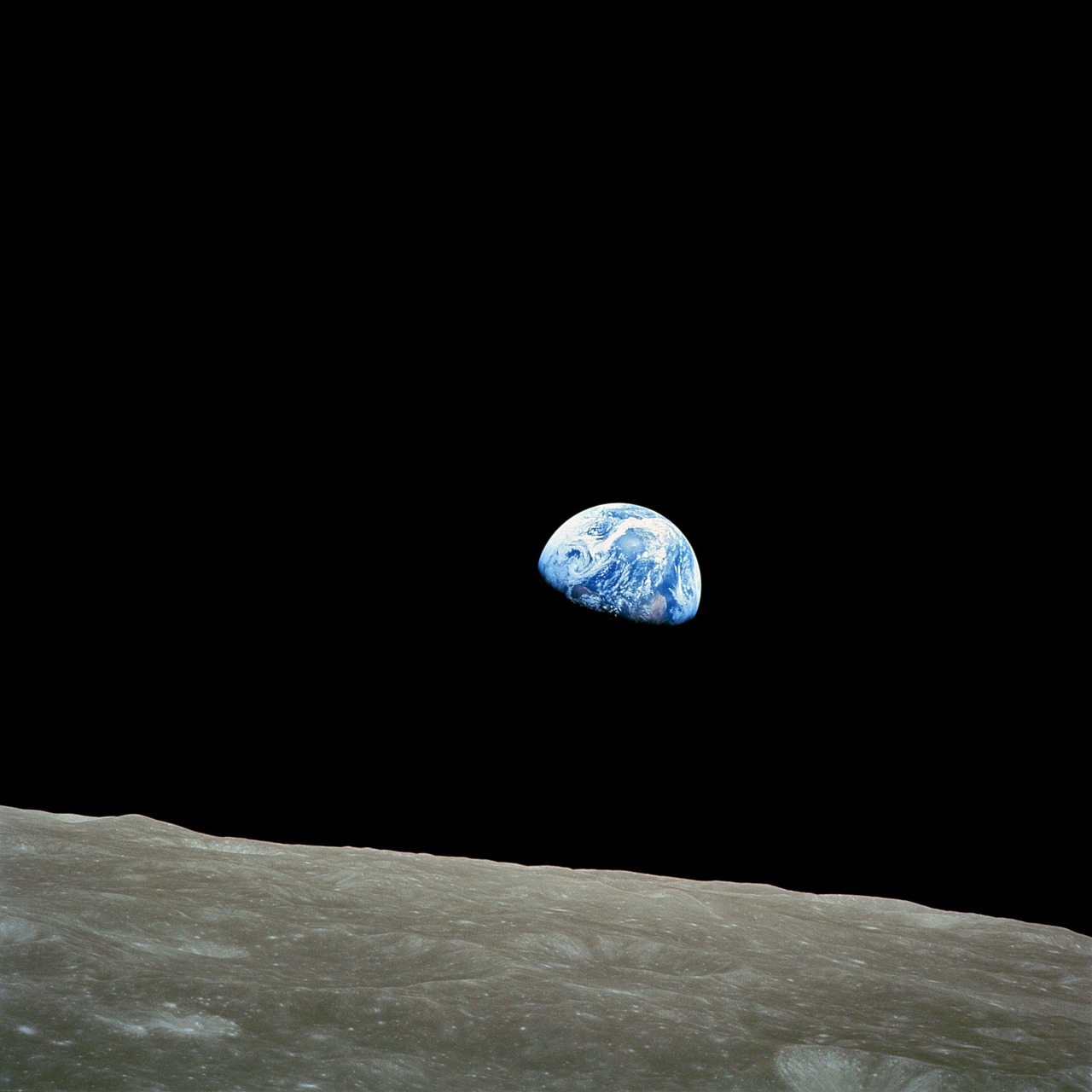 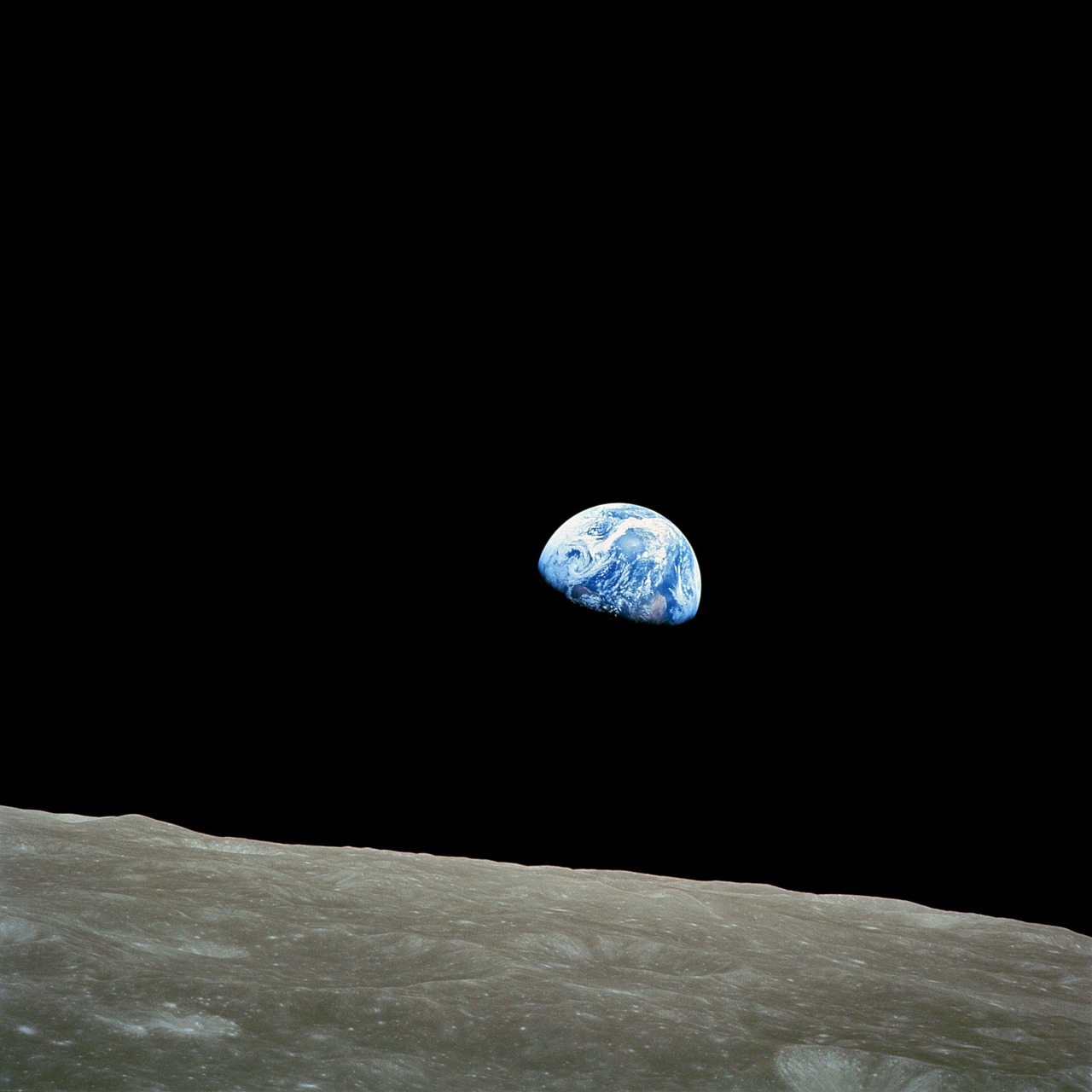 Struktur des Vortrags
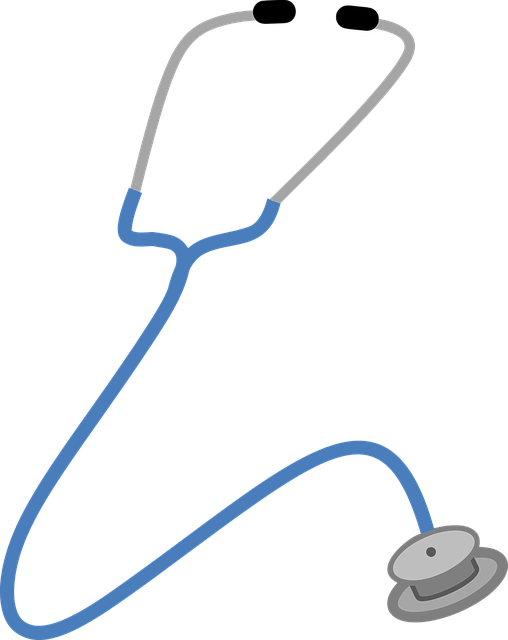 Was ist Planetary Health?
Anamnese und Befunde
Diagnose und Prognose
Therapie: kurz-, mittel- und langfristig
Quelle: Pixabay
[Speaker Notes: Nun zu Diagnose und Prognose.]
Planetare Grenzen
Steffen et al., Science 2015
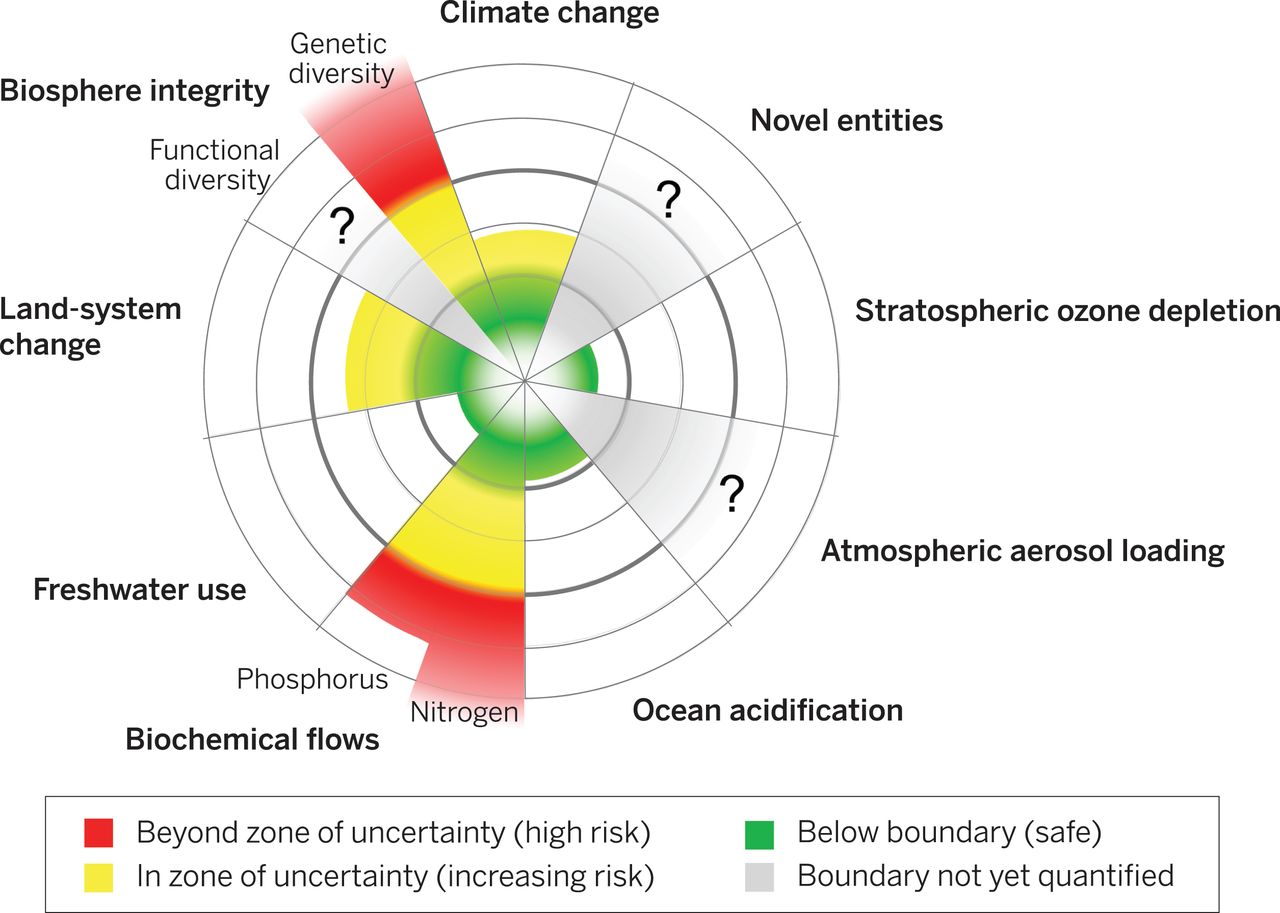 [Speaker Notes: Dabei helfen die planetaren Grenzen oder Leitplanken. Wissenschaftler haben für verschiedene Systeme des Planeten messbare Indikatoren und Grenzwerte definiert. 
Ähnlich wie in der Medizin die diagnostischen Parameter, die zeigen, wie weit bestimmte Körperfunktionen aus dem Ruder laufen.
Einige der planetaren Grenzwerte haben wir schon überschritten, z.B. beim Artensterben, und beim Klima und Landverbrauch sind wir gerade dabei.]
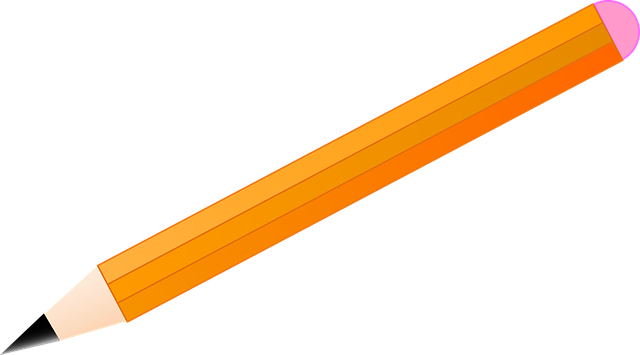 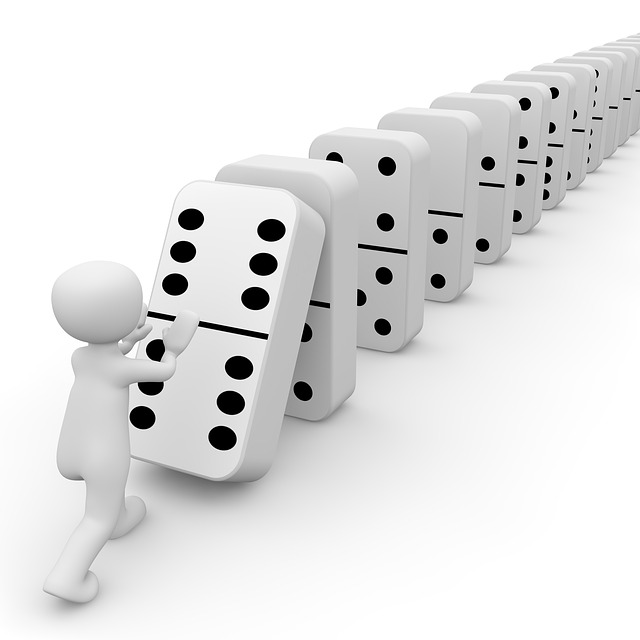 Kippelemente
Nicht-lineare Veränderungen
Selbstverstärkende Rückkopplungen
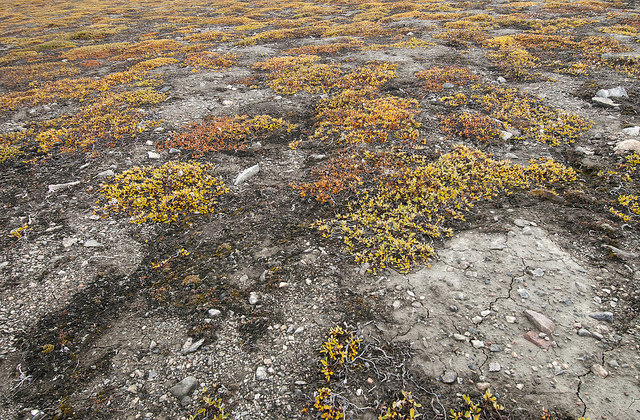 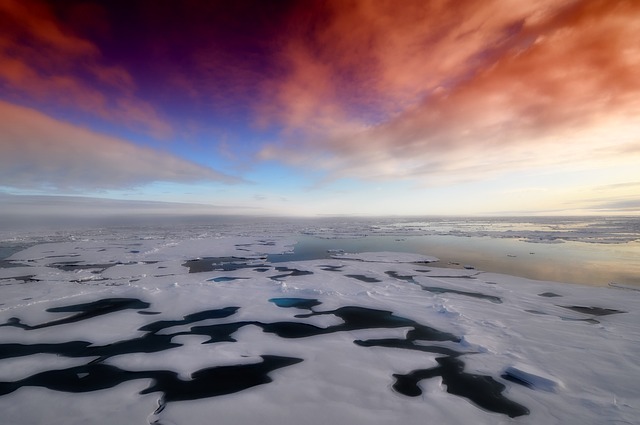 Schmelzende Arktis  weniger Reflektion der Sonneneinstrahlung
Auftauen des Permafrost 
 Freisetzung von Methan
Quelle: : www.grida.no/resources/3953, GRID, Peter Prokosch
Quellen: Pixabay
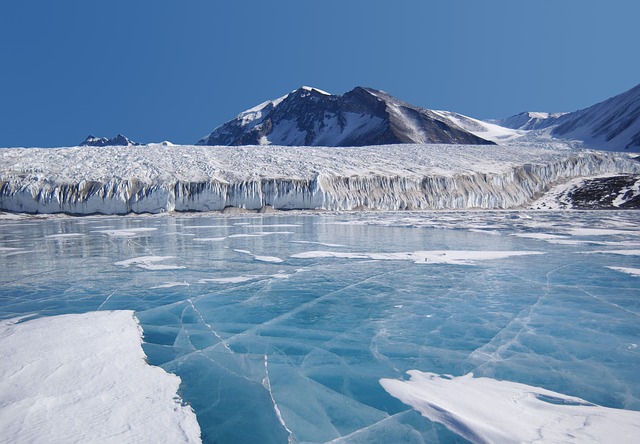 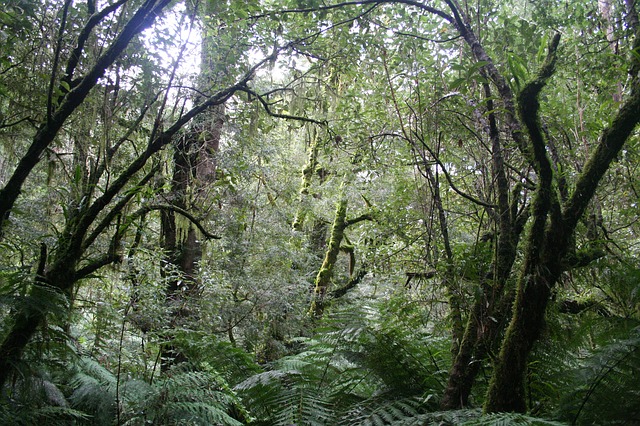 Abtauen von Festlandeis 
 Meeresspiegelanstieg
Waldsterben  Freisetzung von CO2 statt Aufnahme von CO2
Quelle: Pixabay
[Speaker Notes: Es ist wichtig zu verstehen, dass vieles im Körper und in der Natur nicht linear ist. 
Zunächst puffert das System die Störung ab und nichts passiert, aber wenn ein gewisser Punkt überschritten wird, kippt das System, wie dieser Bleistift. 
Und manchmal hängt ein ganzes Domino dran und das nächste System kippt gleich mit um. 
Ein Beispiel: Das Grönlandeis schmilzt durch die Erwärmung und je dünner es wird, umso mehr ist es wärmerer Luft ausgesetzt und ab einem gewissen Punkt schmilzt es dann komplett ab. Das führt langfristig zu 7 m Meeresspiegelanstieg.]
Prognose: Klimaszenarien (IPCC report 2018)
+3,0°C
+2,0°C
+1,5°C
Missernten
Wasserstress
Korallensterben
Extremereignisse 
(Hitze, Flut, Dürre)
Meerespiegelanstieg
Verlust von Ökosystemen
Missernten
Wasserstress
Korallensterben
Extremereignisse 
(Hitze, Flut, Dürre)
Meerespiegelanstieg
Verlust von Ökosystemen
Missernten
Wasserstress
Korallensterben
Extremereignisse 
(Hitze, Flut, Dürre)
Meerespiegelanstieg
Verlust von Ökosystemen
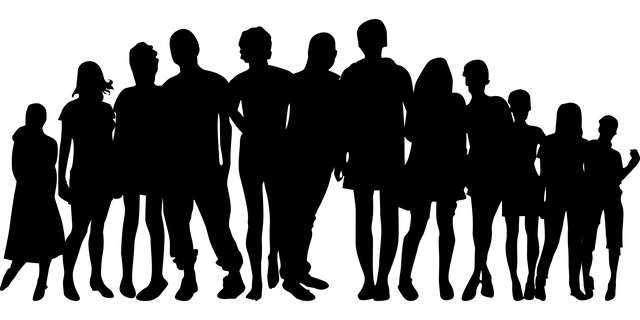 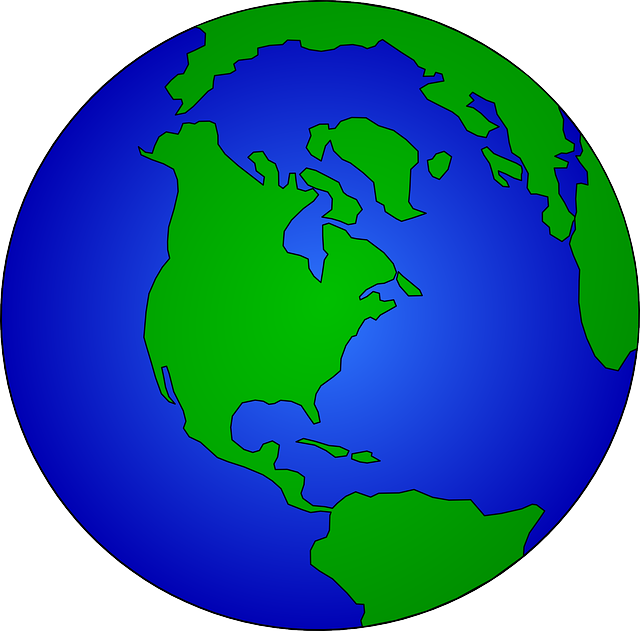 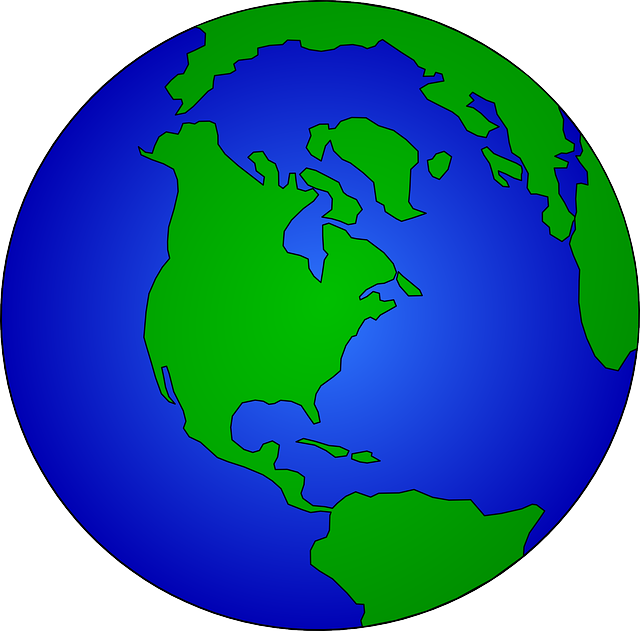 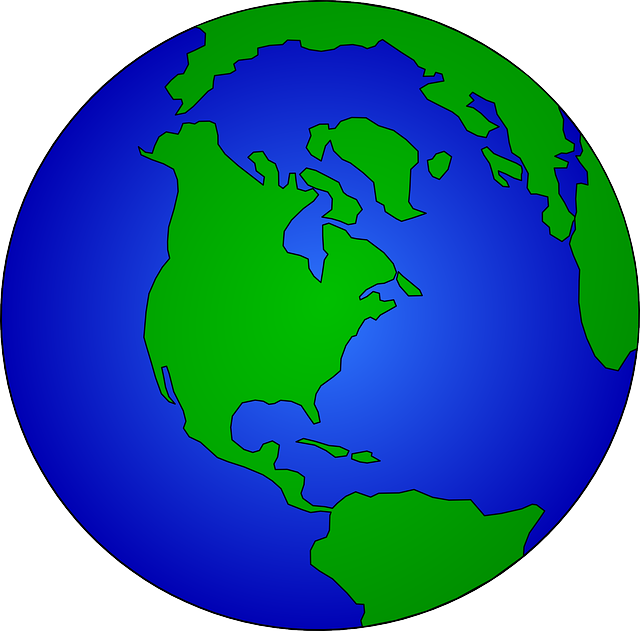 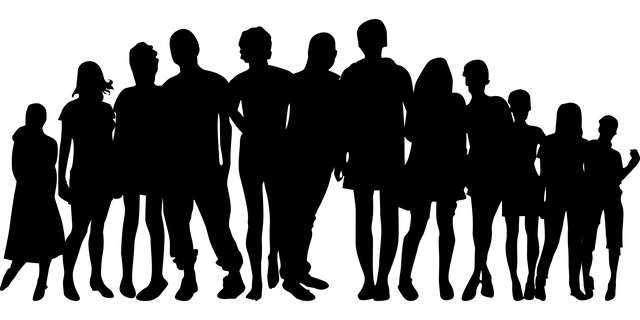 [Speaker Notes: Damit sind wir schon bei der Prognose – was sind die möglichen Folgen?
Bei 1.5°C globaler Erwärmung sind sie gravierend, aber vielleicht noch beherrschbar.
Bei 2°C stehen die Chancen schon deutlich schlechter.
Bei 3°C und mehr steigen die Schäden massiv an. Eine erfolgreiche Anpassung der menschlichen Zivilisation an die Bedingungen einer solchen Heißzeit ist eher unwahrscheinlich.]
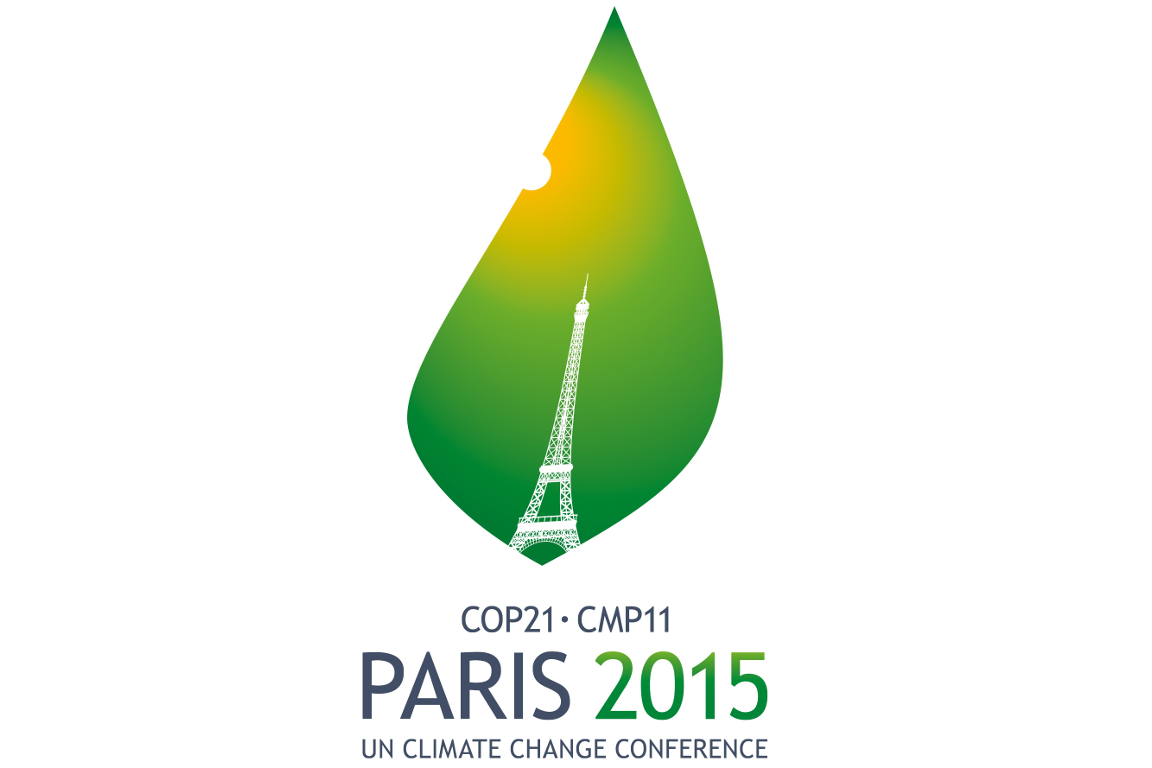 Selbst bei Erfüllung der bisherigen Zusagen aller Länder
 Erwärmung um ca. 3°C
D.h. Die bisherigen Zusagen sind völlig unzureichend!
[Speaker Notes: Deswegen ist das zentrale Ziel des Klimaabkommens von Paris, die Erderwärmung auf deutlich unter 2°C zu begrenzen, möglichst auf 1,5°C. 
Momentan steuern wir jedoch noch auf etwa 3°C zu, selbst wenn alle bisherigen Zusagen eingehalten werden, die sind also noch völlig unzureichend.]
Globale Umweltveränderungen
7,8 Mrd. Menschen
Quelle: Oliver Dippel
[Speaker Notes: Was heißt das jetzt? Die Erde hat schon mehrere Massenaussterben erlebt, das letzte mit den Dinosauriern. Der Planet wird überleben. 
Es geht also um die Tiere, die jetzt leben, wie Korallen, Bienen und Schimpansen, sowie Pflanzen, Pilze, usw.
Und vor allem geht um uns MENSCHEN, um unser Überleben, unser Wohlergehen, unsere zivilisatorischen Errungenschaften, den Erhalt von Freiheit und Frieden, bei einer Weltbevölkerung von nun 7,8 Mrd, viele in Küstenregionen, die alle Nahrung und sauberes Wasser brauchen.]
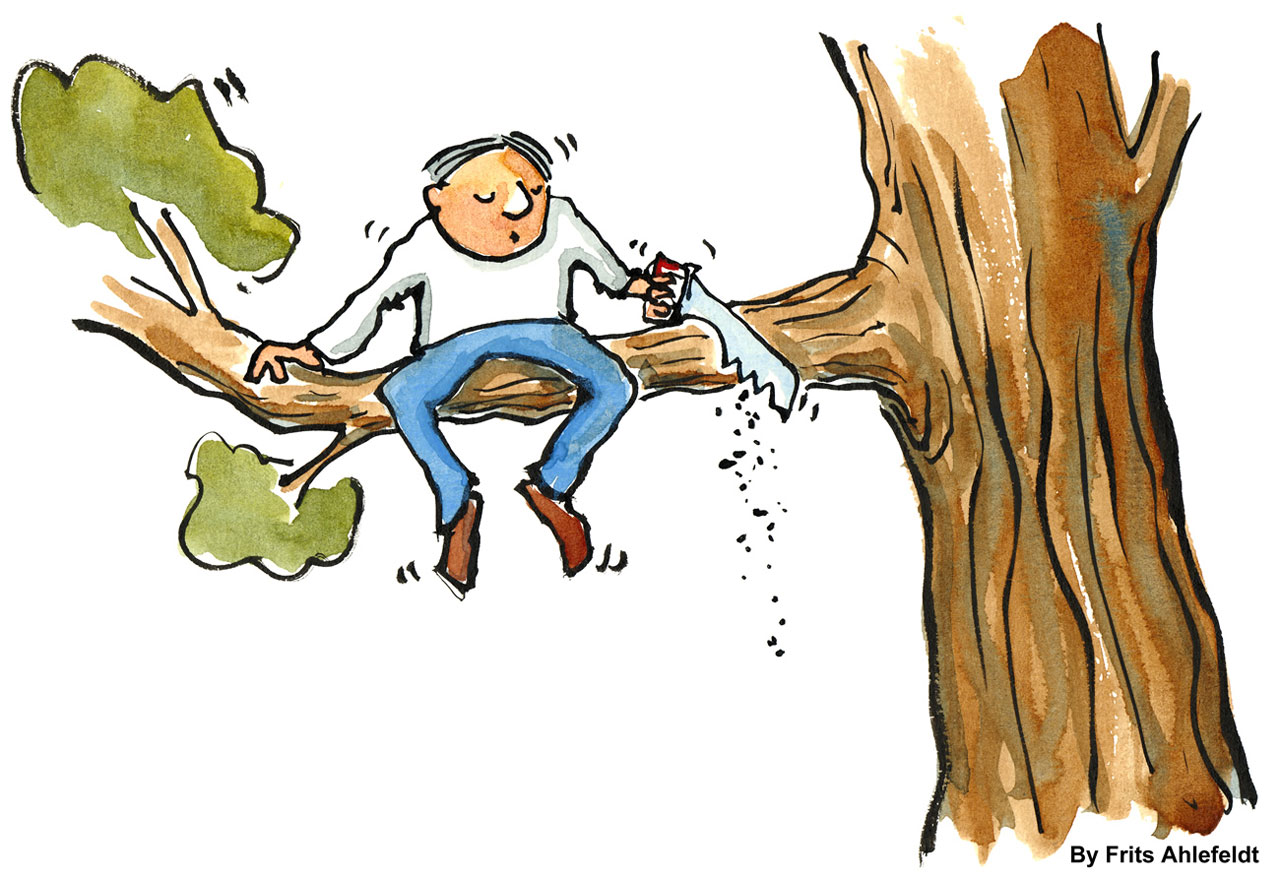 Menschheit
Ast = Klima-Stabilität
[Speaker Notes: Wir schaden vor allem uns selbst und unseren Kindern und all den kommenden Generationen.]
3
Planetary Health: Herausforderungen
1
Umwelt
Mensch
(1) Imagination challenge: Beziehung von Mensch und Planet neu denken 
(2) Knowledge challenge: Gesundheitsfolgen globaler Umweltveränderungen verstehen 
(3) Implementation challenge: Lösungsstrategien für einen umweltverträglichen Lebenstil entwickeln, umsetzen & evaluieren
2
Quelle: https://www.thelancet.com/commissions/planetary-health
[Speaker Notes: Wenn wir das Erdsystem destabilisieren, wie genau wirkt das auf unsere Gesundheit zurück, auf direktem und indirektem Weg?]
Gesundheitsfolgen globaler Umweltveränderungen
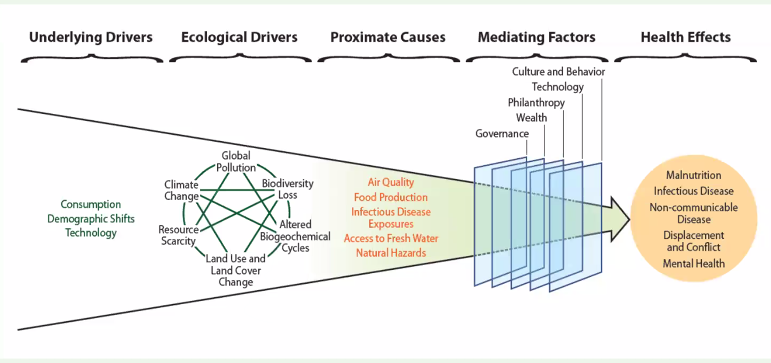 Quelle: Sam Myers, Lancet 2017
http://www.thelancet.com/pdfs/journals/lancet/PIIS0140-6736(17)32846-5.pdf
[Speaker Notes: Es ist wichtig zu verstehen, dass die Folgen der globalen Umweltveränderungen auf die Gesundheit durch sozialen Dynamiken vermittelt werden (mediating factors) 
Im günstigen Fall vermindert, z.B. durch erfolgreiche Anpassungsmaßnahmen, und im ungünstigen Fall verstärkt, z.B. durch Konflikte um knappe Resourcen.]
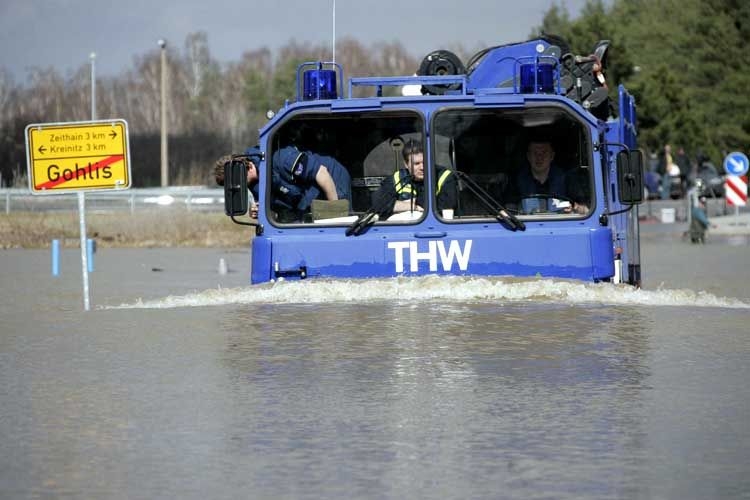 Direkte Folgen
Stürme
Überschwemmung
Hitze
Dürre  Brände
Quelle: THW
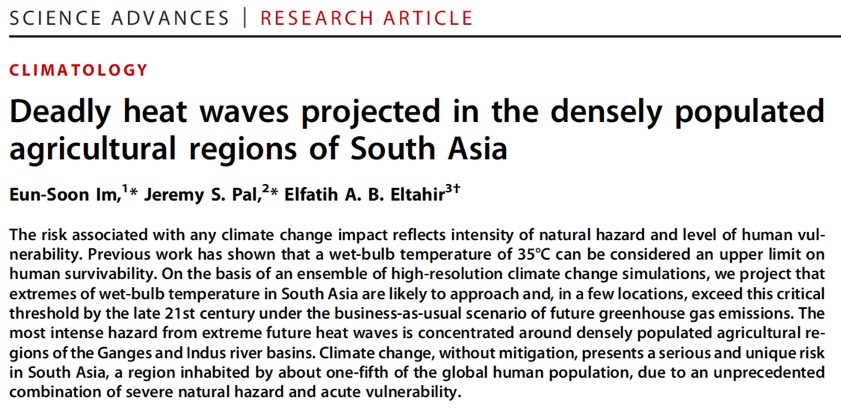 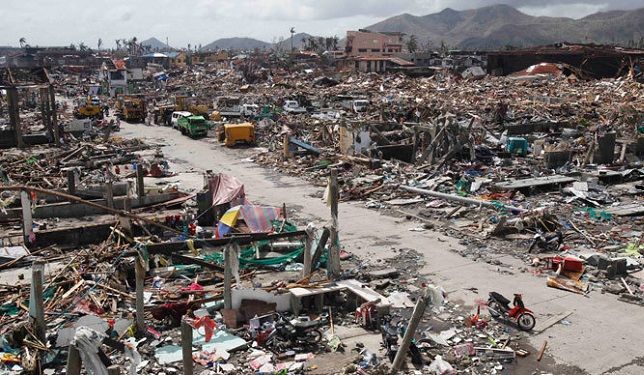 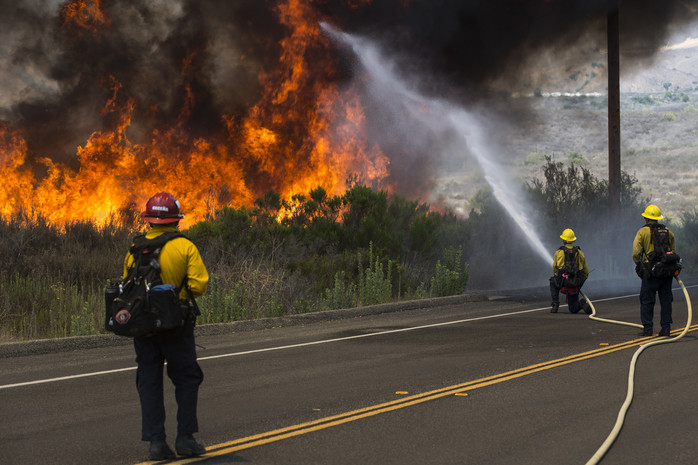 Quelle: Pendleton Marines, California 2018, 
Photo by Cpl. Dylan Chagnon
Quelle: Public domain
[Speaker Notes: Direkte Gesundheitsschäden entstehen als Folge zunehmender Extremereignisse wie Stürme, Überflutungen, Hitze und Brände. 
Hitzewellen führen jedes Jahr zu tausenden Todesfällen in D.
In wärmeren Weltgegenden wird es es an immer mehr Tagen zu heiß, um ohne Gesundheitsgefahr draußen zu sein, geschweige denn draußen hart zu arbeiten.]
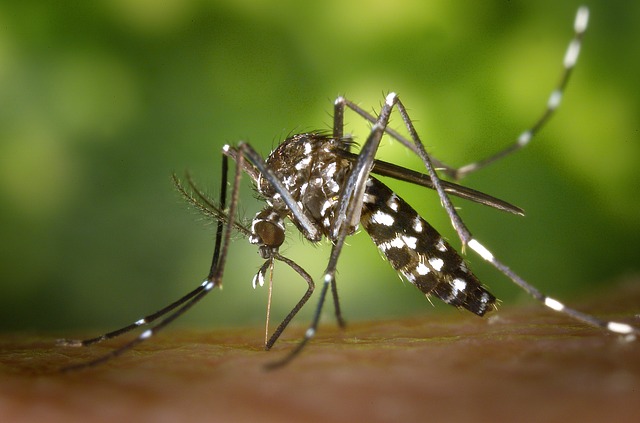 Indirekte Folgen
Quelle: Pixabay
Ökologisch vermittelt
 Stechmücken  Infektionen 
 Missernten  Unterernährung
 Pollenflug  Allergien

Sozial vermittelt
Armut
Konflikte 
Migration
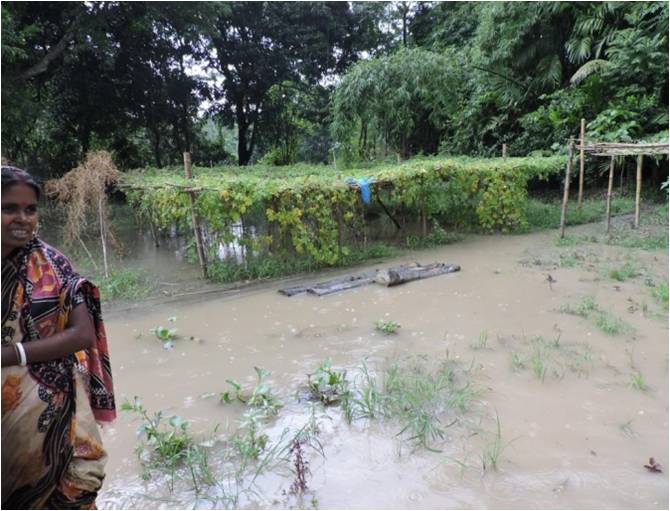 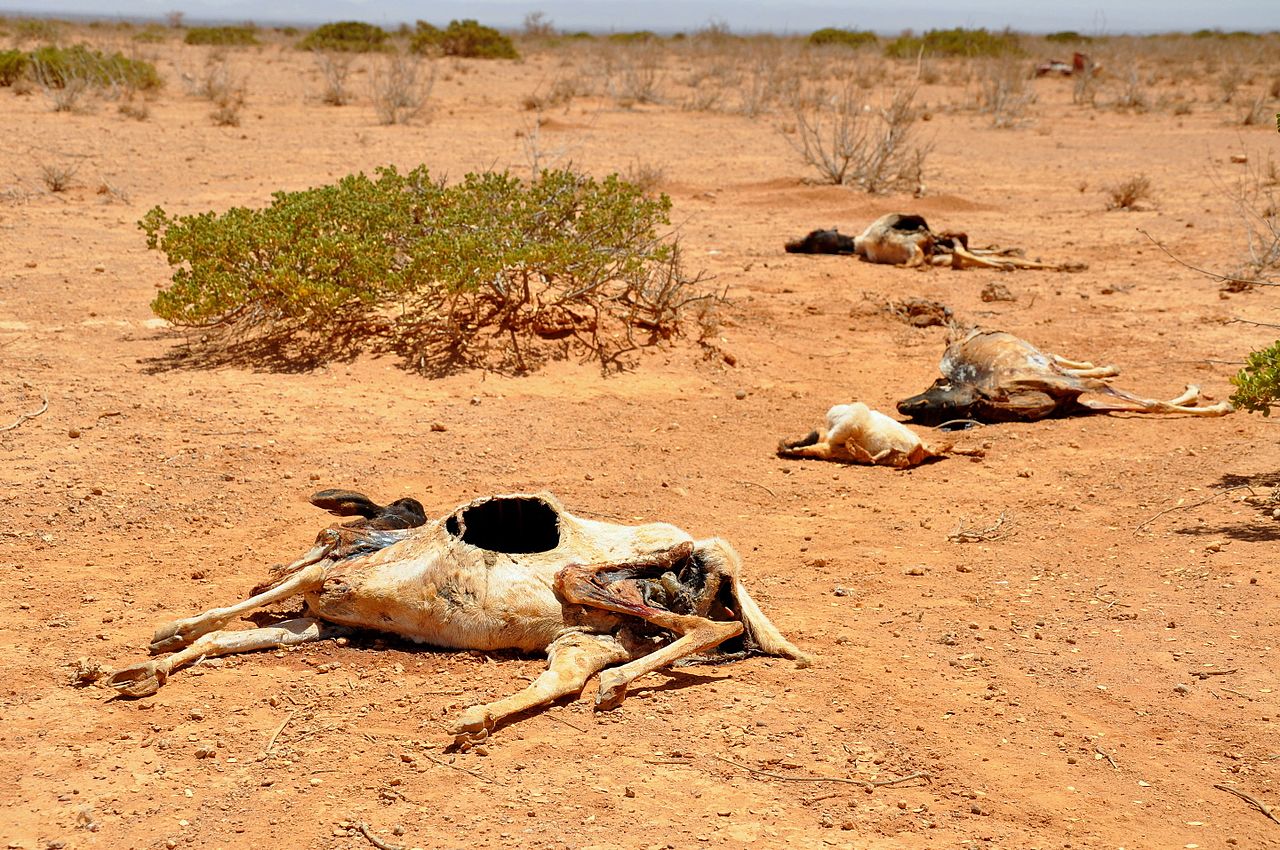 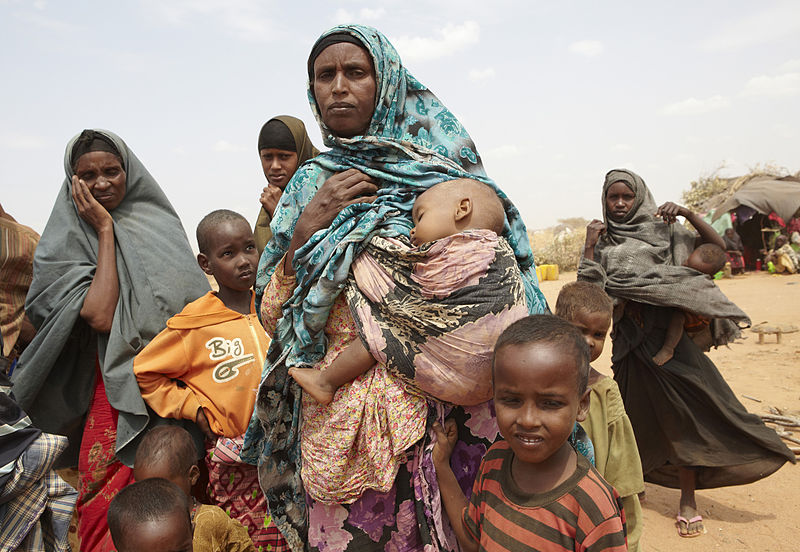 Quelle: FAARM-Projekt
Quelle: Wikipedia, Oxfam East Africa
https://www.flickr.com/photos/oxfameastafrica/5758386784
Quelle: Wikipedia, Andy Hall/Oxfam
[Speaker Notes: Indirekte Folgen können über Ökosysteme vermittelt sein. Dazu zählen vermehrte Krankheitsübertragung, wo Mücken oder Zecken bessere Bedingungen vorfinden. 
- z.B. Malaria, die in Hochlandregionen Afrikas vordringt, oder sich Borreliose und FSME hierzulande ausbreiten.
- Oder auch dass die Tigermücke in Europa heimisch wird, und dann z.B. Dengue, Chikungunya und Zika hier vorkommen.
Zu den ökologisch vermittelten Folgen zählt auch Unterernährung, wenn Ernten ausfallen aufgrund von Dürren oder Überschwemmungen. 
Und auch vermehrte Allergieprobleme, wenn Pollen früher oder stärker fliegen.
Die über soziale Dynamiken vermittelten Gesundheitsfolgen sind schwerer zu beziffern aber potentiell enorm, z.B. Zunahme von Armut, politische Destabilisierung und gewaltsame Konflikte über knappe Resourcen, und Migrationsbewegungen, infolge davon oder durch Meeresspiegelanstieg, mit zahlreichen neg. Auswirkungen auf die Gesundheit, auch die psychische Gesundheit.]
Ökologischer Fußabdruck
1 Mrd. reiche Menschen
Gesundheit /
Lebenserwartung
1 Mrd. Menschen in extremer Armut
Quelle: Pixabay
[Speaker Notes: Hier die ca. 7 Mrd. Menschen weltweit. 1 Mrd. extrem arm, 1 Mrd. sehr reich, der Rest irgendwo in der Mitte. 
Der Zuwachs an Wohlergehen (Achse) auf diesem Entwicklungspfad ging einher mit einem massiven Anstieg von Ressourcenverbrauch und ökologischem Fußabdruck der Menschheit (Achse), also auf Kosten des Planeten.]
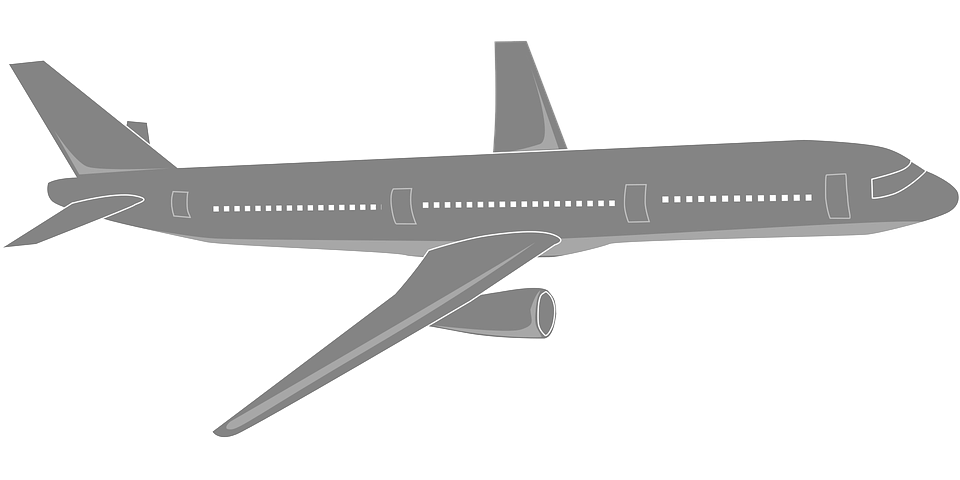 Ökologischer Fußabdruck
Verschmutzung
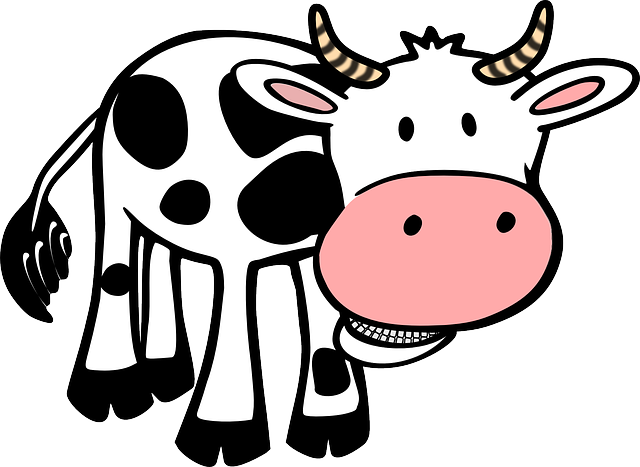 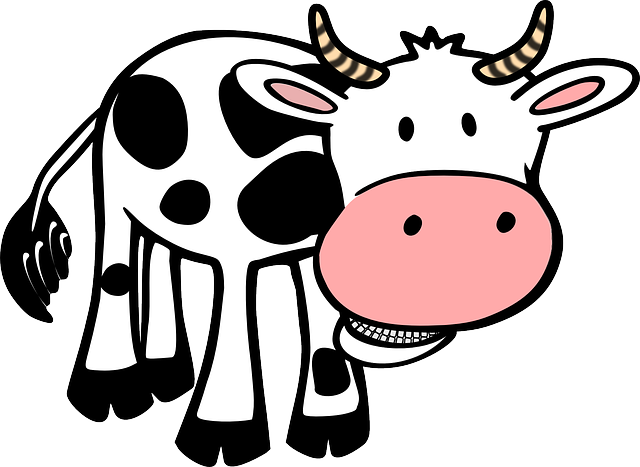 Klimawandel
Artensterben
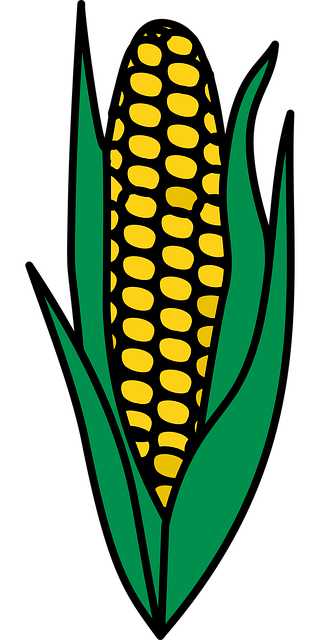 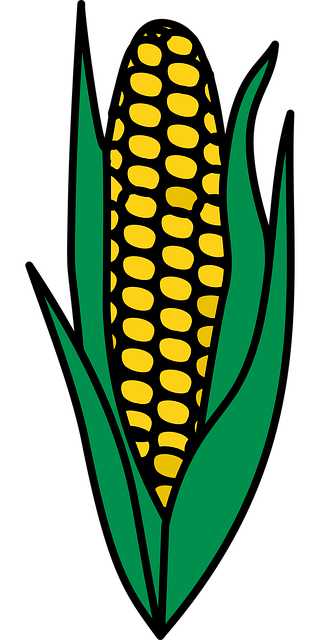 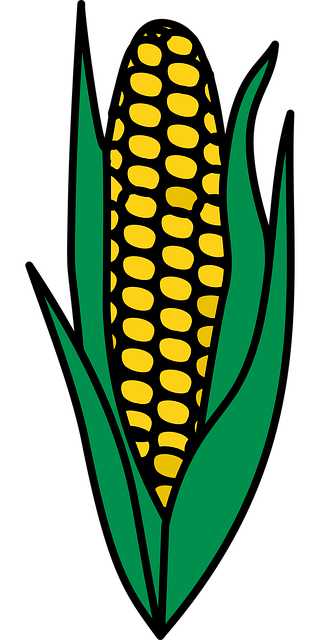 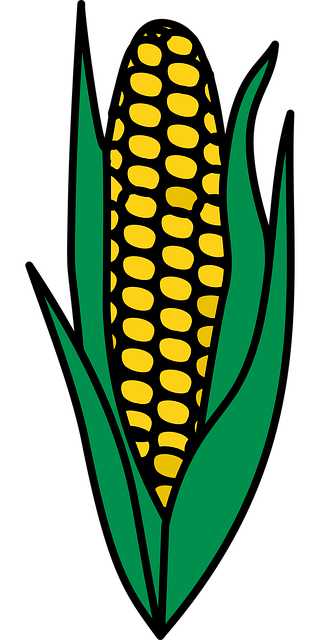 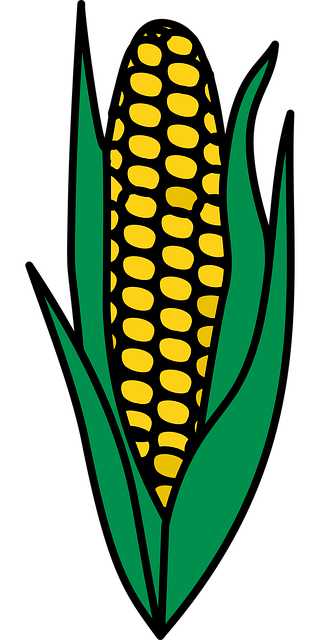 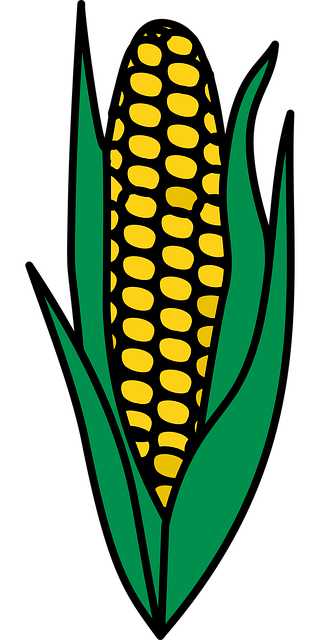 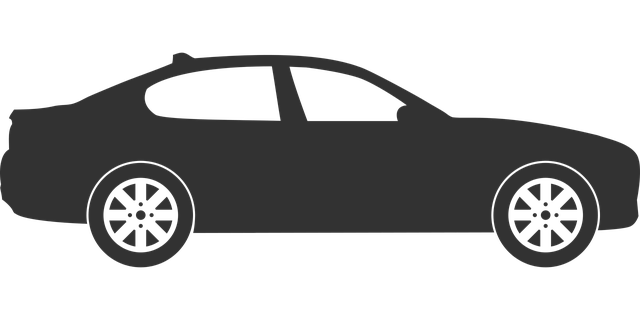 1 Mrd. reiche Menschen
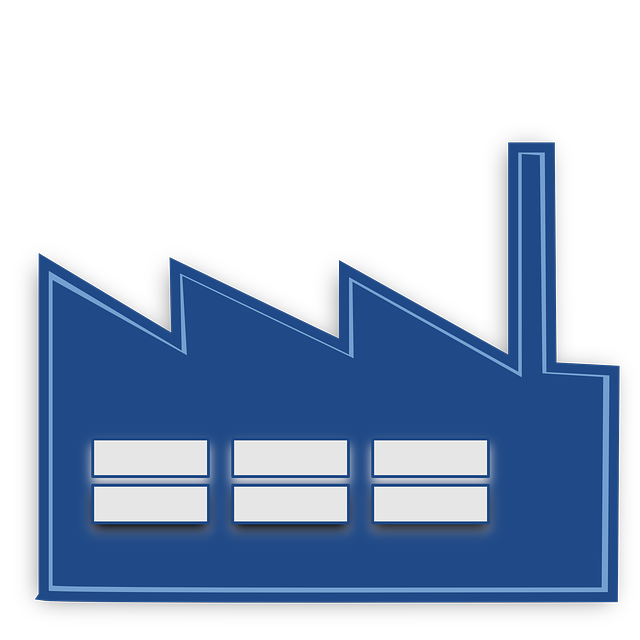 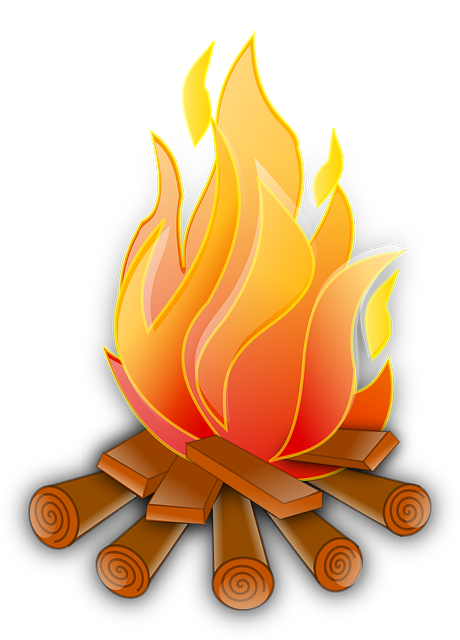 Gesundheit /
Lebenserwartung
1 Mrd. Menschen in extremer Armut
Quelle: Pixabay
[Speaker Notes: Und das wirkt jetzt mit einer gewissen Verzögerung auf uns zurück über die globalen Umweltveränderungen und bedroht unsere Lebensgrundlage und unsere Gesundheit. 
Dabei leiden die Ärmsten zuerst und am meisten, da sie schon jetzt am Rande der Existenz leben und kaum über Schutzmechanismen verfügen. 
Sehr ungerecht, da sie am wenigsten zum Problem beitragen. Aber letztendlich trifft es alle. Wie wir jetzt auch hierzulande merken mit der Flut neulich.]
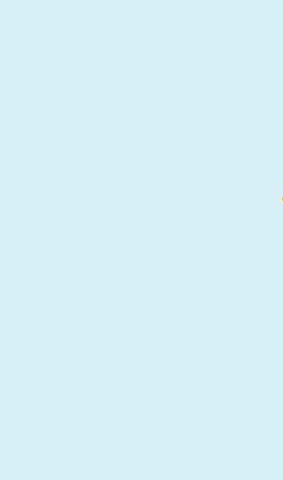 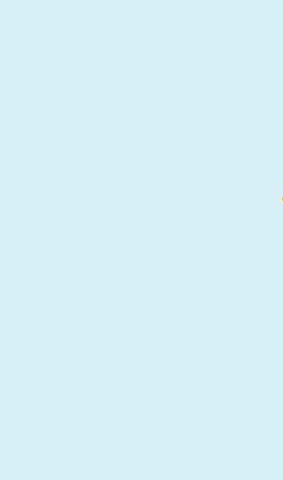 Wie vermittle ich die DIAGNOSE?
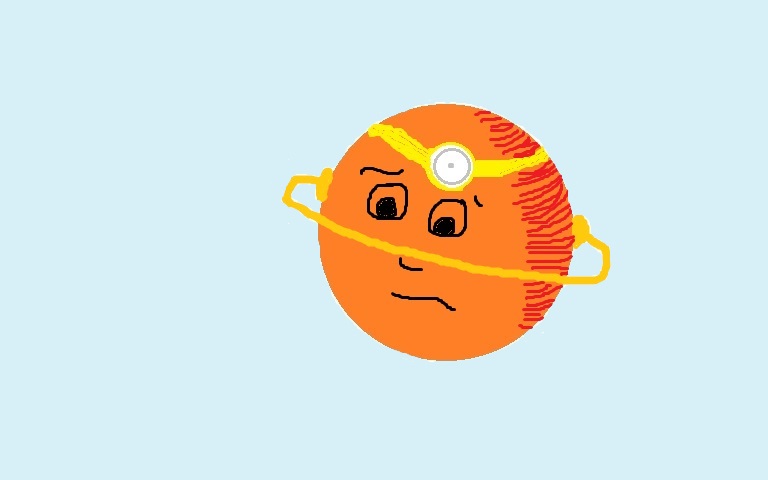 [Speaker Notes: Die Lage ist ernst. Wenn wir nicht handeln, besteht Lebensgefahr. Also eine planetare Notfallsituation. 
Wie vermittelt ein guter Arzt eine schwere Diagnose? 
Er sagt die volle Wahrheit, erklärt, hört zu, fängt die Verzweiflung auf, hilft dem Patienten die neue Lage zu akzeptieren, dass sich die Prioritäten im Leben komplett verschieben auf dem weiteren Weg.]
Geteilte Diagnose? Dringlichkeit klar?
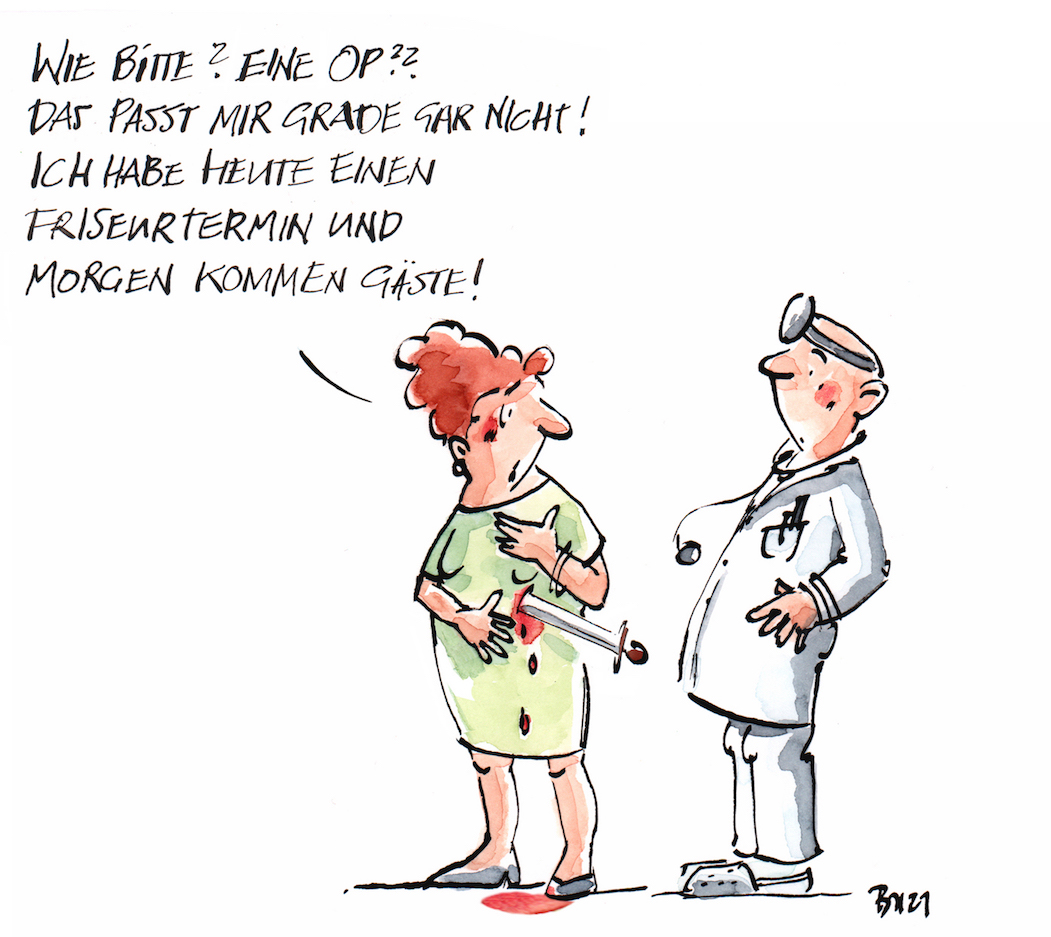 Quelle: Bettina Nutz: www.bettinanutz.de; CC-BY-NC-ND: https://creativecommons.org/licenses/by-nc-nd/4.0
[Speaker Notes: Denn wenn der Patient die Diagnose nicht voll versteht und ihm deswegen die Dringlichkeit nicht klar ist – also was passiert, wenn ich jetzt nicht handle? - ist es sehr schwer, die Behandlung sinnvoll zu diskutieren.
Leider sind wir in der planetaren Krise oft noch in dieser Situation wie im Cartoon... Große Teile von Politik und Bevölkerung haben die Diagnose nicht in vollem Umfang verstanden.]
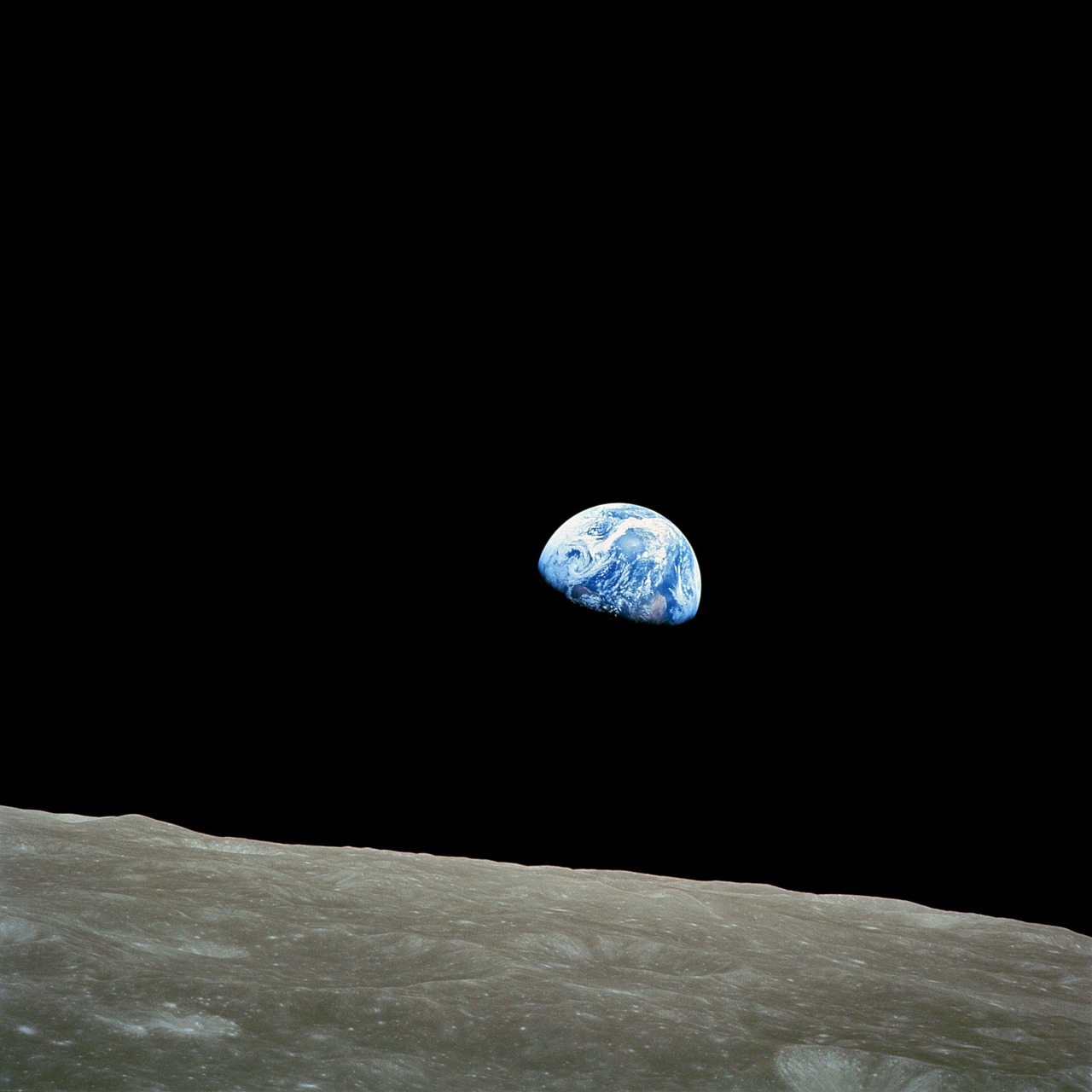 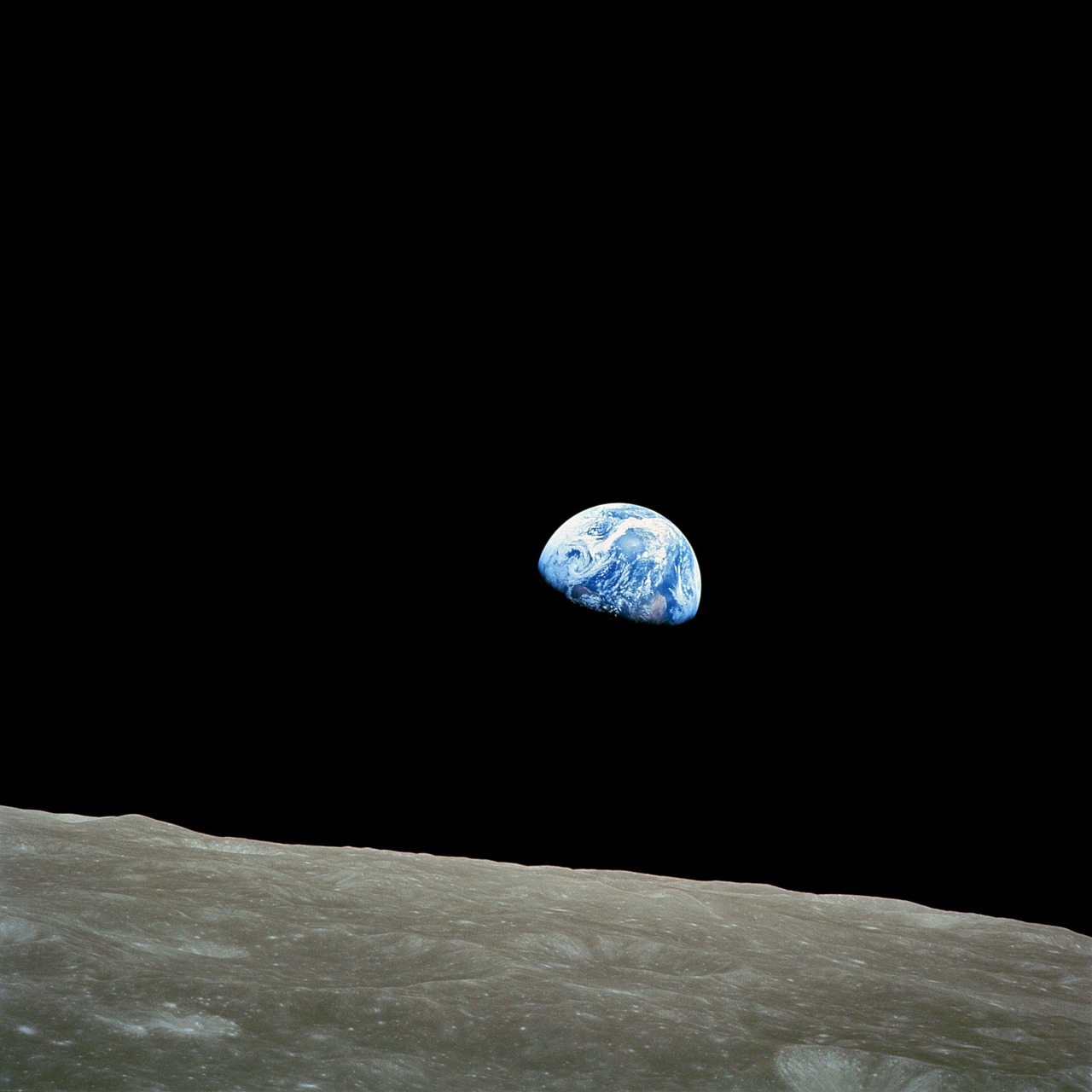 Struktur des Vortrags
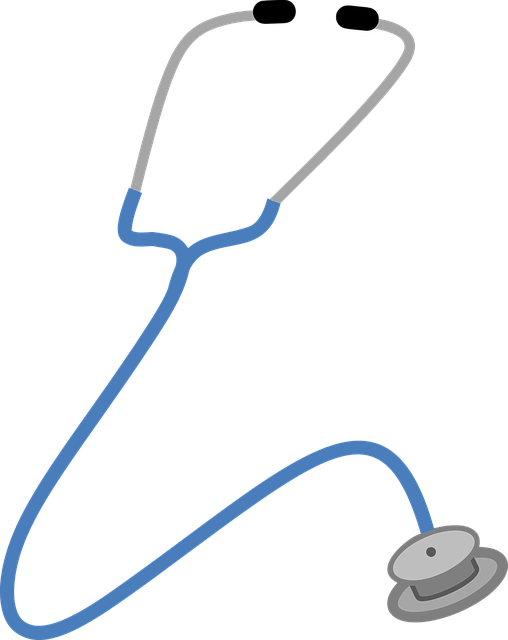 Was ist Planetary Health?
Anamnese und Befunde
Diagnose und Prognose
Therapie: kurz-, mittel- und langfristig
Quelle: Pixabay
[Speaker Notes: Jetzt zur Therapie.]
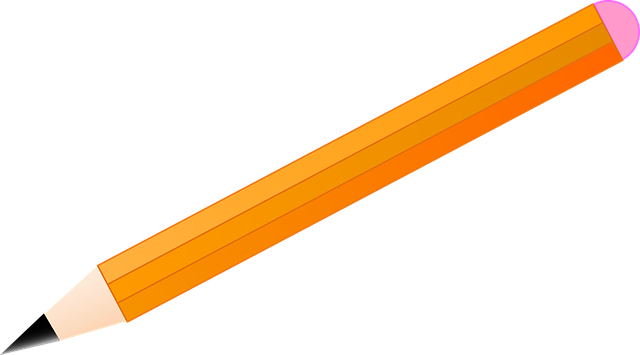 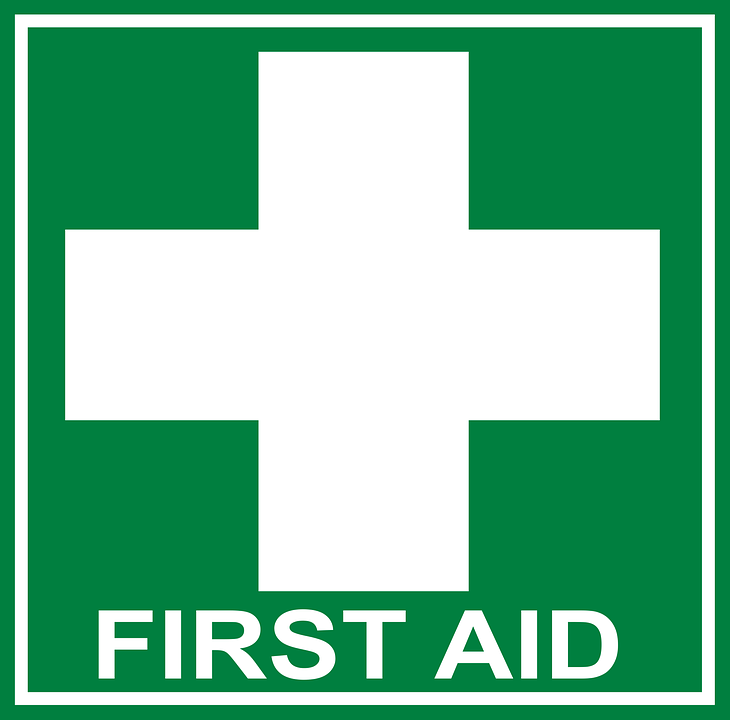 Sofort-Nothilfe
Schnell abbremsen! Dann umsteuern…
Umweltschädliche Subventionen streichen (Flugverkehr, Kohle, Fleischproduktion, Dienstwagen, etc.)
Keine neuen fossilen Energiequellen erschließen und Kraftwerke bauen
Zerstörung von Natur (Moore, Wälder, etc.) stoppen
Humusverlust in Böden stoppen (z.B. ökologische Landwirtschaft)
Eintrag von gefährlichen Chemikalien und Plastikmüll stoppen
Quelle: Teils angelehnt an BUND Klima-Nothilfeplan
[Speaker Notes: Der Notarzt am Unfallort stabilisiert erst einmal die Lage. Genauso sollten wir eine weitere Schädigung des Planeten verhindern, keine umweltschädlichen Subventionen mehr für Flugverkehr, Kohle, Fleisch, usw., keine neuen Kohlekraftwerke bauen, Entwaldung stoppen, Moore bewahren und Böden, Verschmutzung stoppen.]
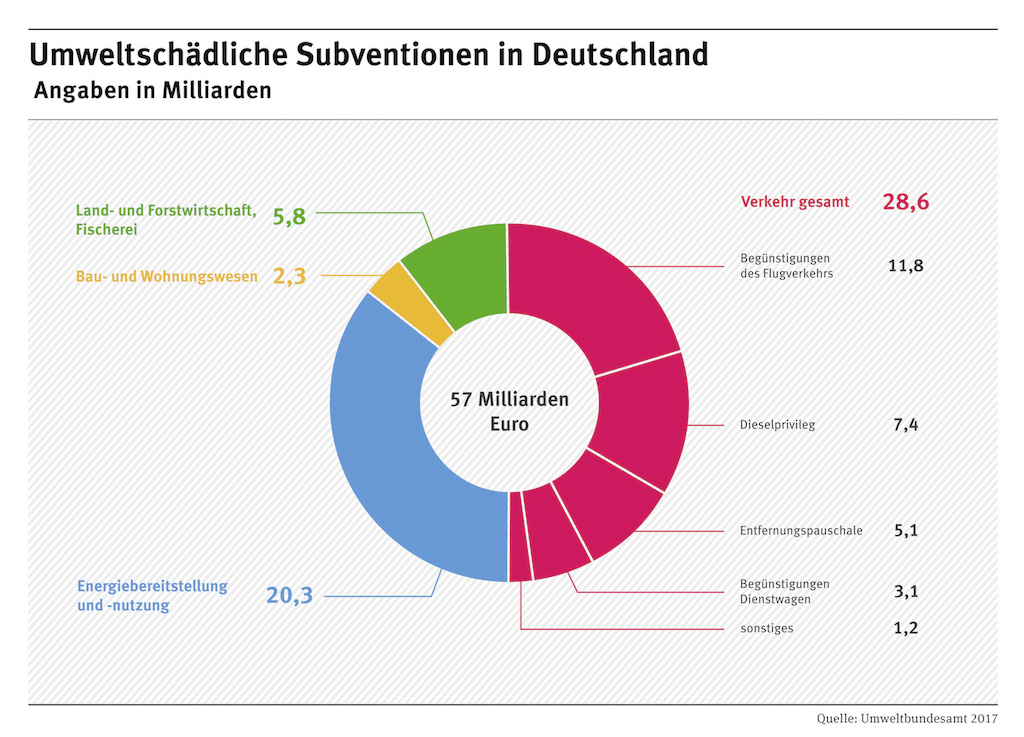 [Speaker Notes: Laut Umweltbundesamt werden in D jährlich mind. 57 Mrd. Euro an umweltschädlichen Subventionen verteilt.]
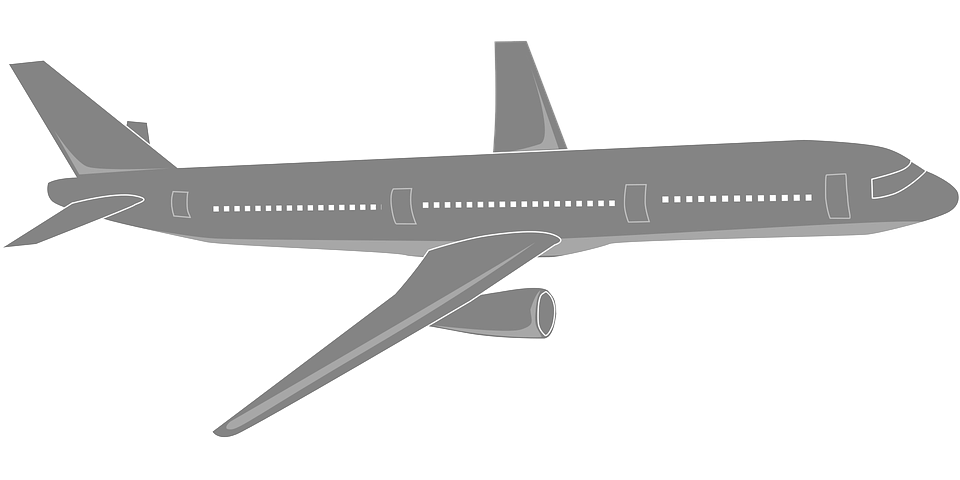 Ökologischer Fußabdruck
Verschmutzung
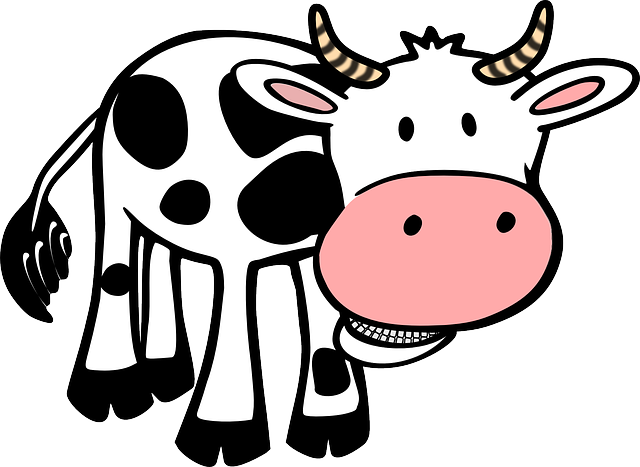 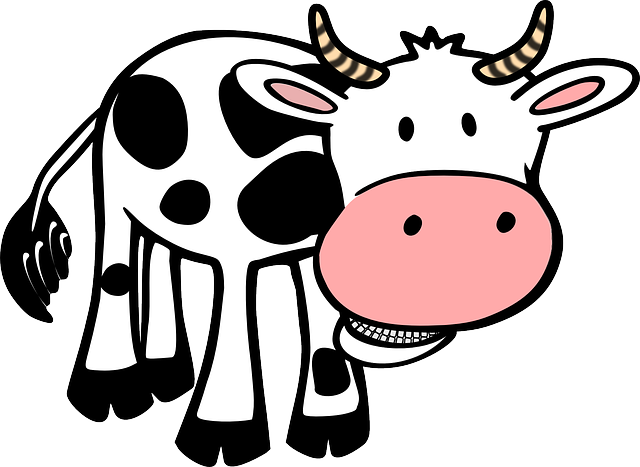 Klimawandel
Artensterben
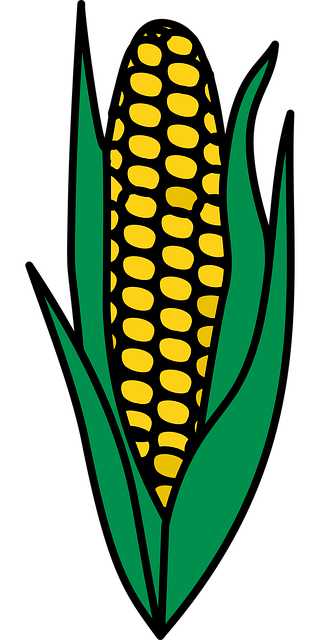 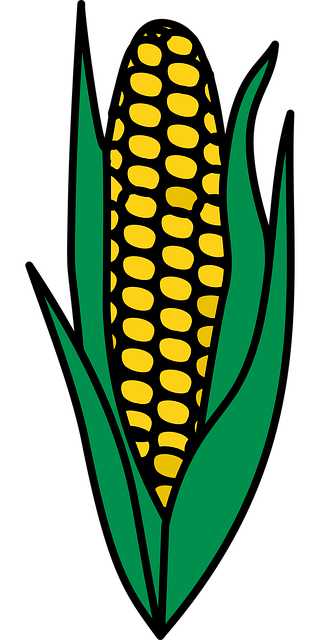 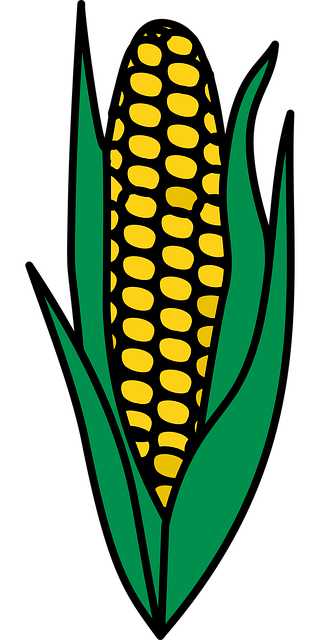 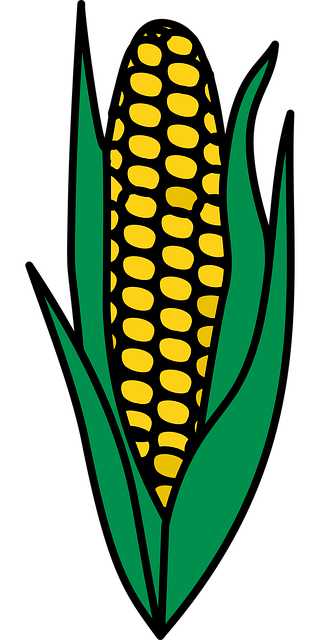 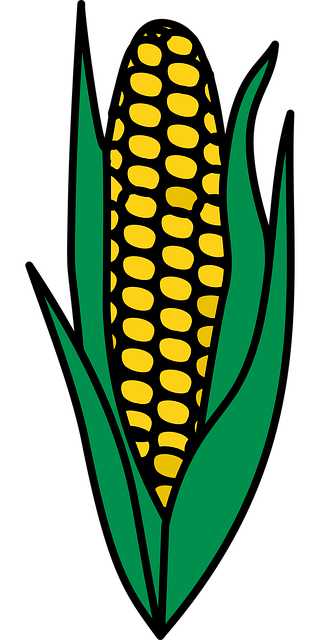 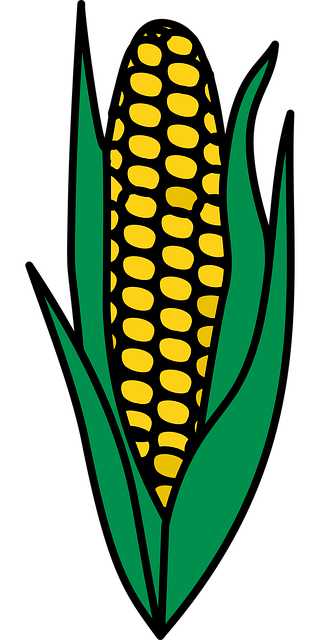 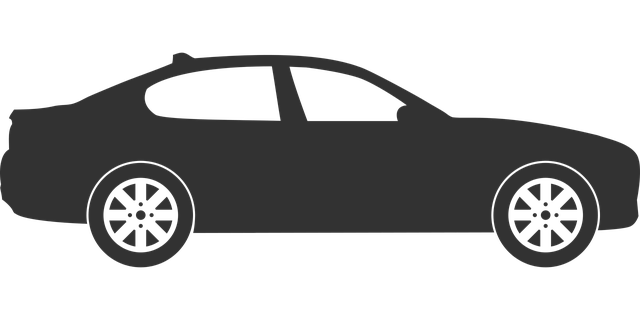 1 Mrd. reiche Menschen
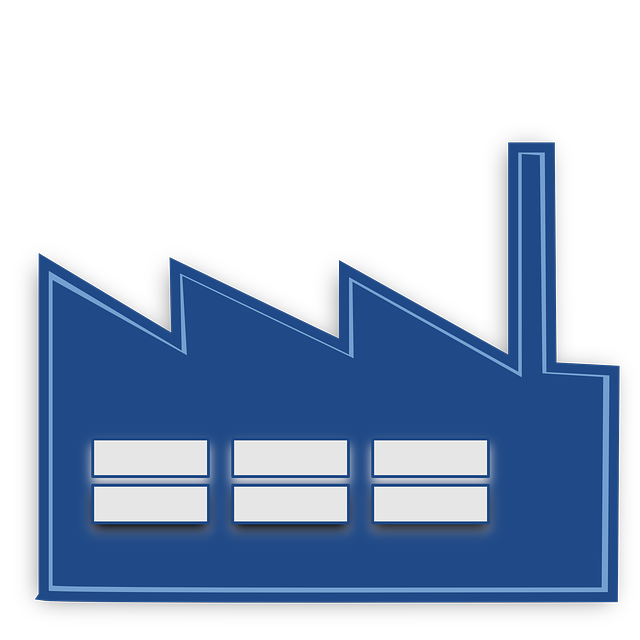 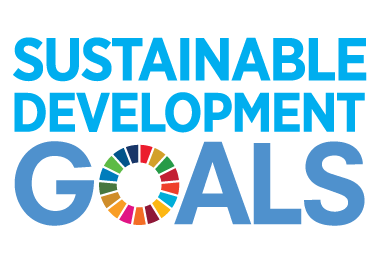 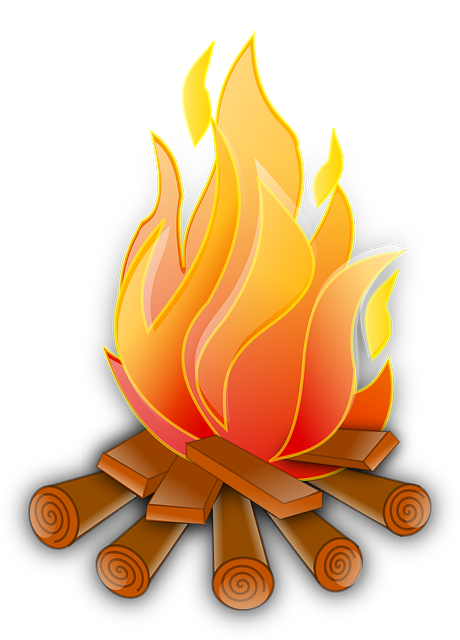 Gesundheit /
Lebenserwartung
1 Mrd. Menschen in extremer Armut
Quelle: Pixabay
[Speaker Notes: Langfristig haben wir eine doppelte Herausforderung zu bewältigen: Umweltzerstörung stoppen und Armut reduzieren.
In diese Ecke müssen wir kommen, gute Gesundheit aller Menschen bei niedrigem ökologischem Fußabdruck, im Sinne der nachhaltigen Entwicklungsziele.]
Verbleibendes CO2-Budget
= Wieviel CO2 dürfen wir noch ausstoßen, 
um eine gute Chance zu haben,
die globale Erwärmung langfristig 
auf 1,5°C zu begrenzen? 
(andere Treibhausgase mitberücksichtigt)

Verbleibend ab 2020 laut IPCC-Report: 
Für 1,5°C (in 67% der Modelle): ca. 400 Gt

Jährlicher Ausstoß global: ca. 42 Gt
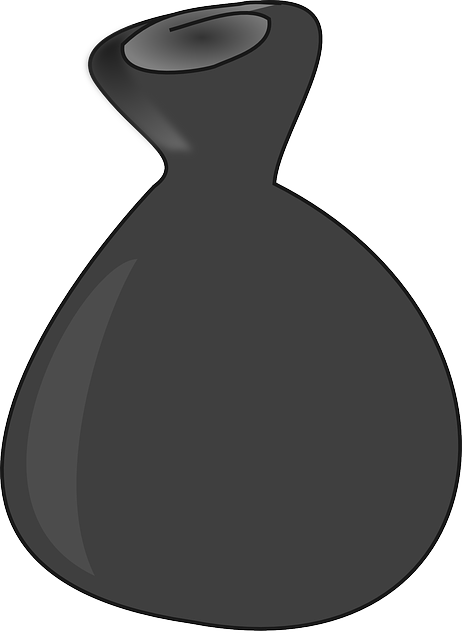 CO2-Budget:
400 Gt
Quellen: www.ipcc.ch/report/ar6/wg1, 
www.mcc-berlin.net/en/research/co2-budget.html
Quelle: Pixabay
[Speaker Notes: Für die weitere Therapieplanung müssen wir wissen, was unser verbleibendes CO2-Budget ist, also wieviel Treibhausgase wir noch maximal in die Atmosphäre ausstoßen können, um die Erwärmung auf 1,5°C zu begrenzen. 
Laut dem neuesten Bericht des Weltklimarats von diesem Jahr (2021) bleibt der Temperaturanstieg bei einem Ausstoß von weiteren 400 Gt +/- in 2/3 der Modelle unter 1,5°C.
Der globale Ausstoß beträgt jährlich circa 42 Gt.]
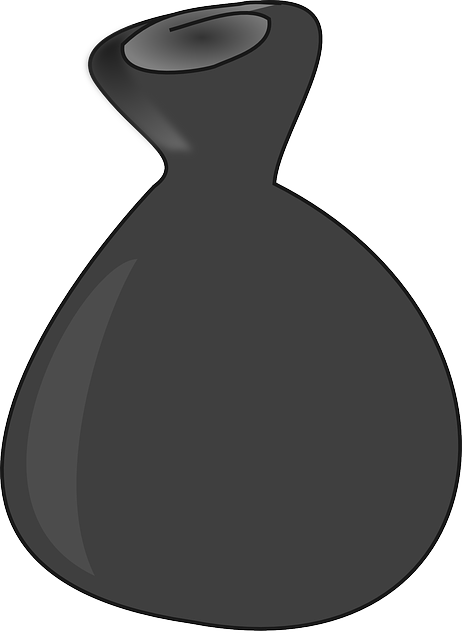 Was heißt das jetzt?
CO2-Budget:
400 Gt
Entzug! Clean werden
 So rasch wie möglich auf (netto) null CO2-Ausstoß kommen

 Nur noch begrenzt Stoff bis dahin 
Maximal 400 Gt CO2 ausstoßen während des Entzugs

 Klug einteilen und verteilen
Rationieren, Entzugsymptome minimieren
Gerechtigkeitsaspekt
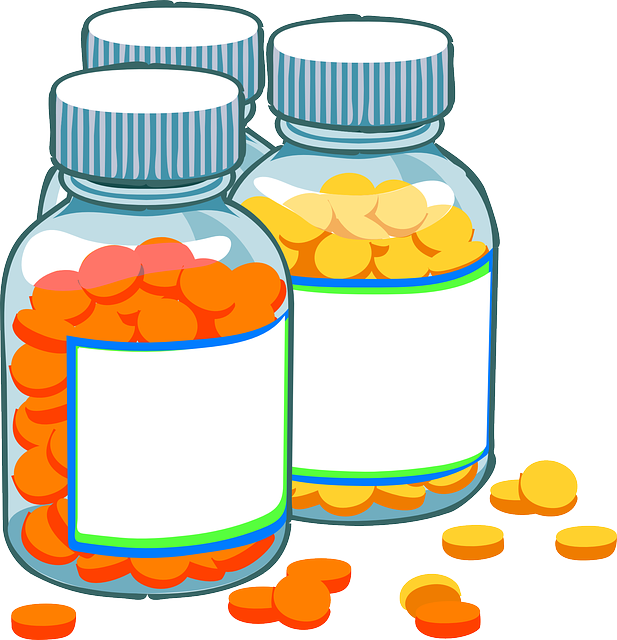 Erdöl
Kohle
Quelle: Pixabay
[Speaker Notes: Was heißt das jetzt?
Wir müssen so schnell wie möglich clean werden, d.h. aufhören fossile Brennstoffe zu verbrennen und noch mehr CO2 in die Atmosphäre zu blasen. 
Insgesamt haben wir nur noch ein Kontingent von 400 Gt global (Stand Anfang 2020), während wir den Entzug bewerkstelligen. 
Wir müssen das also klug einteilen. Wenn wir die nächsten Jahre weiter aasen, wird es danach unmöglich, das Ziel noch zu erreichen. 
Und wir müssen es auch klug verteilen. Die 400 Gt waren ja global. Wer darf davon noch wieviel? Gleichzeitig müssen wir ja die Armut bekämpfen…]
Reduktionspfad-Szenarien
Nichtstun bis 2025: Kalter Entzug danach notwendig…
CO2-Emissionen (Gt/Jahr)
50
 

40


30


20


10


0
Quelle: angepasst von Deutsche Welle, nach Global Carbon Project
Je früher wir anfangen, desto weniger hart die nötige Reduktion.
1990           2000           2010           2020           2030           2040           2050
[Speaker Notes: Die Frage ist, auf welchem Pfad wir auf Netto-Null-Emissionen kommen innerhalb des Budgets.
Je später wir mit der Reduktion beginnen, um so abrupter muss sie ausfallen, mit dann immer höheren gesellschaftlichen und wirtschaftlichen Kosten.]
Reduktionspfad-Szenarien
Nichtstun bis 2025: Kalter Entzug danach notwendig…
CO2-Emissionen (Gt/Jahr)
50
 

40


30


20


10


0
Quelle: angepasst von Deutsche Welle, nach Global Carbon Project
RISIKO
Je früher wir anfangen, desto weniger hart die nötige Reduktion.
1990           2000           2010           2020           2030           2040           2050
[Speaker Notes: Und falls die Reduktion dann nicht so steil gelingt, überziehen wir das Budget und die Erde erhitzt sich mehr, mit immer höheren Risiken, die man sich damit einkauft.
Deswegen ist es so wichtig, dass wir sofort anfangen.]
Verteilung globaler CO2-Emissionen
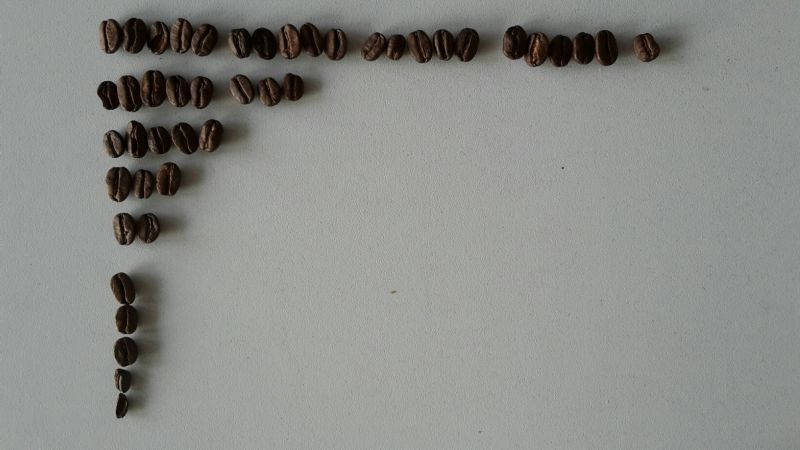 Reichste 10%
2.
3.
4.
5.
6. 
7.  
8.  
9.
Ärmste 10%
21
8
5
3
2
1
1
1
½
½
Die reichsten 10% emittieren 50%.
Globale jährliche Emissionen: 42 Gt CO2e
Die ärmsten 50% der Weltbevölkerung 
emittieren 10%.
Wohlstandsdezile der Weltbevölkerung
Quizfrage: Wo sollten wir anfangen zu reduzieren?
Datenquelle: Oxfam “Extreme Carbon Inequality”, 2015
[Speaker Notes: Das sind 42 Kaffeebohnen. Sie repräsentieren die 42 Gt CO2 Äquivalente, die wir weltweit jährlich freisetzen.
Und ich zeige hier eine Verteilung über die gesamte Weltbevölkerung, aufgeteilt in 10 gleich große Gruppen nach ihrem Wohlstand, von den reichsten zu den ärmsten. 
Die ärmere Hälfte der Menschen stoßen nur ein Zehntel der Gesamtmenge aus, 4 Bohnen. Die reichsten 10 % die Hälfte, 21 Bohnen.
Quizfrage: Wo sollten wir anfangen zu reduzieren?]
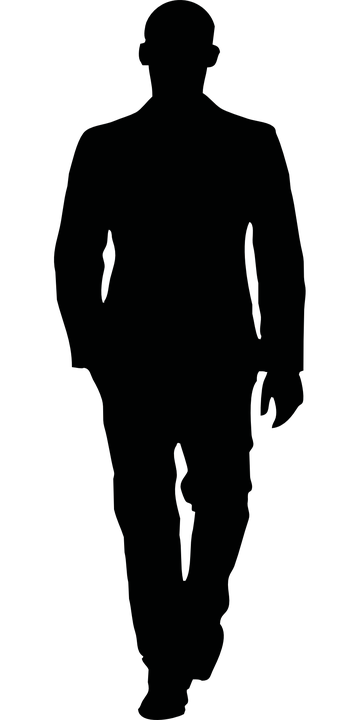 Fair play!?
USA
Deutschland
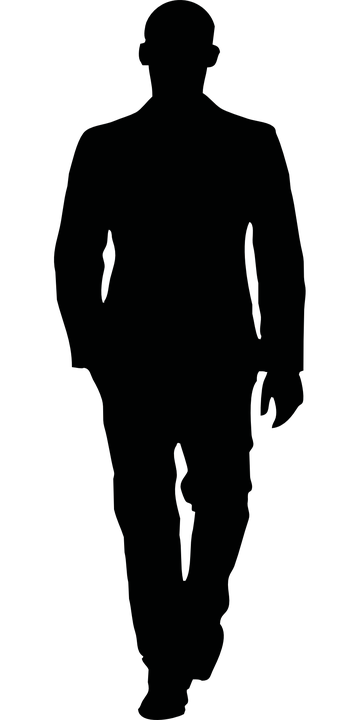 Globaler 
Durchschnitt
42 Gt : 7,7 Mrd. Menschen 
= 5,5 t / Person
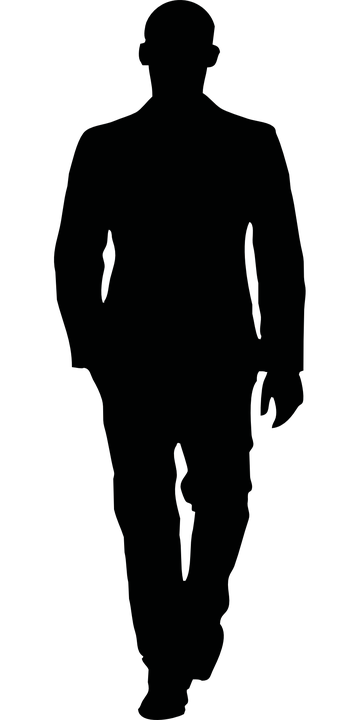 Indien
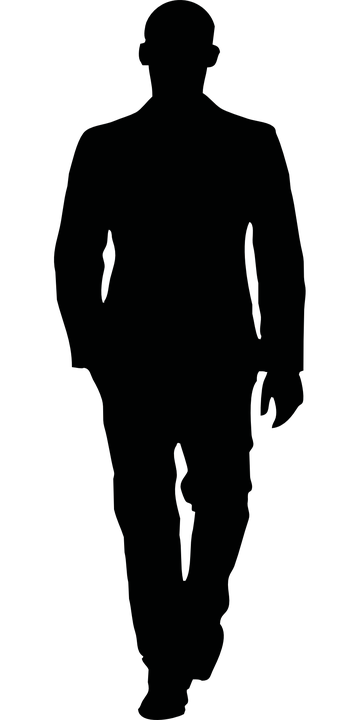 CO2-Emissionen
pro Person 2013:
1,5 t
5,5 t
17 t
9 t
Quelle: A change of course 2017. https://www.boell.de/sites/default/files/change-of-course.pdf
[Speaker Notes: Hier jetzt die Berechnung pro Person nach Ländern. In Deutschland liegt da deutlich über dem globalen Durchschnitt. 
In der Klimadebatte ist der Gerechtigkeitsaspekt immer mit dabei. Wer hat das Problem verursacht, wer kann in den Umbau investieren? Wer kämpft ohnehin ums Überleben und noch mehr in einem sich ändernden Klima? Wer hat schon einen hohen Lebensstandard und konsumiert Luxus und wo wollen Millionen Menschen ein würdiges Leben erreichen?
Es ist klar, dass die reichen Industrieländer schneller reduzieren und den anderen helfen müssen.]
Große Transformation
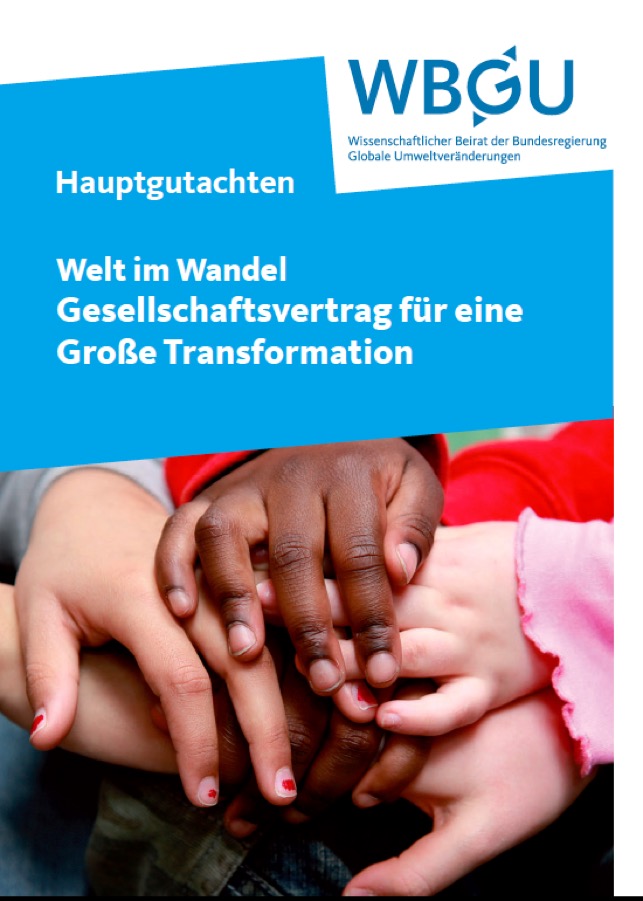 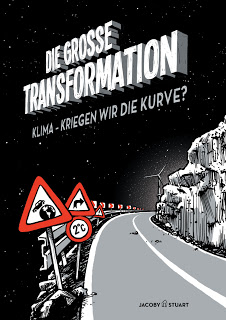 Quelle: https://www.wbgu.de/de/publikationen/publikation/welt-im-wandel-gesellschaftsvertrag-fuer-eine-grosse-transformation
[Speaker Notes: Um das zu schaffen, reichen kleine, schrittweise Verbesserungen nicht, sondern es braucht eine radikale Umgestaltung unserer Lebens- und Wirtschaftsweise, eine sog. große Transformation unserer Gesellschaft. Eine nie dagewesene Herausforderung. Die Frage ist: Kriegen wir noch rechtzeitig die Kurve?]
Umdenken!
Probleme kann man niemals mit derselben Denkweise 
lösen, durch die sie entstanden sind.
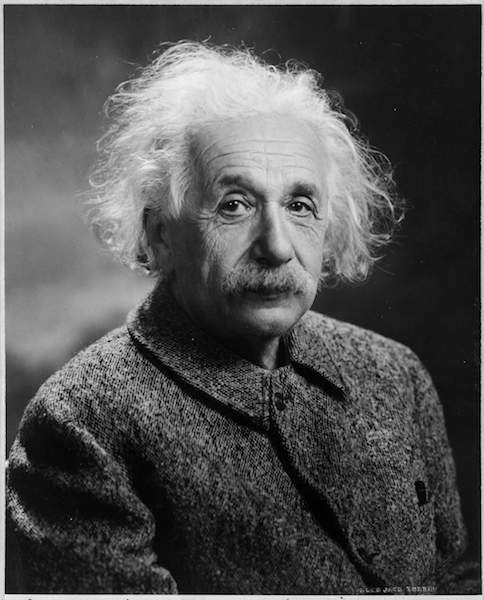 Albert Einstein (1879-1955)
[Speaker Notes: Dazu müssen wir fundamental umdenken, denn mit der Denkweise, die die Probleme verursacht hat, werden wir sie nicht lösen können, wie Einstein sehr klug erkannt hat.]
3
Planetary Health: Herausforderungen
1
Umwelt
Mensch
(1) Imagination challenge: Beziehung von Mensch und Planet neu denken 
(2) Knowledge challenge: Gesundheitsfolgen globaler Umweltveränderungen verstehen 
(3) Implementation challenge: Lösungsstrategien für einen umweltverträglichen Lebenstil entwickeln, umsetzen & evaluieren
2
Quelle: https://www.thelancet.com/commissions/planetary-health
[Speaker Notes: Hier kommen wir zum Kern des Problems, zur Beziehung zwischen Mensch und Planet.]
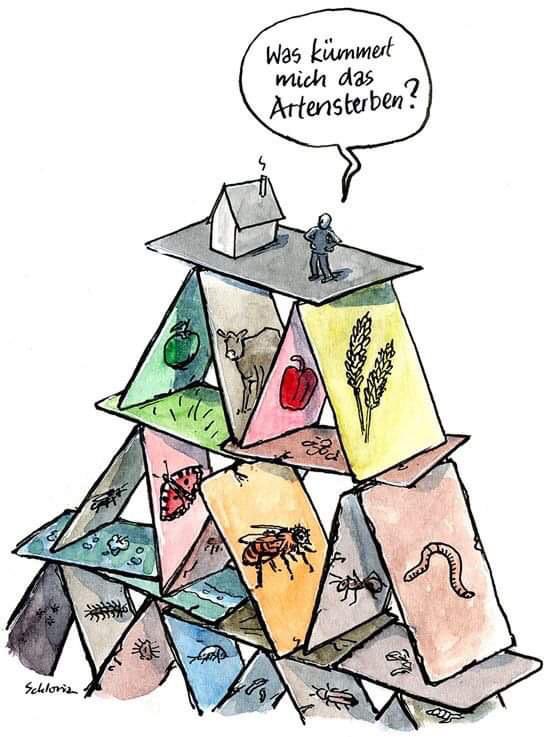 [Speaker Notes: Wir müssen verstehen, dass wir Menschen ein Teil, eine Komponente des komplexen Netzwerks des Lebens auf diesem Planeten sind. 
Dass unsere Gesundheit, unsere Gesellschaft, unsere Wirtschaft letztlich von einer intakten Natur, von einem stabilen Klima abhängen.]
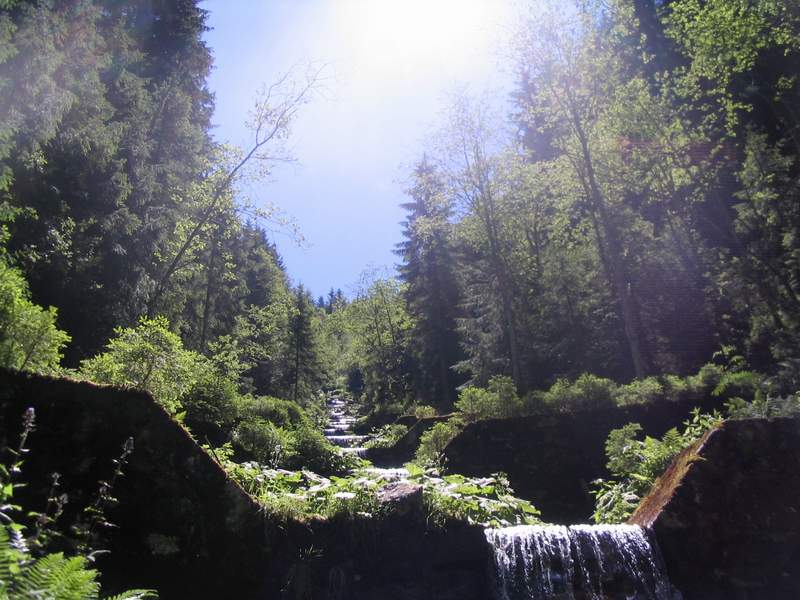 Ethische Dimension
Wert?
Ausbeutung?
Ehrfurcht?
Verbundenheit?
Quelle: Sabine Gabrysch
[Speaker Notes: Das hat auch eine ethische Dimension.
Welchen Wert messen wir der Natur bei? Ist unsere Beziehung bestimmt von Ausbeutung oder von Ehrfurcht und Verbundenheit?]
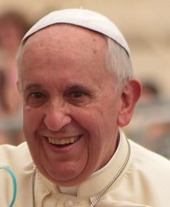 Albert Schweitzers 
Ehrfurcht vor dem Leben:
“Ich bin Leben, 
das leben will,
inmitten von Leben, 
das leben will.”
Quelle: Pixabay
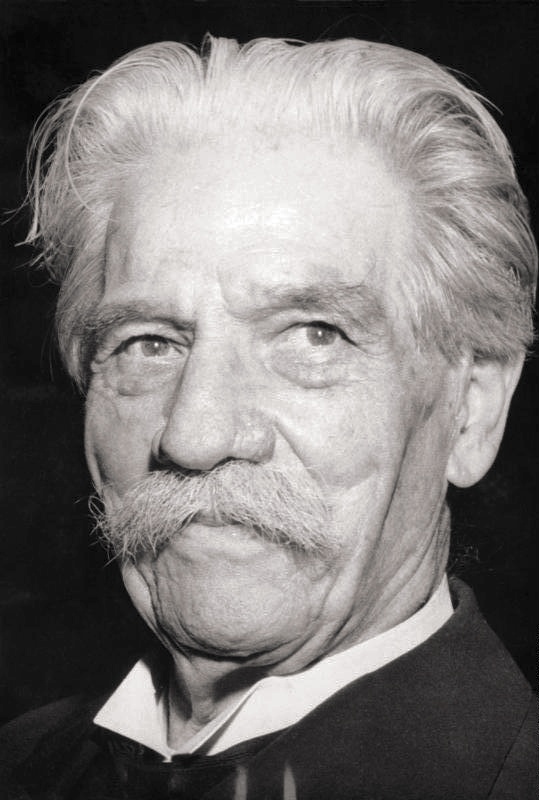 Papst Franziskus
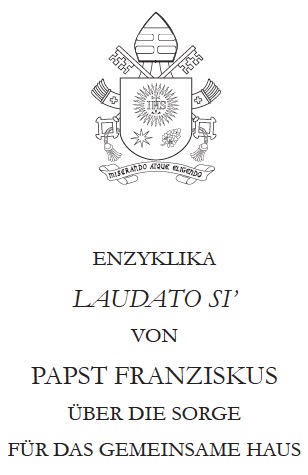 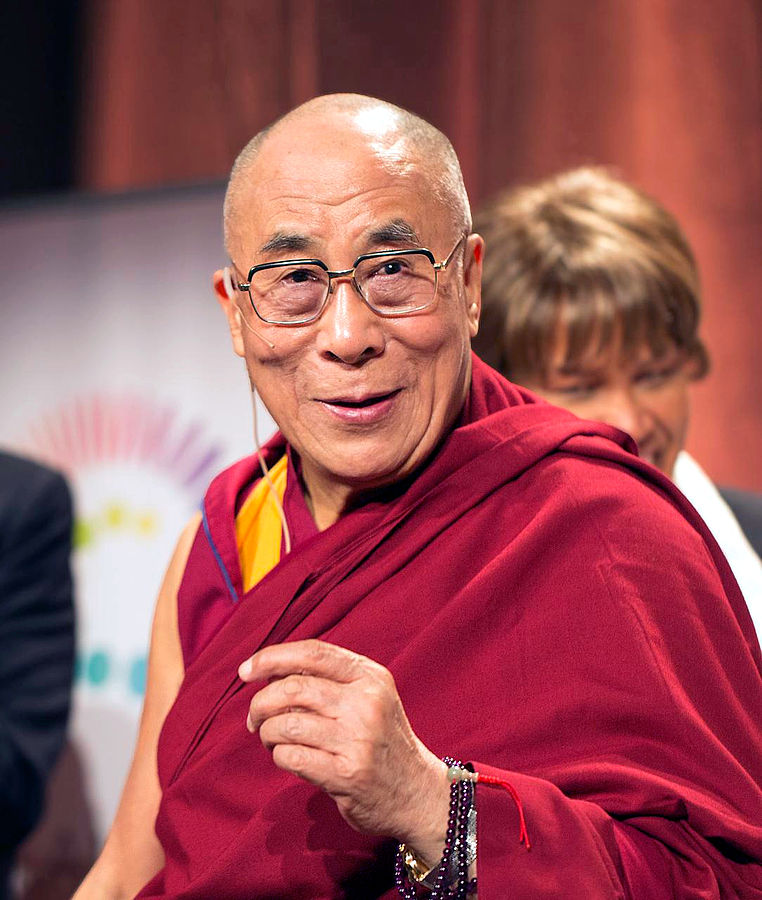 Der Dalai Lama:
“Liebe und Mitgefühl sind Notwendigkeiten, kein Luxus. Ohne sie kann die Mensch-
heit nicht überleben.”
2015
Quelle: Deutsches Bundesarchiv
Quelle: Wikimedia, author: Christopher Michel
[Speaker Notes: Albert Schweitzers Ethik der „Ehrfurcht vor dem Leben“ ist ein Versuch, unsere verkürzte Ethik zu überwinden, die nur den Menschen umfasst. 
Die Enzyklika Laudato Si von Papst Franziskus heißt „Über die Sorge für das gemeinsame Haus“, damit meint er den Planeten Erde. 
Er spricht darin vom Staunen gegenüber dem Wunder der Natur im Gegensatz zu einer Haltung des Herrschers und Konsumenten. 
Und der Dalai Lama betont, dass Mitgefühl zu einer Überlebensfrage der Menschheit geworden ist.]
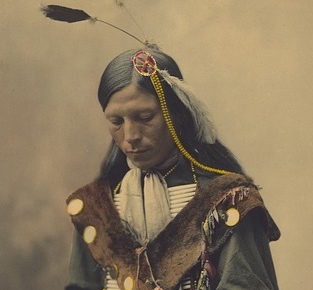 Uralte Weisheit…
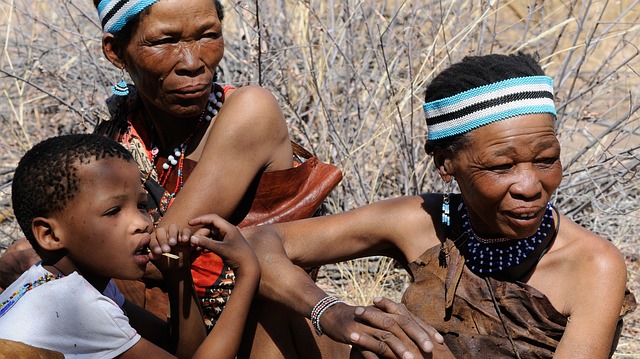 “Die Erde gehört nicht den Menschen, der Mensch gehört zur Erde. Alles ist miteinander verbunden. (…)

Der Mensch schuf nicht das Gewebe des Lebens, er ist darin nur eine Faser. Was immer ihr dem Gewebe antut, das tut ihr euch selbst an.”

Quelle: Rede des Häuptling Seattle, 1854
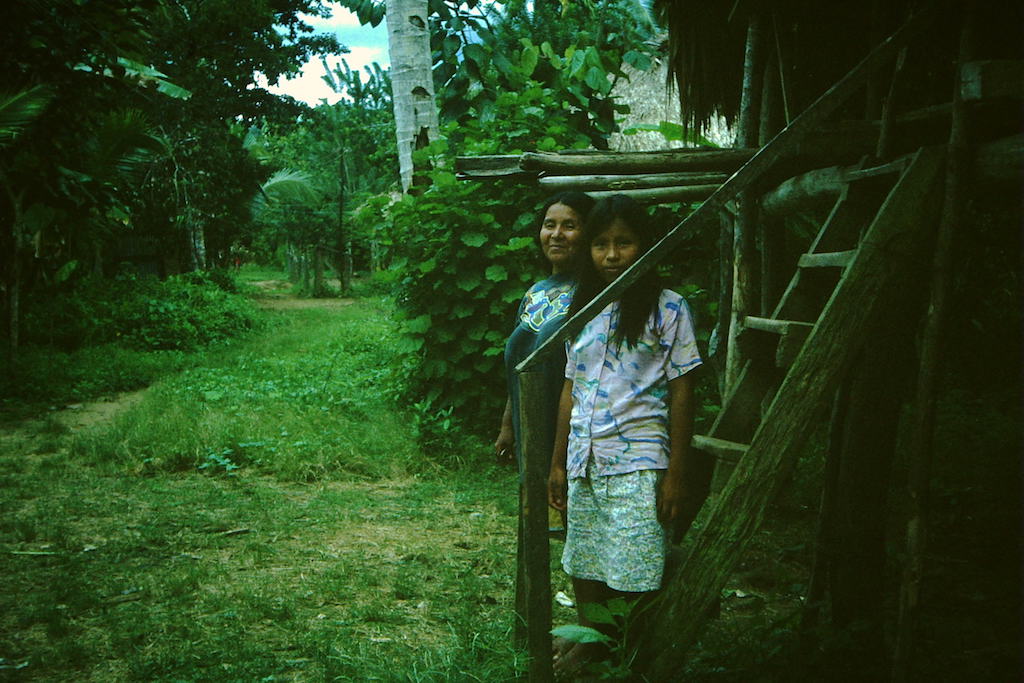 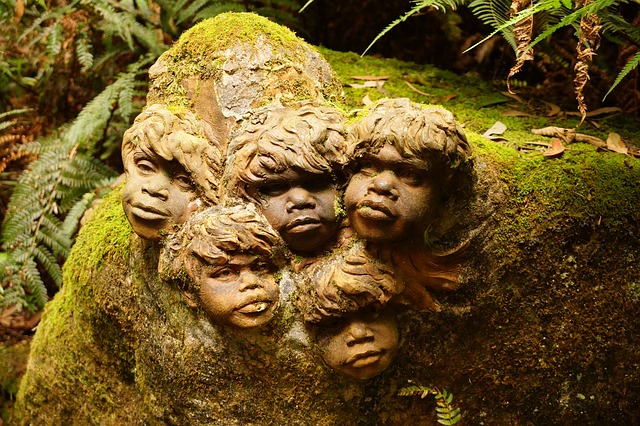 Quellen: Pixabay
Quelle: Sabine Gabrysch
[Speaker Notes: Natürlich sind diese Erkenntnisse und Gedanken nicht neu. Genausowenig wie das Konzept Planetary Health. 
Viele Ureinwohner haben diese Weisheit über Generationen bewahrt, diese spiriituelle Beziehung zur Natur, zur Mutter Erde.]
Menschenbild
[Speaker Notes: Letztendlich ist es auch eine Frage nach unserem Menschenbild. Denn das formt unser Verhalten. 
Ist der Mensch gierig, selbstsüchtig und nur auf den eigenen Vorteil bedacht, wie der Homo oeconomicus in den Modellen der Ökonomen? 
Oder ist er großzügig, voller Mitgefühl mit anderen und steht für Gerechtigkeit ein?]
Kampf der zwei Wölfe im Inneren
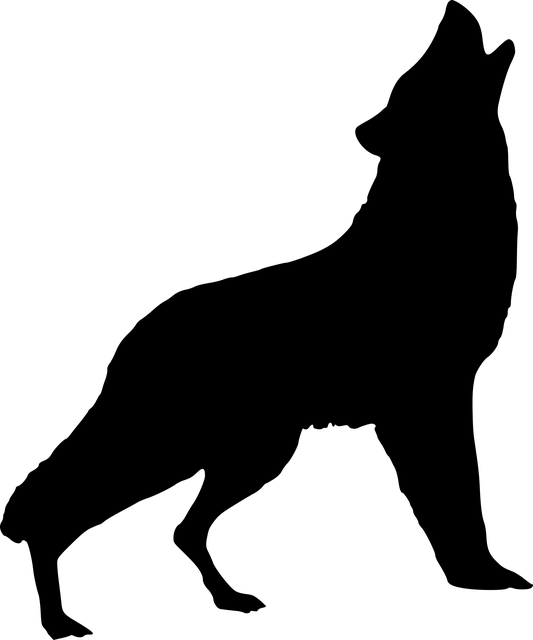 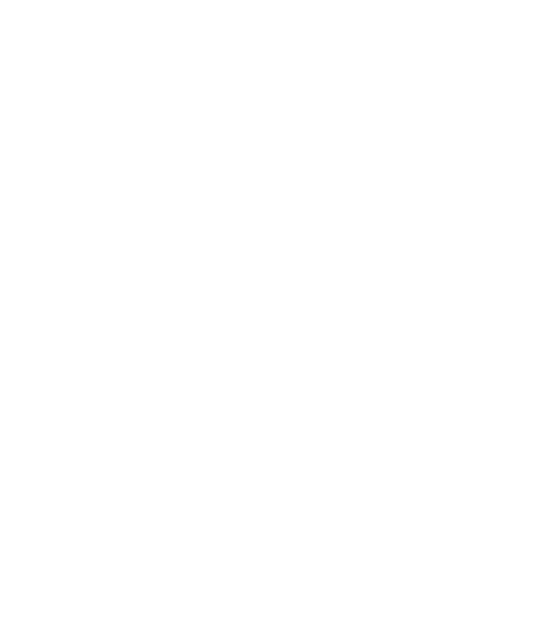 Hass
Neid
Gier
Liebe
Freude
Großzügigkeit
Arroganz
Egoismus
Ärger
Bescheidenheit
Gelassenheit
Mitgefühl
Quelle: Pixabay
[Speaker Notes: Der Mensch ist nicht ”nur so” oder “nur so”, beides ist in ihm angelegt.
In jedem Menschen kämpfen sozusagen diese beiden Wölfe aus der indianischen Fabel. Gier gegen Großzügigkeit, Arroganz gegen Bescheidenheit, Konkurrenz vs. Zusammenarbeit.]
Und welcher gewinnt???
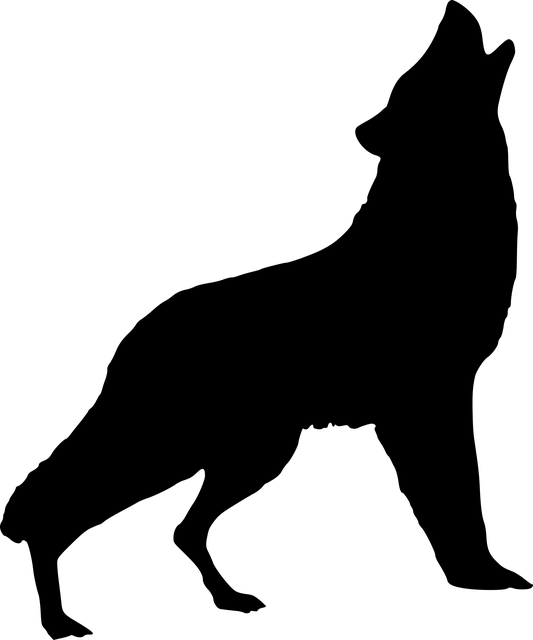 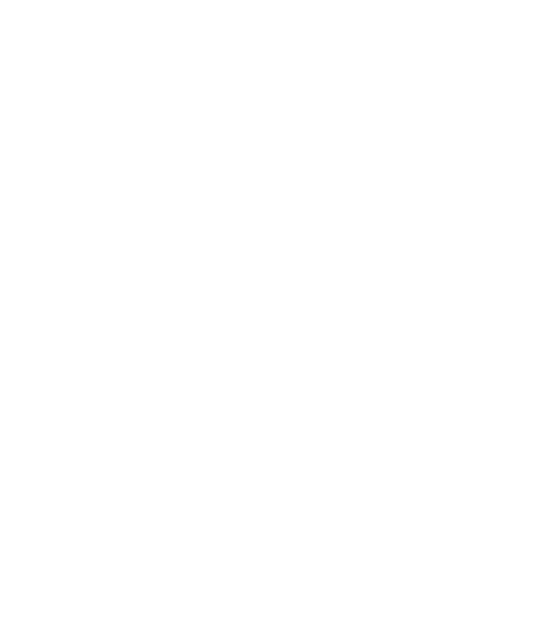 Derjenige, den du fütterst!
Hass
Neid
Gier
Liebe
Freude
Großzügigkeit
Arroganz
Egoismus
Ärger
Bescheidenheit
Gelassenheit
Mitgefühl
Quelle: Pixabay
[Speaker Notes: Und welcher Wolf gewinnt? Der, den wir füttern. 
Und da spielt die Gesellschaftsstruktur eine wichtige Rolle, in welcher Welt wir aufwachsen und leben. 
Ist Geiz geil und Selbstdarstellung Pflicht, oder gelten andere Werte als wichtig?]
3
Planetary Health: Herausforderungen
1
Umwelt
Mensch
(1) Imagination challenge: Beziehung von Mensch und Planet neu denken 
(2) Knowledge challenge: Gesundheitsfolgen globaler Umweltveränderungen verstehen 
(3) Implementation challenge: Lösungsstrategien für einen umweltverträglichen Lebenstil entwickeln, umsetzen & evaluieren
2
Quelle: https://www.thelancet.com/commissions/planetary-health
[Speaker Notes: Nun zu den konkreten Lösungsstrategien für einen nachhaltigeren Lebensstil.]
Handeln!
FUSSABDRUCK
= ökologische Belastung
http://uba.co2-rechner.de 
Eigenen Konsum ändern
HANDABDRUCK
Gemeinsam politischen Einfluss nehmen
Strukturen ändern
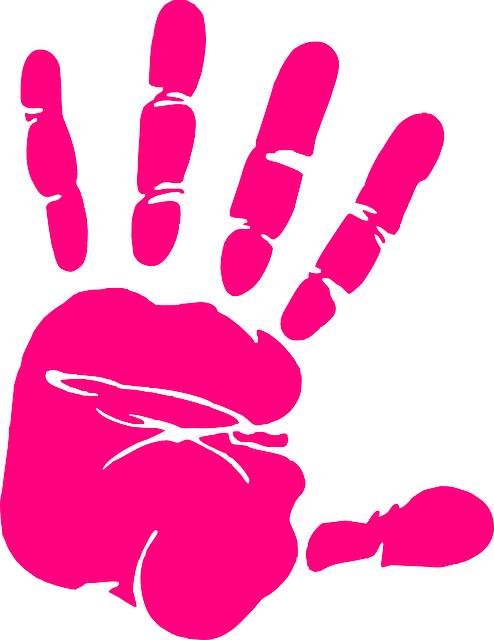 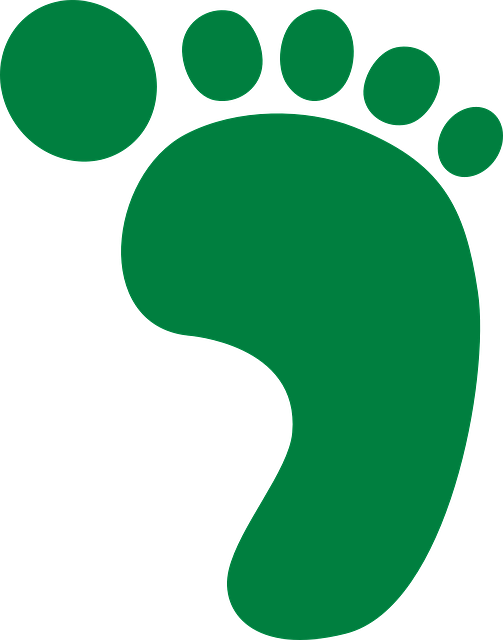 Quelle: Pixabay
[Speaker Notes: Der Fußabdruck ist weit bekannt. Jeder Einzelne kann seine ökol. Belastung des Planeten ausrechnen. Wichtig den zu reduzieren, schon für die eigene Glaubwürdigkeit. 
Aber das reicht nicht, wir müssen gemeinsam die Strukturen verändern, die Mensch und Natur verheizen, d.h. politischen Einfluss nehmen, beitragen zur Großen Transformation, das ist der Handabdruck. 
Ein Beispiel: Fußabdruck= selbst mit der Bahn fahren. Handabdruck= darauf hinwirken, dass die Bahn die günstigere und einfachere Wahl wird.]
Stellschrauben / Spielregeln ändern!
Politik
Gruppen
Einzelne
[Speaker Notes: Dazu müssen wir gemeinsam die Strukturen verändern, die Spielregeln, die Stellschrauben weiter oben, das ist die Sphäre der Politik. Der Hebel ist dort am größten. 
Aber auch auf den mittleren Ebenen kann man einiges bewirken, in Kommunen, Betrieben, Universitäten, Krankenhäusern, Schulen, usw.]
Lösungen mit Synergien: Win-win!
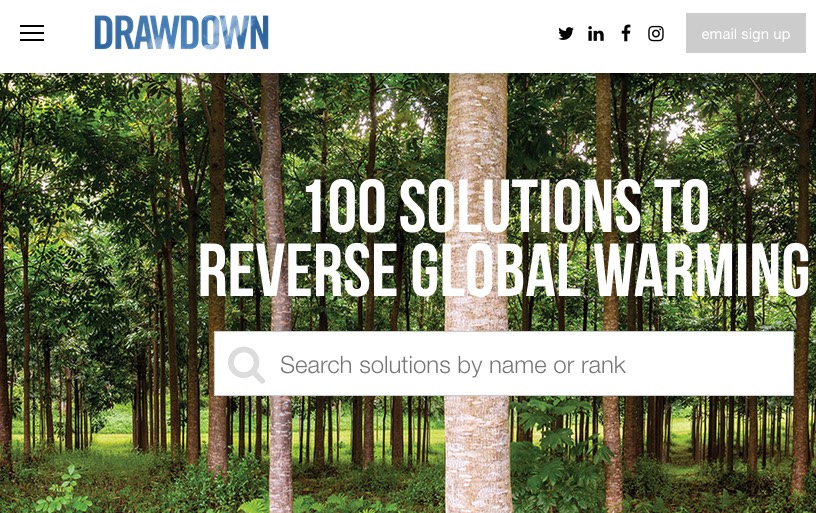 Verbreiten!
Vernetzen!
Vergrößern!
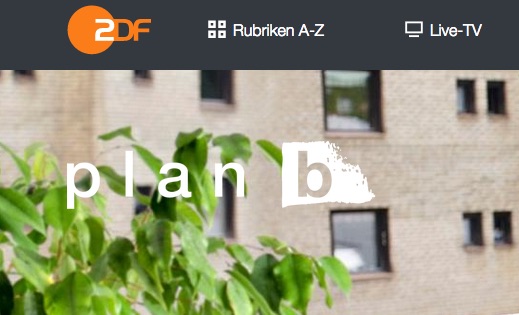 https://www.drawdown.org/solutions 
https://www.zdf.de/gesellschaft/plan-b
[Speaker Notes: Es gibt schon ein riesiges Bündel an vielfältigen Lösungen! Viele Lösungen nutzen Synergien, sog. Win-win-Lösungen, z.B. gut für’s Klima und gut für die Gesundheit.]
Verkehr und Stadtplanung
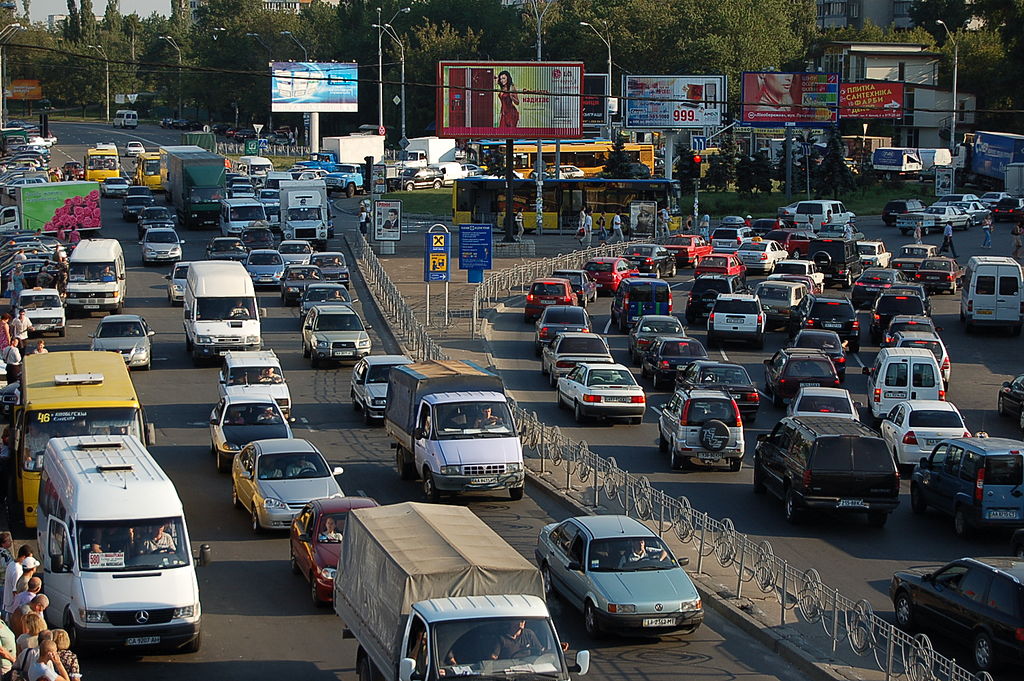 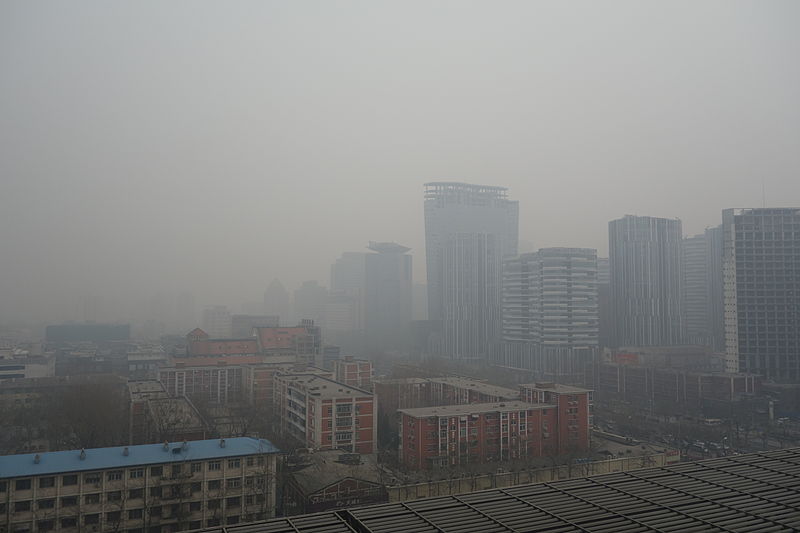 Quelle: Wikimedia, Kentaro Iemoto
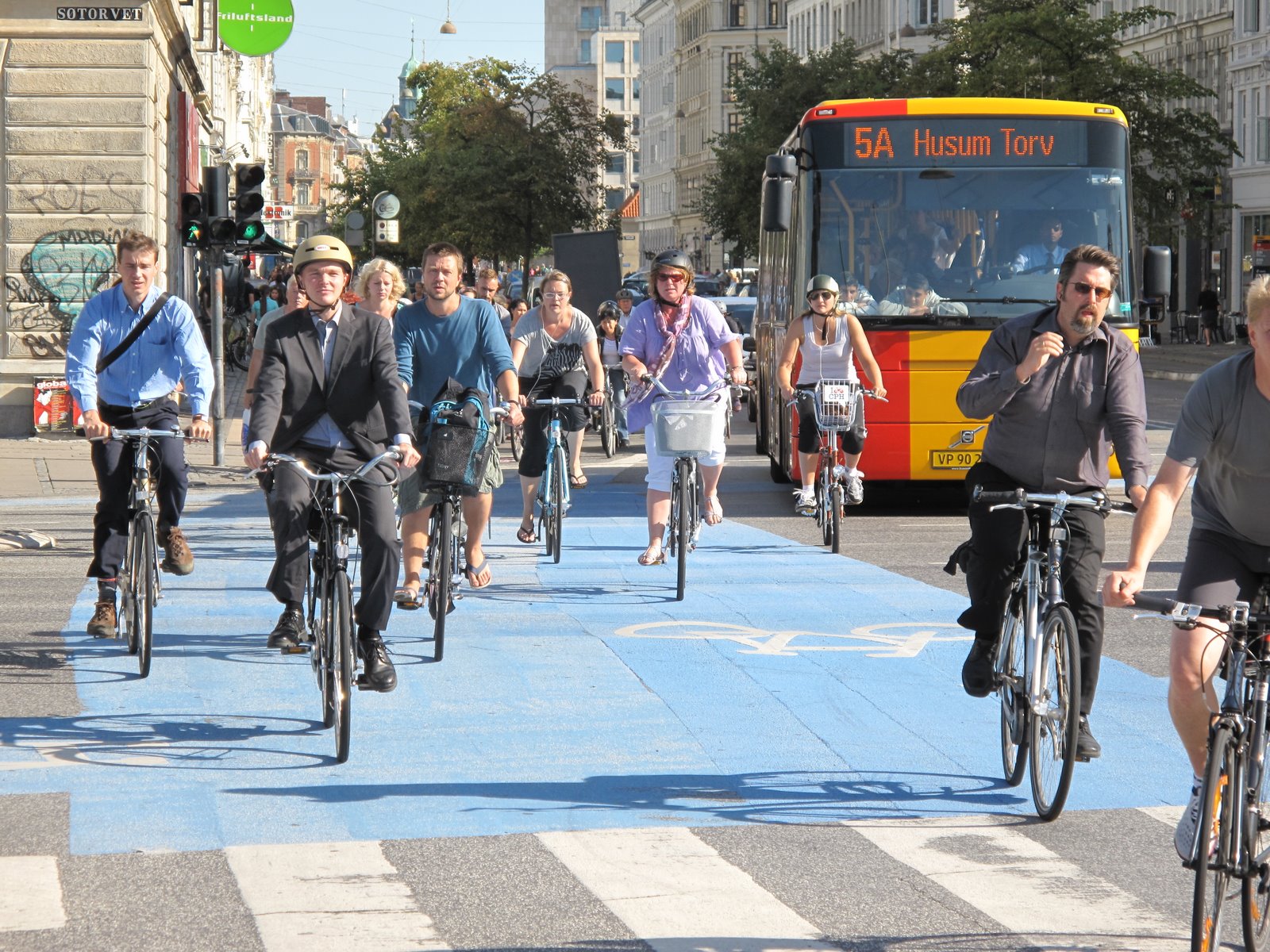 Quelle: Wikimedia, Shyaulis Andrjus
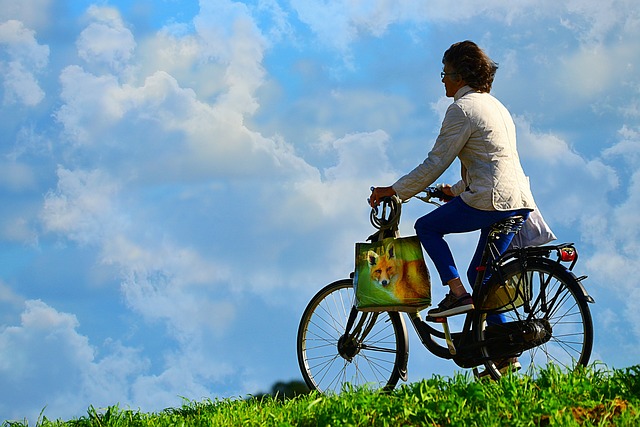 Quelle: Pixabay, 
MabelAmber
https://sharingcitiesalliance.knowledgeowl.com/help/copenhagen
[Speaker Notes: Zum Beispiel im Verkehrssektor. In Europa ist der für 1/4 der Treibhausgasemissionen verantwortlich und die Hauptquelle für Feinstaub. 
Zugleich sind Bewegungsmangel, Verkehrslärm, Verkehrsunfälle und Luftverschmutzung enorme gesundheitliche Risikofaktoren. 
Eine Verkehrswende hin zu fahrrad- und fußgängerfreundlichen, begrünten Städten würde Klima und Gesundheit schützen.]
Erneuerbare statt fossile Energien
 Vermeidung von weltweit ca. 3,6 Mio. Todesfällen jährlich durch Luftverschmutzung im Außenraum
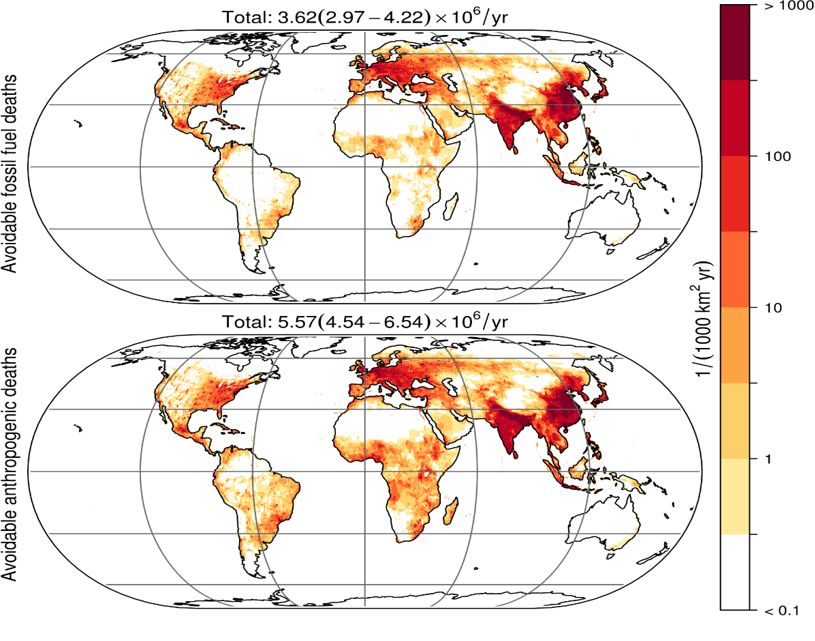 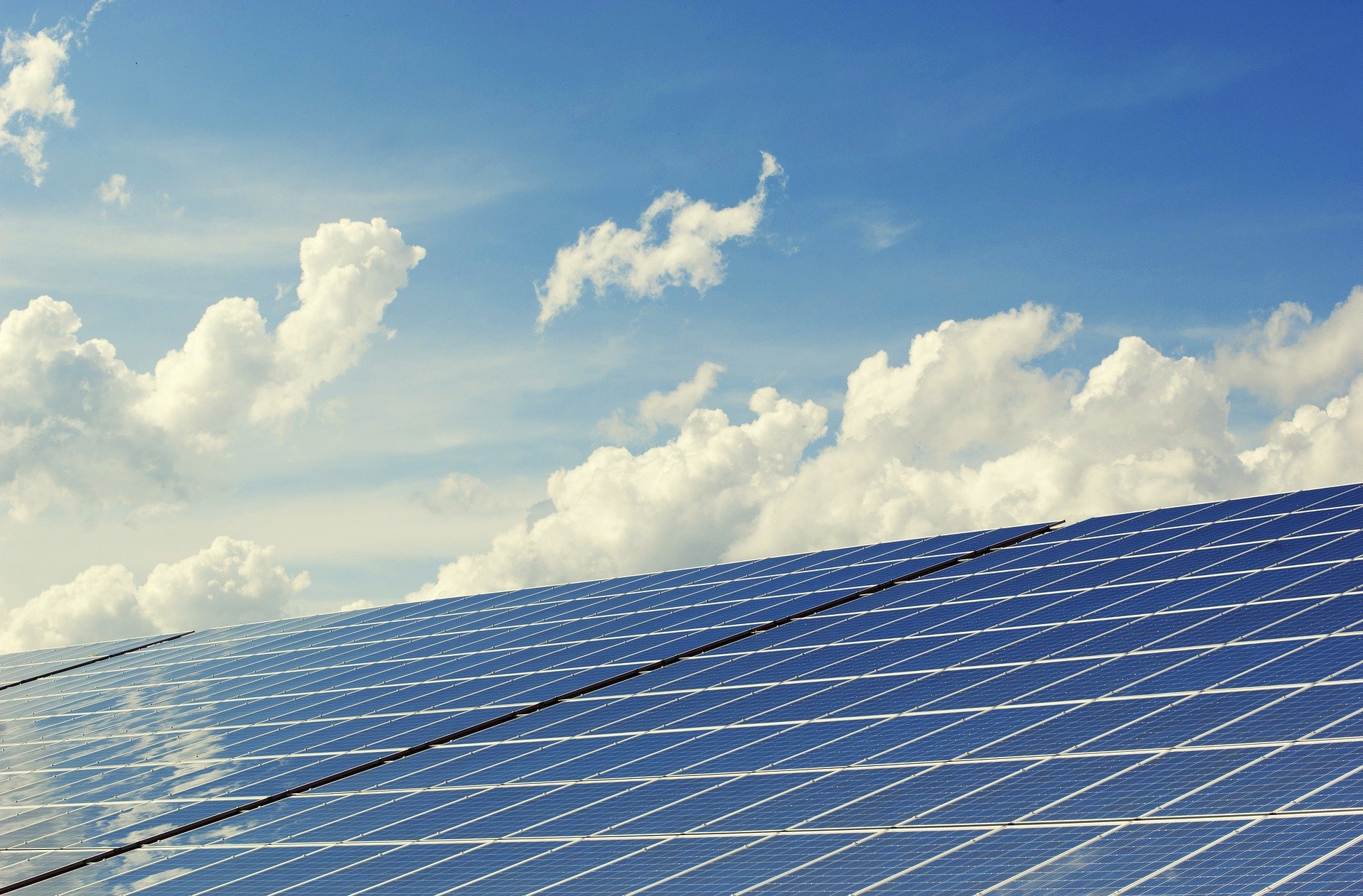 Quelle: Lelieveld et al., PNAS 2019; https://www.pnas.org/cgi/doi/10.1073/pnas.1819989116
Bild rechts: Pixabay; andreas160578 ; https://pixabay.com/de/photos/photovoltaik-photovoltaikanlage-2138992/
[Speaker Notes: Wenn wir aufhören, fossile Energien zu verbrennen, um den Klimawandel zu stoppen, würde das jährlich schätzungsweise 3,6 Mio. Todesfälle weltweit vermeiden.
Viele davon auch in Europa (Karte).]
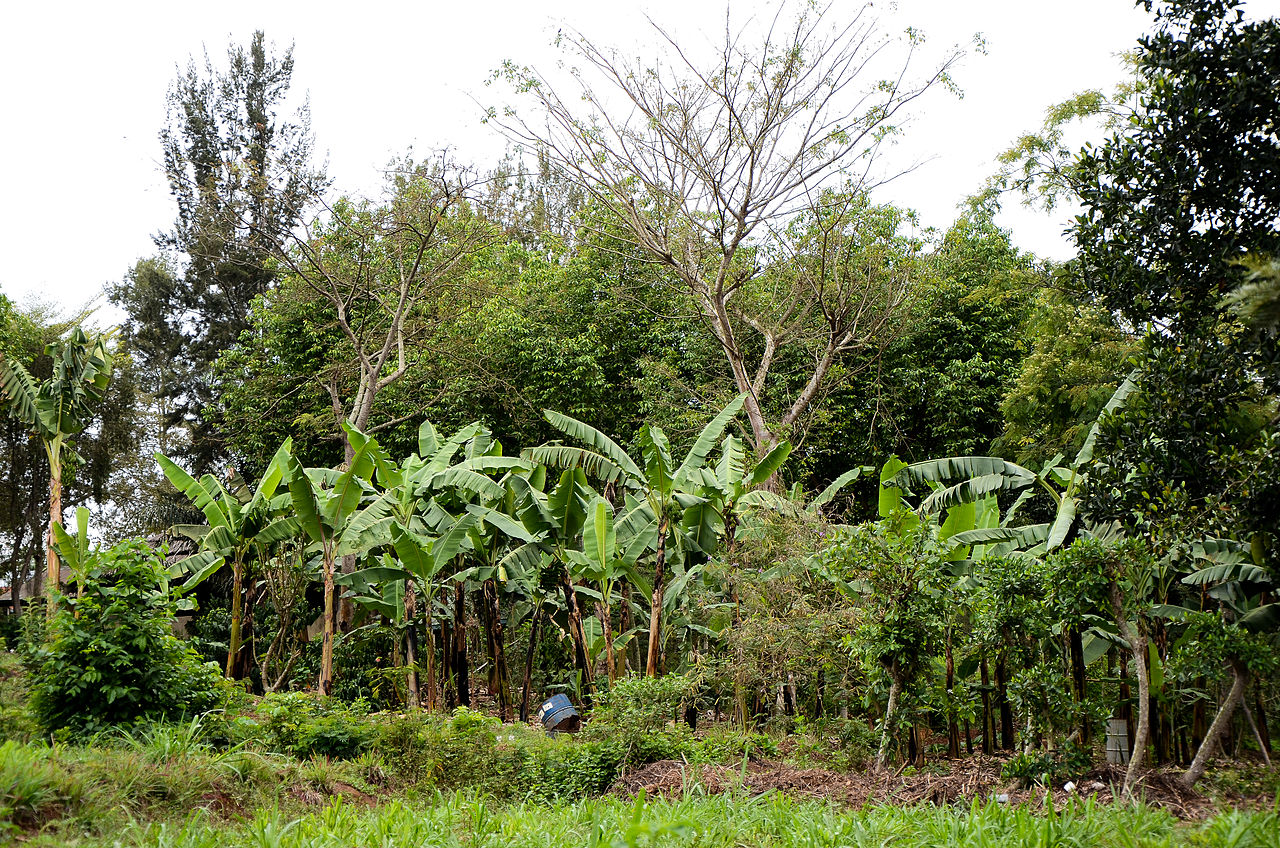 Landwirtschaft
AgrarökologiePermakultur AgroforstwirtschaftRegenerative Landwirtschaftu.s.w.
Source: Wikimedia
[Speaker Notes: Die Landwirtschaft trägt zu Entwaldung und Bodendegradierung dabei, sowie zum Verlust von Biodiversität, u.a. durch den Einsatz von Pestiziden.
Insgesamt ist das Ernährungssystem für etwa ein Viertel der globalen Treibhausgasemissionen verantwortlich. 
Wenn wir unsere Nahrung anders anbauen, mit Methoden, die sich die Natur zum Vorbild nehmen (zeigen), ist das gut für’s Klima, für die Artenvielfalt und für unsere Ernährung und Gesundheit.]
www.thelancet.com/commissions/EAT
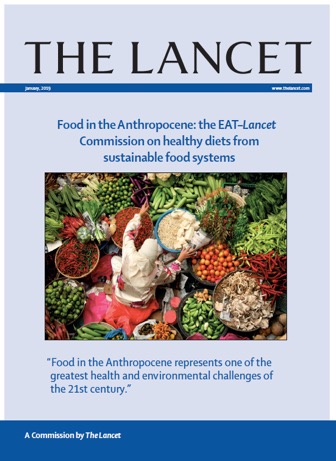 Planetary Health Ernährung:
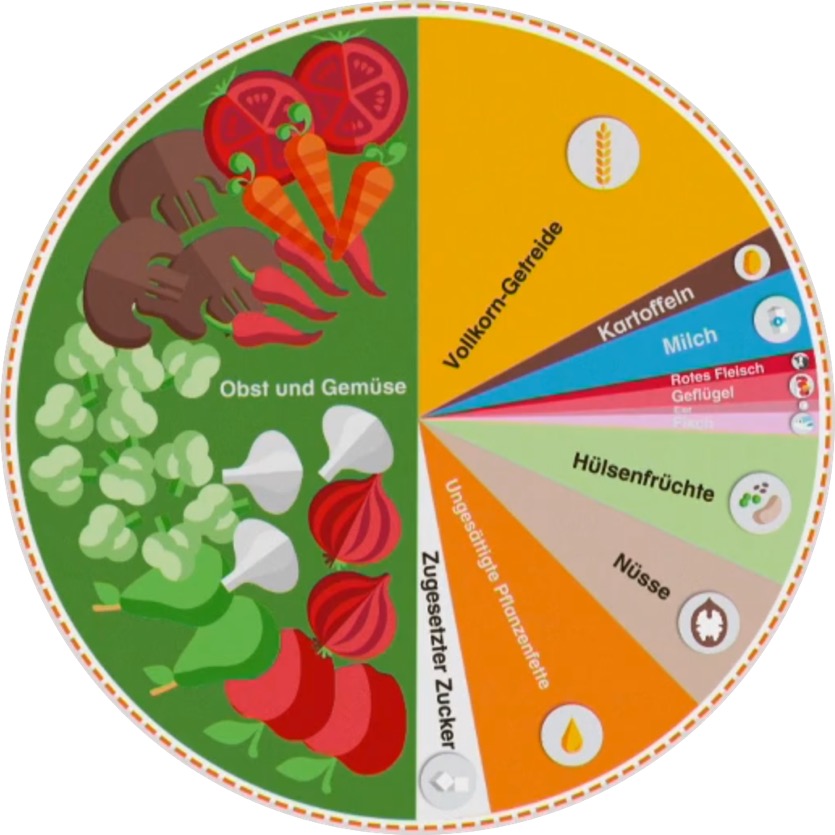 Quelle: www.daserste.de/information/wissen-kultur/w-wie-wissen/ernaehrung-136.html
[Speaker Notes: Ungesunde Ernährungsmuster sind einer der wichtigsten Risikofaktoren für Krankheit und vorzeitigen Tod weltweit.  
Die EAT-Lancet Kommission hat Empfehlungen für eine sog. Planetary Health Ernährung erarbeitet, gesund und nachhaltig.]
www.thelancet.com/commissions/EAT
Deutschland:
Planetary Health Ernährung:
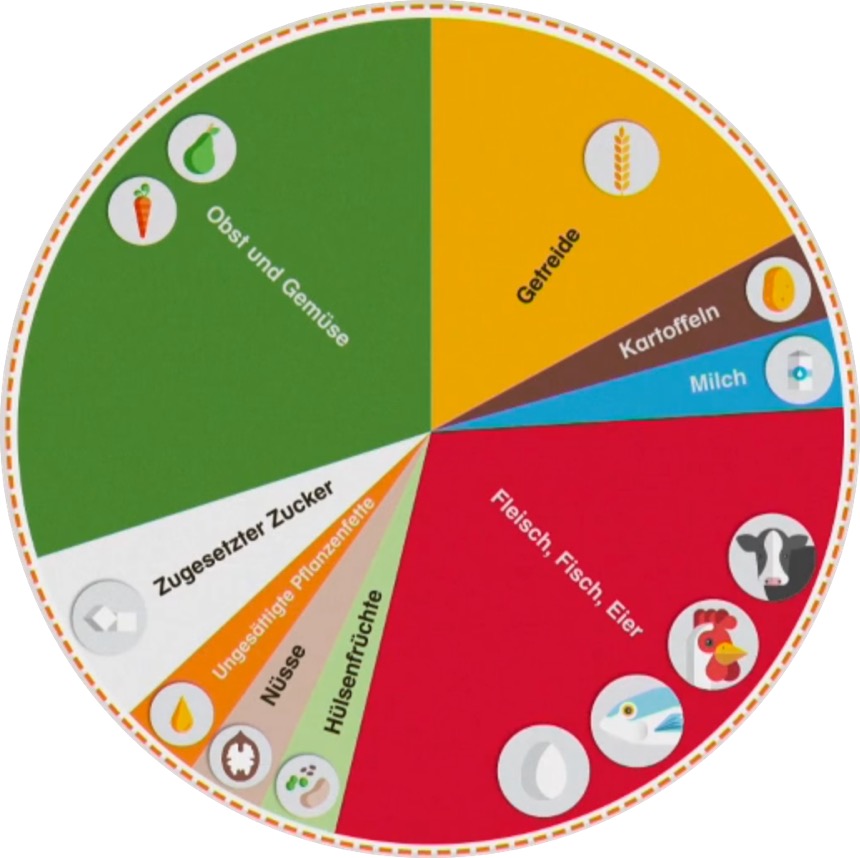 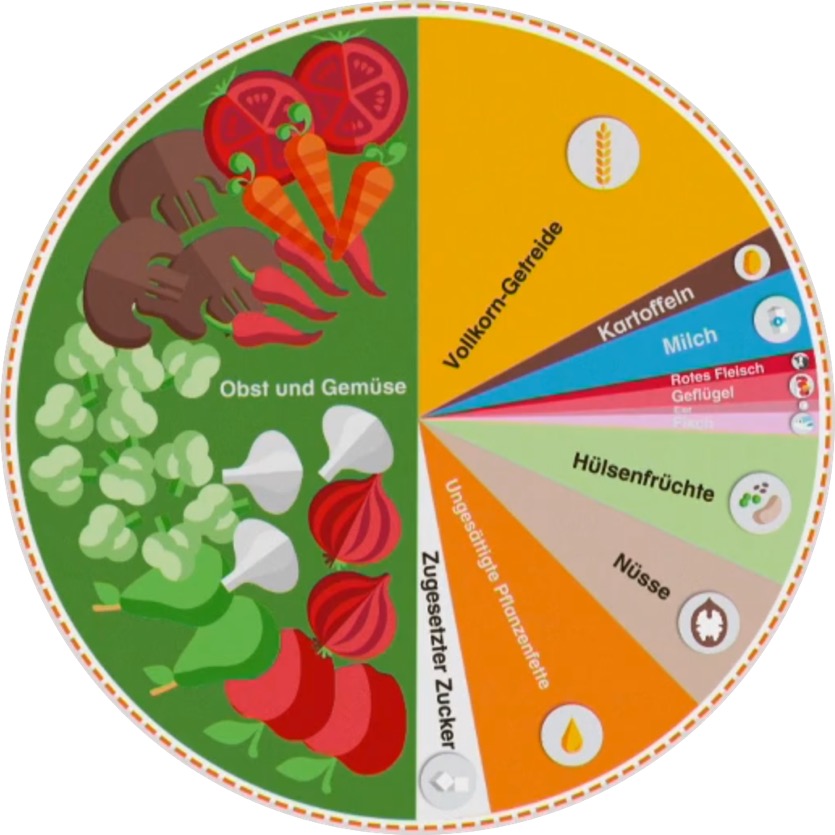 Quelle: www.daserste.de/information/wissen-kultur/w-wie-wissen/ernaehrung-136.html
[Speaker Notes: In D sieht der Durchschnittsteller aber so aus. Hier wäre viel weniger Fleisch (in rot – links zeigen) und dafür doppelt soviel Gemüse (in grün) ein riesen Gewinn für Klima, Tiere und Menschen.]
www.thelancet.com/commissions/EAT
Planetary Health Ernährung:
Vermeidung von weltweit ca. 11 Mio. vorzeitigen Todesfällen jährlich, eine Reduktion um ca. 20%!

  Ernährung von ca.  10 Mrd. Menschen innerhalb planetarer Grenzen
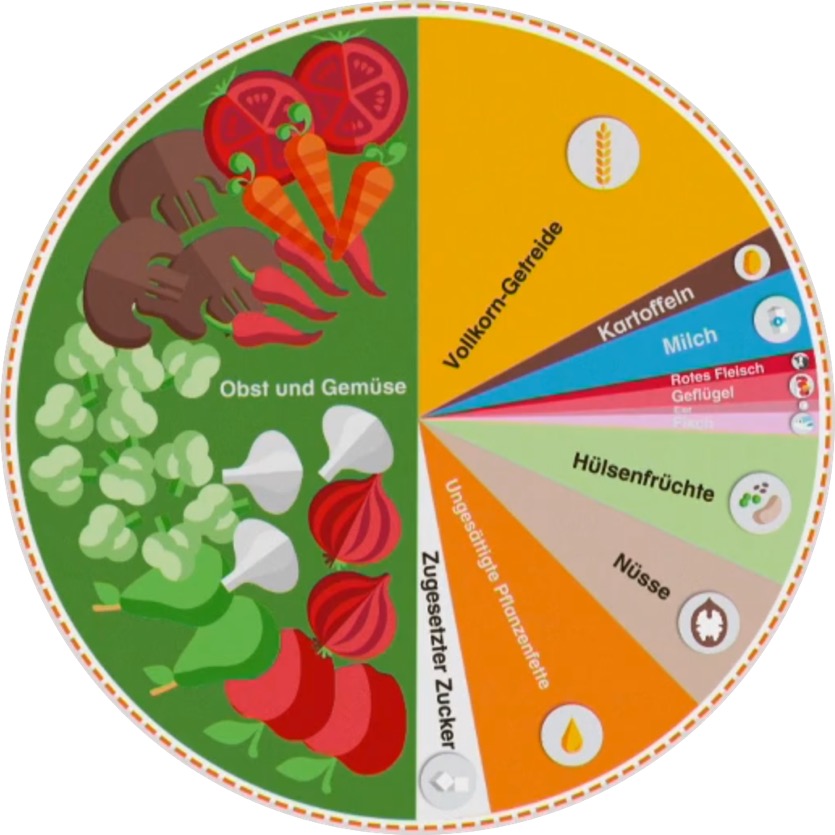 Quelle: www.daserste.de/information/wissen-kultur/w-wie-wissen/ernaehrung-136.html
[Speaker Notes: Durch eine solche Umstellung unserer Ernährung könnten wir weltweit jährlich 11 Mio vorzeitige Todesfälle vermeiden und die Menschheit nachhaltig ernähren.]
Fazit von The Lancet
"Der Klimawandel ist die größte Bedrohung für  die globale Gesundheit im 21. Jahrhundert."

The Lancet 2009
"Die Bewältigung des Klimawandels könnte die größte Chance für die globale Gesundheit im 21. Jahrhundert sein.“

The Lancet 2015
Quelle: www.thelancet.com/climate-and-health
[Speaker Notes: Die Lancet-Kommissionen haben zwei wichtige Aussagen getroffen, die das alles gut zusammenfassen in Bezug auf Klimawandel.  
1. "Der Klimawandel ist die größte Bedrohung für die globale Gesundheit im 21. Jahrhundert." 
Weil er unsere Lebensgrundlagen auf dem Planeten zerstört. Extremereignisse, Hungersnöte, Infektionen, Migration usw. 
Letztendlich droht ein Zusammenbruch unserer Gesellschaften.
2. "Die Bewältigung des Klimawandels könnte die größte Chance für die globale Gesundheit im 21. Jahrhundert sein." 
Eben weil das, was wir für den Klimaschutz tun müssen, größtenteils das gleiche ist, was wir ohnehin für die Gesundheit tun müssen. Diese Win-win-Situation!
Beispiele hier waren Transport, Luftverschmutzung und Ernährung.]
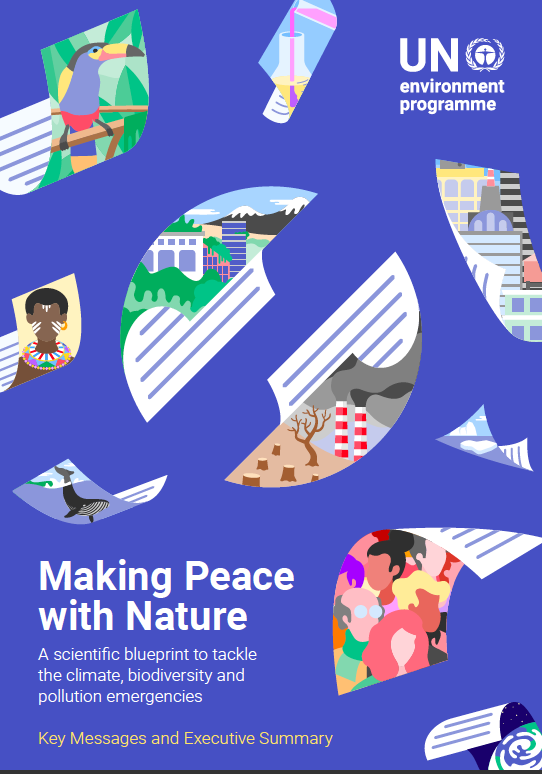 Wir müssen die planetaren Krisen Biodiversitätsverlust, Umweltverschmutzung und Klimawandel zusammen denken und lösen.

Ein gesunder Planet ist die Voraussetzung für gesunde Menschen.

Eine neue Beziehung zur Natur ist der Schlüssel zur Nachhaltigkeit.
[Speaker Notes: Vor kurzem kam dieser Bericht des UN Umweltprogramms raus, der die drei Krisen, Klimawandel, Biodiversität und Verschmutzung, und deren Lösungen gemeinsam beleuchtet. Und den Bogen schlägt zur menschlichen Gesundheit. Er fordert auch eine neue Beziehung zur Natur und zueinander.
Der UN Generalsekretär Guterres hat in seiner Rede deutlich klargemacht, dass wir in einer Notfallsituation sind und entschieden handeln müssen.]
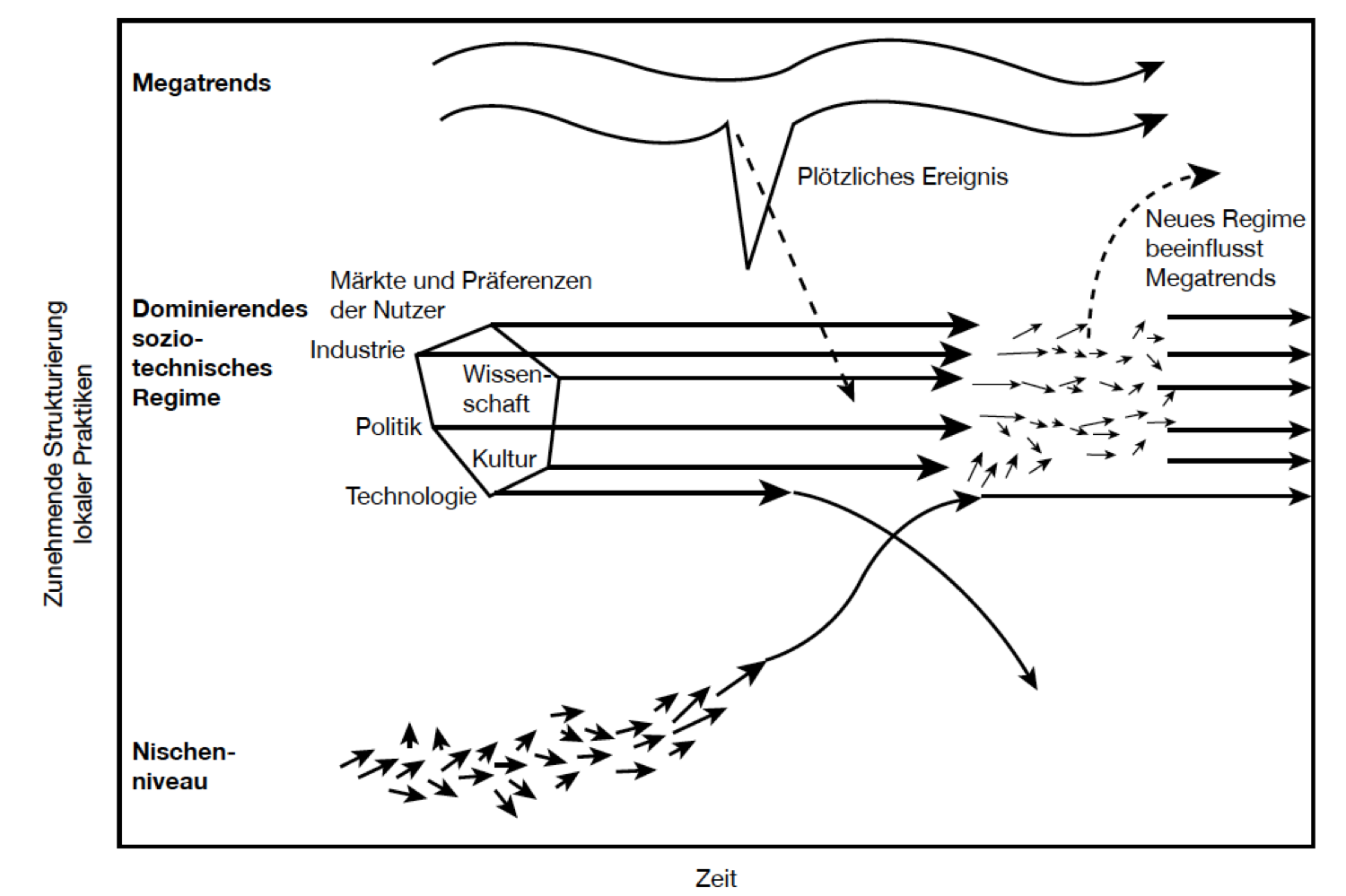 Quelle: WBGU Hauptgutachten Große Transformation 2011, Abb. 3.4.1, von Grin et al. 2010
www.wbgu.de/de/publikationen/publikation/welt-im-wandel-gesellschaftsvertrag-fuer-eine-grosse-transformation
[Speaker Notes: Auf dieser Abbildung aus dem Transformationsgutachten des WBGU sieht man in der Mitte den Mainstream. Da gibt es starke Beharrungskräfte.
Unten sind die Nischen, die Pioniere. Diese können zum neuen Mainstream werden
Begünstigt wird das durch Ereignisse in sog. Megatrends, hier oben, die Gelegenheitsfenster öffnen. Wenn der Mainstream bisschen durchgerüttelt wird. 
Wir sind gerade in so einer Zeit.]
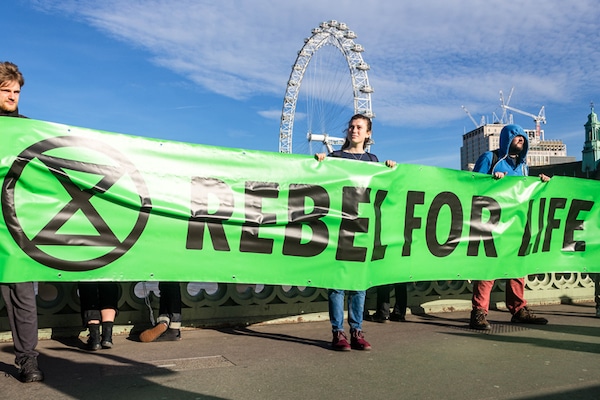 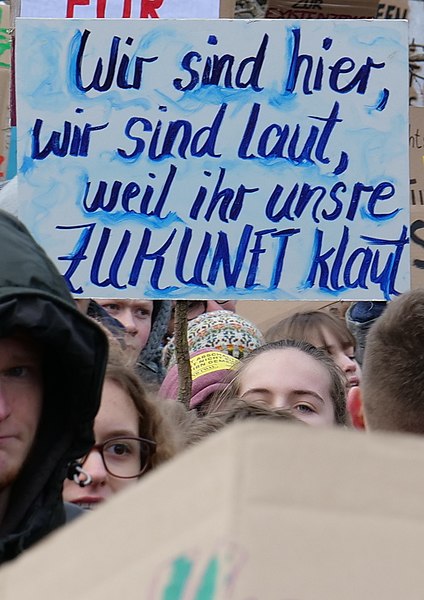 London
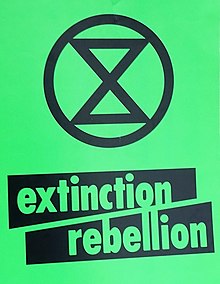 Quelle: Thomas Katan
Berlin
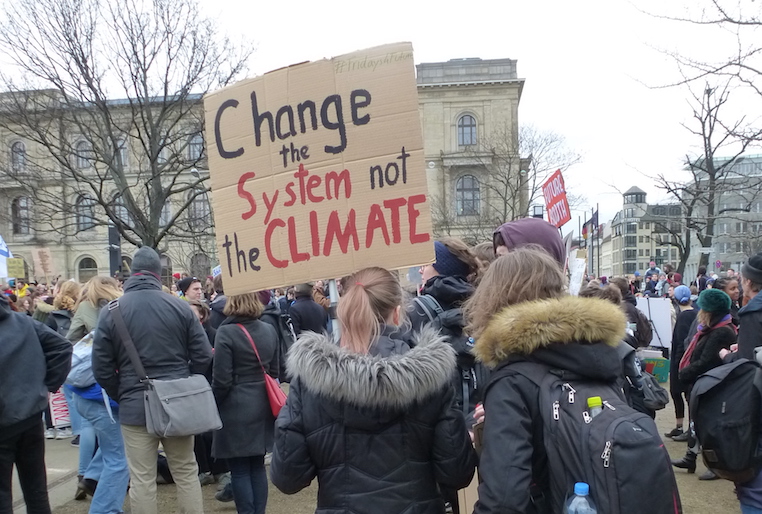 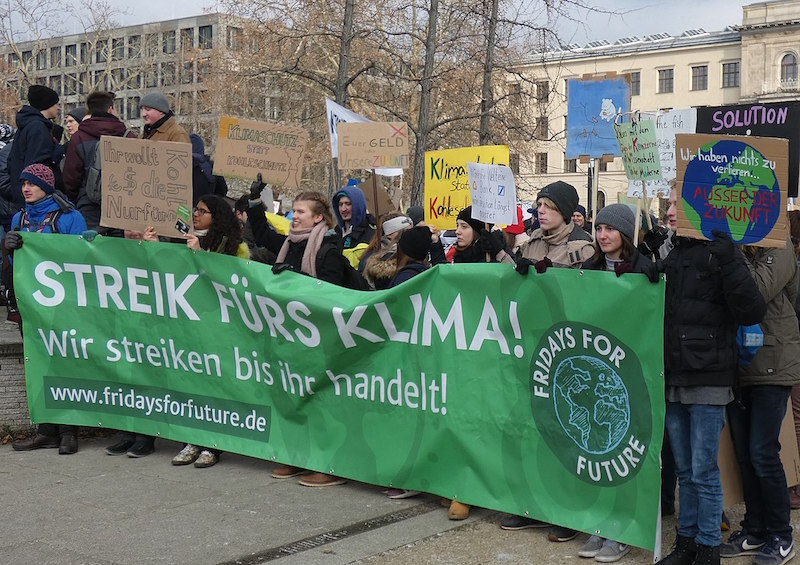 Quelle: Leonhard Len
Quelle: Public Domain
Quelle: Sabine Gabrysch
[Speaker Notes: Durch die Ereignisse 2019 mit FFF usw. ist ein Gelegenheitsfenster geöffnet worden, und die Dringlichkeit wurde immer mehr Menschen bewusst!]
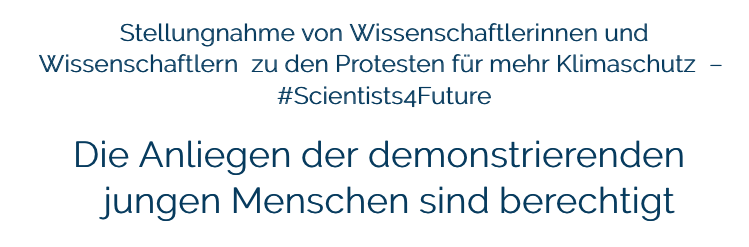 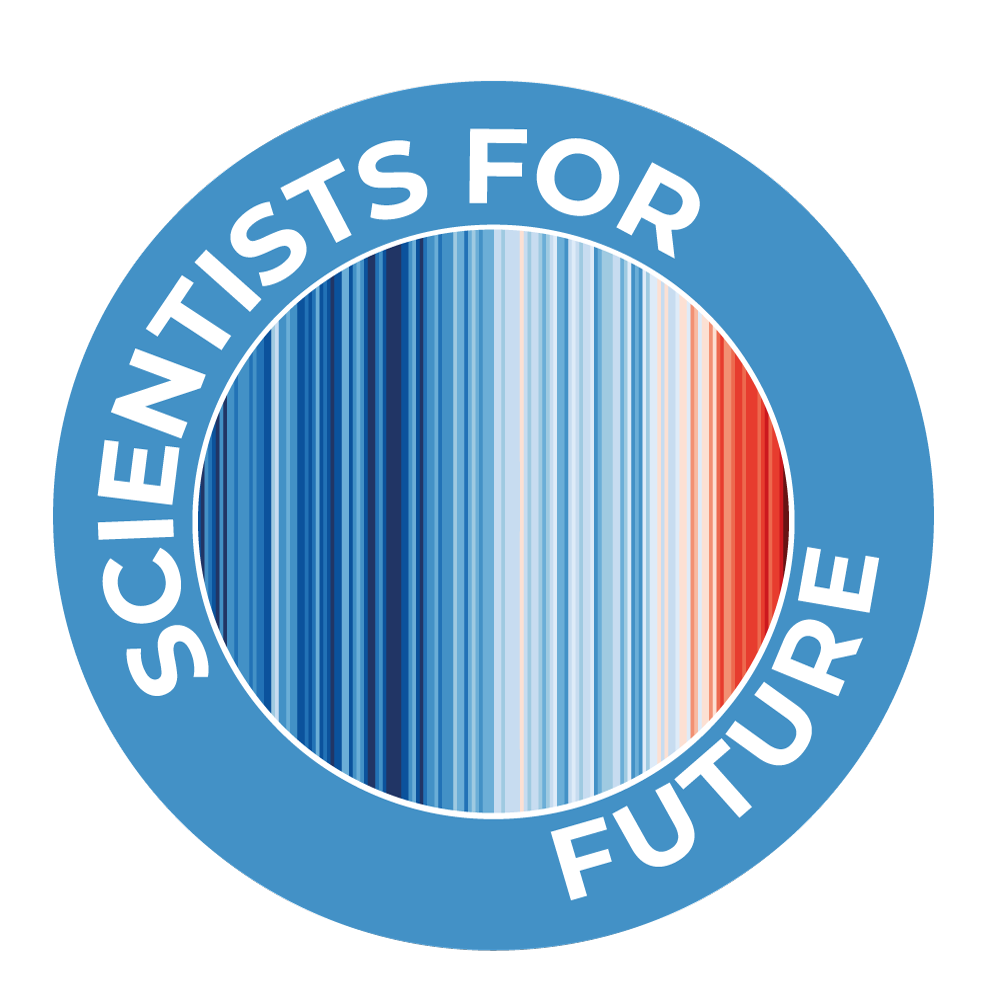 Mehr als 26.000 
Unterschriften!
https://de.scientists4future.org
Spotlight Videos: 
https://www.youtube.com/c/
ScientistsforFuture/videos
[Speaker Notes: Tausende Wissenschaftler haben sich als Scientists for Future hinter die Forderungen der Jugendlichen gestellt.]
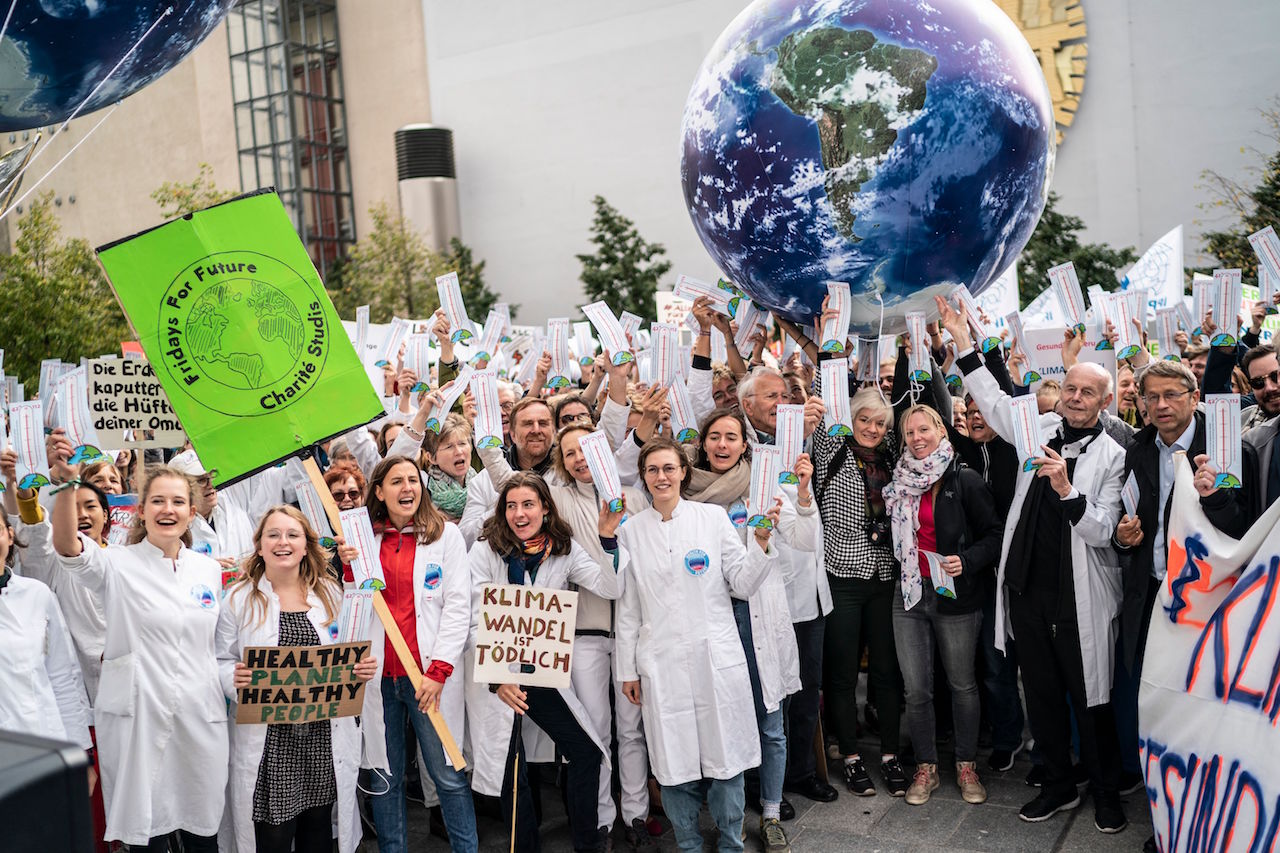 www.klimawandel-gesundheit.de 
https://healthforfuture.de/
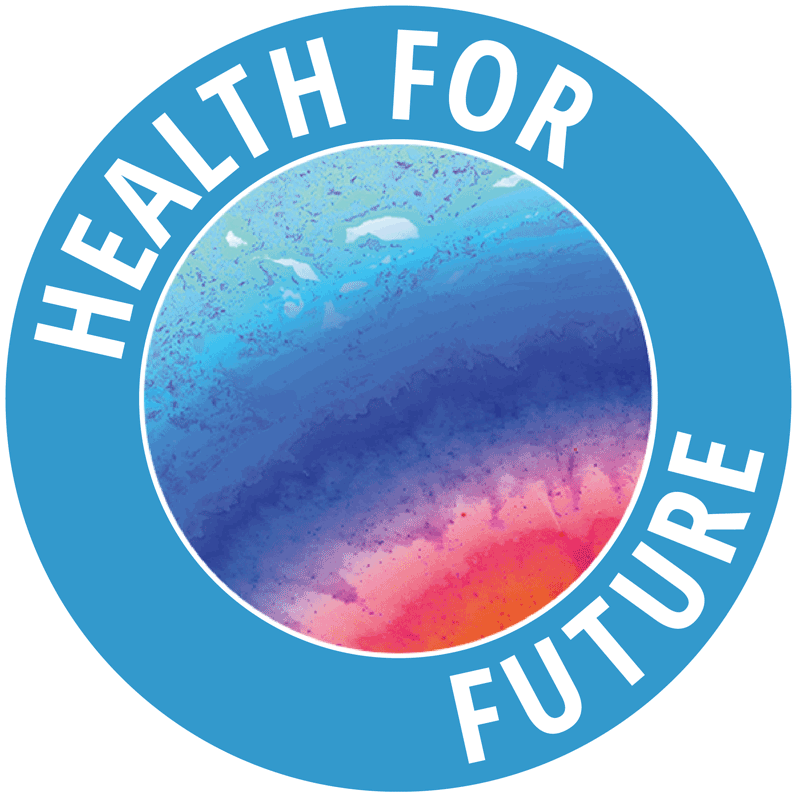 Charité Berlin, Klimastreik am 20.09.2019. Quelle: Dominik Butzmann
[Speaker Notes: Auch Ärzte und andere Gesundheitsberufe wurden zunehmend aktiv für gesunde Menschen auf einem gesunden Planeten. 
Mittlerweile gibt es Health for Future Gruppen in über 50 deutschen Städten.]
COVID-19 als Weckruf?
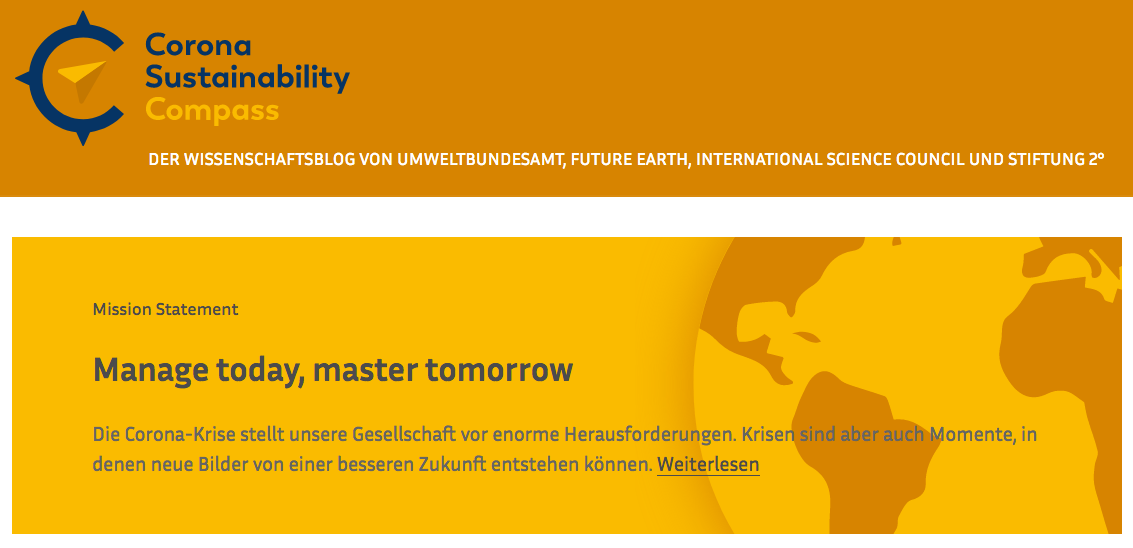 https://www.csc-blog.org
[Speaker Notes: Und auch Corona rüttelt die Normalität gerade ordentlich durch.
Wir spüren, was es heißt, in einer Krise zu sein. Eine Krise, die uns unsere Verwundbarkeit bewusst macht, wie zerbrechlich unsere Gesundheit ist, unsere Gesundheitssysteme, unsere Gesellschaften. Wir merken, wie eng alles auf dem Planeten miteinander verbunden ist. 
Wir könnten die Gelegenheit nutzen und überdenken, was uns wirklich wichtig ist, unsere Prioritäten neu justieren.]
Gesellschaftlicher Wandel
Soziale Mobilisierung
Druck von unten
Zivilgesellschaft

Gemeinsam sind wir stark!
Positive Vision
Ausprobieren!
Dynamik
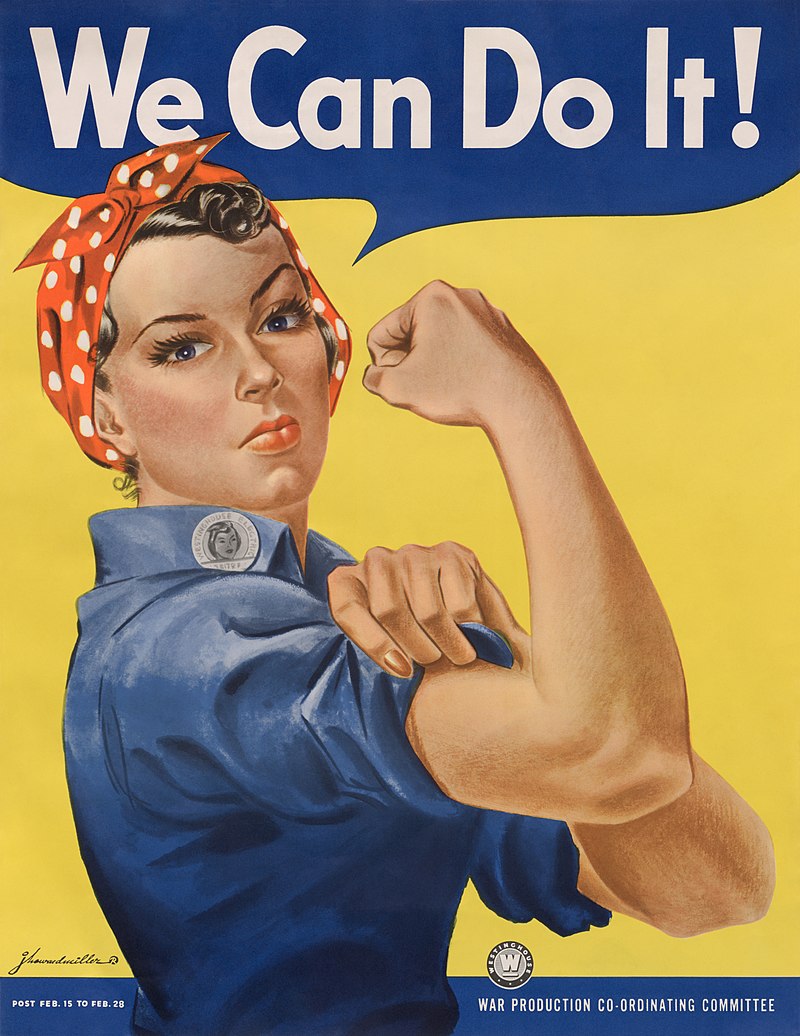 “Erst ignorieren sie dich, 
dann lachen sie dich aus, 
dann bekämpfen sie dich, 
und dann gewinnst du.“

Mahatma Gandhi
Quelle:  Wikimedia
[Speaker Notes: Der tiefgreifende gesellschaftliche Wandel, den wir brauchen, kommt allerdings nicht von selbst und nicht von oben. 
Der Druck auf die Regierenden durch die Zivilgesellschaft muss größer sein als der durch die Lobbyisten der Profiteure des Status quo. 
Dabei ist Widerstand zu erwarten. Wie Gandhi so schön sagte: >>>
Gemeinsam sind wir stark. Wir können eine positive Vision einer gesünderen, gerechteren und nachhaltigen Welt aufzeigen, die in Ansätzen schon existiert.  
Für eine große Transformation in so kurzer Zeit gibt es keine Blaupause, wir müssen Dinge ausprobieren. 
Ins Handeln kommen und dann entwickelt sich eine Dynamik, die enorme Kräfte freisetzen kann. Begeisterung ist wichtig, auch Spaß zusammen!]
Kritische Masse
[Speaker Notes: Mittlerweile sind es schon ziemlich viele Menschen dabei und man braucht auch gar nicht alle überzeugen. 
Die große Mehrheit muss den Wandel nur tolerieren. Bestimmte Leute am anderen Ende des Spektrums wird man nie überzeugen. 
Das Ziel ist, einige weitere Menschen zum Handeln zu bringen, damit eine kritische Masse erreicht wird, die dann politischen Einfluss hat.]
Beispiele für’s Handeln
Politische Ebene / Meinungsbildung
Demonstrationen, Bündnisse, Petitionen, Leserbriefe, Briefe an Abgeordnete, Vorträge, NGOs beitreten,…
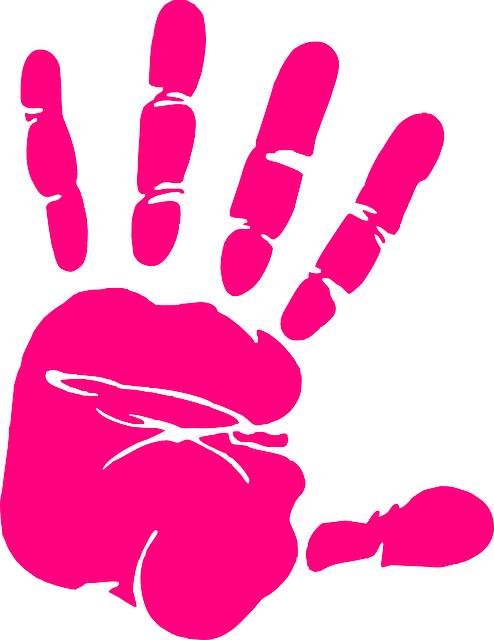 Lokale Ebene / eigenes Umfeld
Fahrradwege, Lebensmittelretten, urbane Gärten, Repair Cafés, Ernährungsräte, Green Hospitals, Veggie Days,…
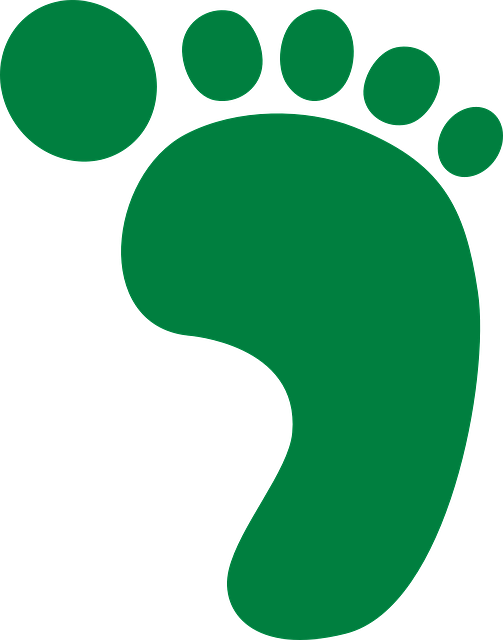 Individuelle Ebene
Transportmittel, Fleischkonsum, Stromversorgung, Einkauf, Second-hand, Geldanlage, naturnaher Garten,...
[Speaker Notes: Jeder kann etwas zum Wandel beitragen. Hier nur einige Beispiele für politische Aktionen und für konkretes lokales Handeln, neben der individuellen Ebene. 
(Jeder das wofür er oder sie brennt. In den eigenen Organisationen, wie Uni, Arbeitsgruppe, Schule, Gemeinde, in Vereinen, usw.
Und uns zusammenschließen, Allianzen bilden, das große Ganze im Auge behalten und auf die Strukturen einwirken.)]
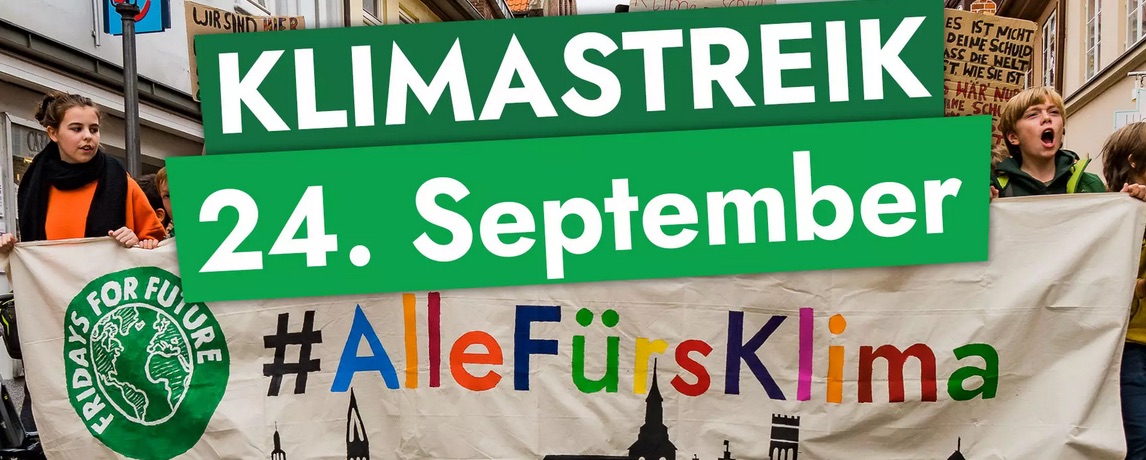 Globaler Klimastreikhttps://fridaysforfuture.de/allefuersklima/www.klimawahl2021.net/
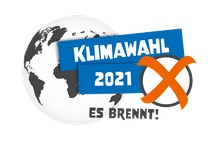 [Speaker Notes: Und natürlich auf die Straße gehen mit den jungen Menschen am Freitag und zur Wahl gehen am Sonntag!]
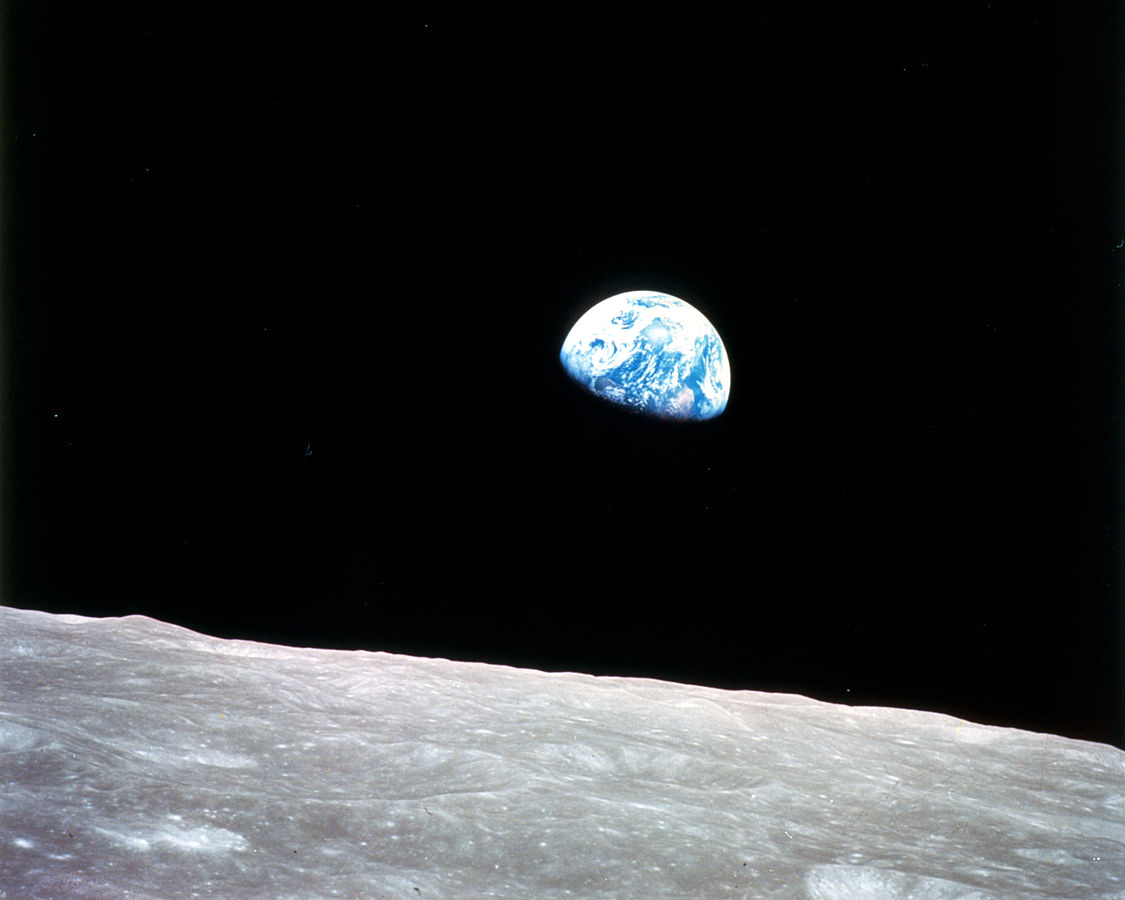 Folien verfügbar! Lizenz: CC BY-SA 4.0; https://creativecommons.org/licenses/by-sa/4.0/
Vielen Dank	!
Die Quellenangaben im Vortrag sind nach bestemWissen und Gewissen… Falls ich etwas 
falsch zitiert habe, tut mir das leid! Bitte Bescheid sagen und ich korrigiere es umgehend.
Videos + Folien: 
www.pik-potsdam.de/members/gabrysch
Kontakt: sabine.gabrysch@charite.de
Prof. Dr. Dr. med. Sabine Gabrysch
Charité – Universitätsmedizin Berlin
Potsdam-Institut für Klimafolgenforschung
Heidelberger Institut für Global Health
Quelle: Pixabay
Hamburger Klimawoche
21.09.2021
[Speaker Notes: Vielen Dank.]